國立政治大學
電子公文系統
承辦人教育訓練
講師:陳慧娉
系統登入方式
1.建議使用Chorme瀏覽器
2
系統框架介紹
公文簽辦作業
簽核及流程設定
簡報大網
展期申請及退文清稿
公文已決行處理
常見問答
3
系統框架介紹
1
4
系統框架介紹-憑證資訊
使用自然人憑證加簽前，請於內政部憑證管理中心下載安裝跨平台網頁元件
https://moica.nat.gov.tw/rac_plugin.html
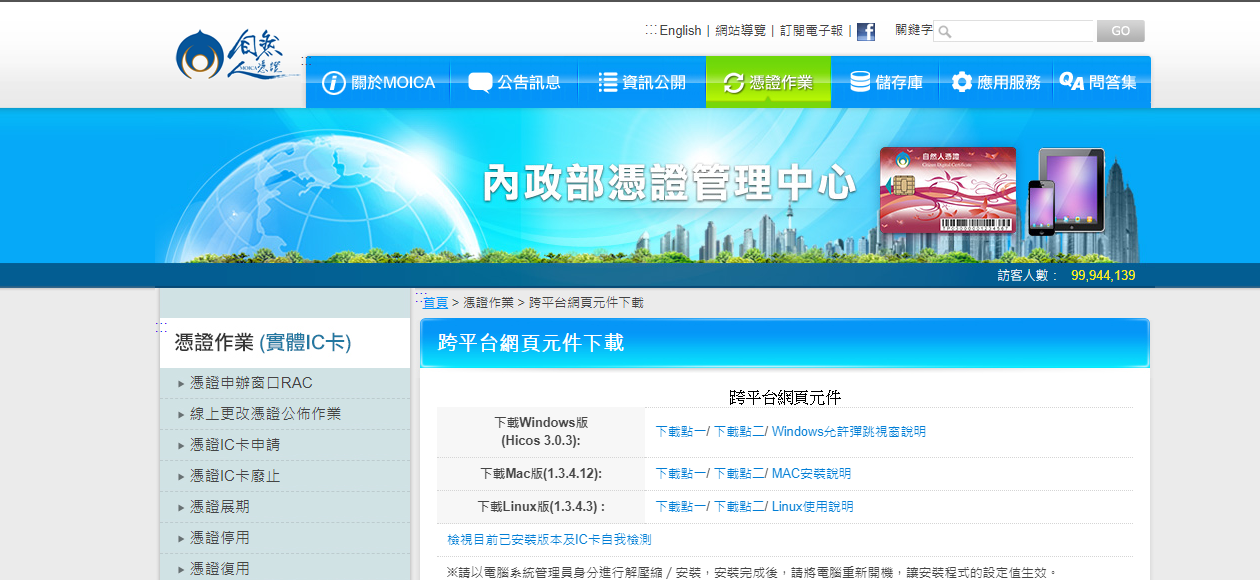 5
系統框架介紹-憑證資訊
使用自然人憑證加簽前，請於Chrome瀏覽器的設定-->隱私權和安全性-->網站設定-->點選彈跳視窗與重新導向-->在允許旁邊的新增公文系統網址加入[*.]nccu.edu.tw、http://localhost:61161。
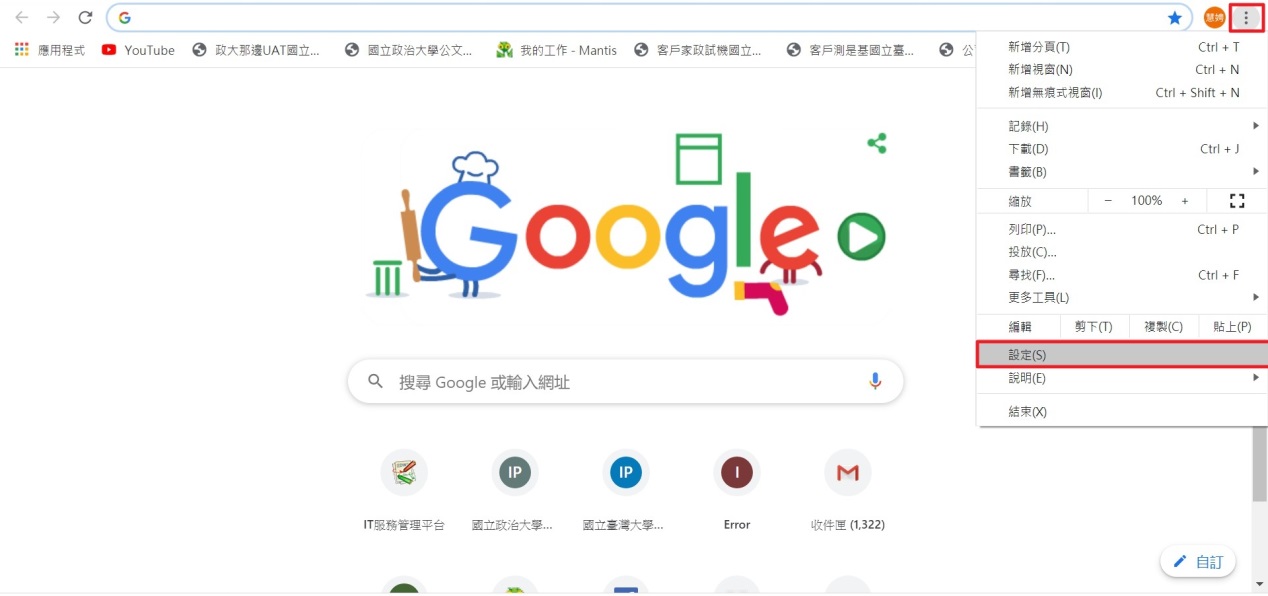 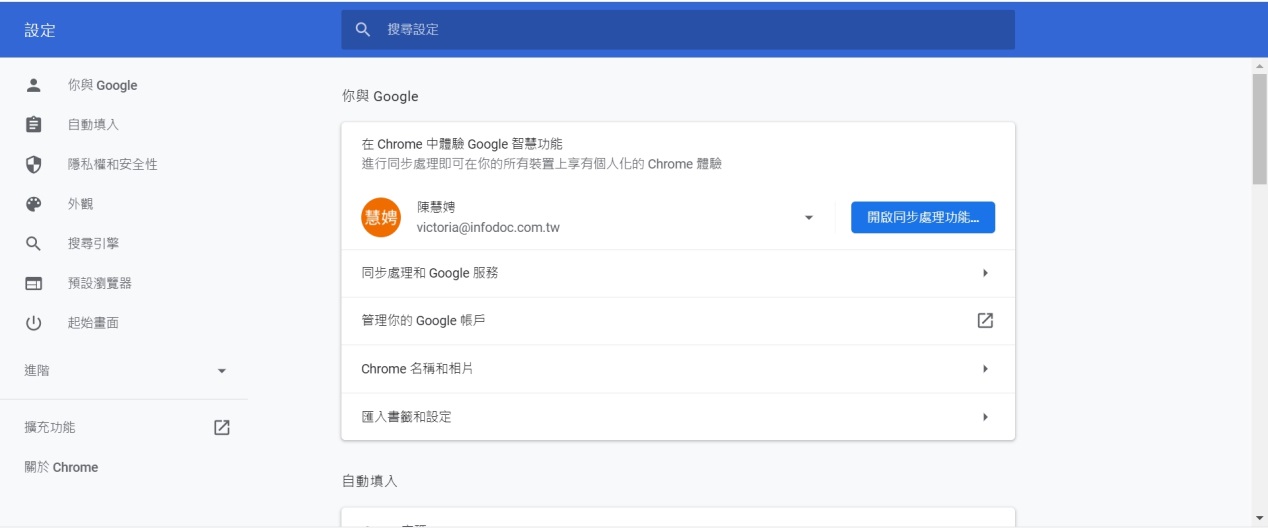 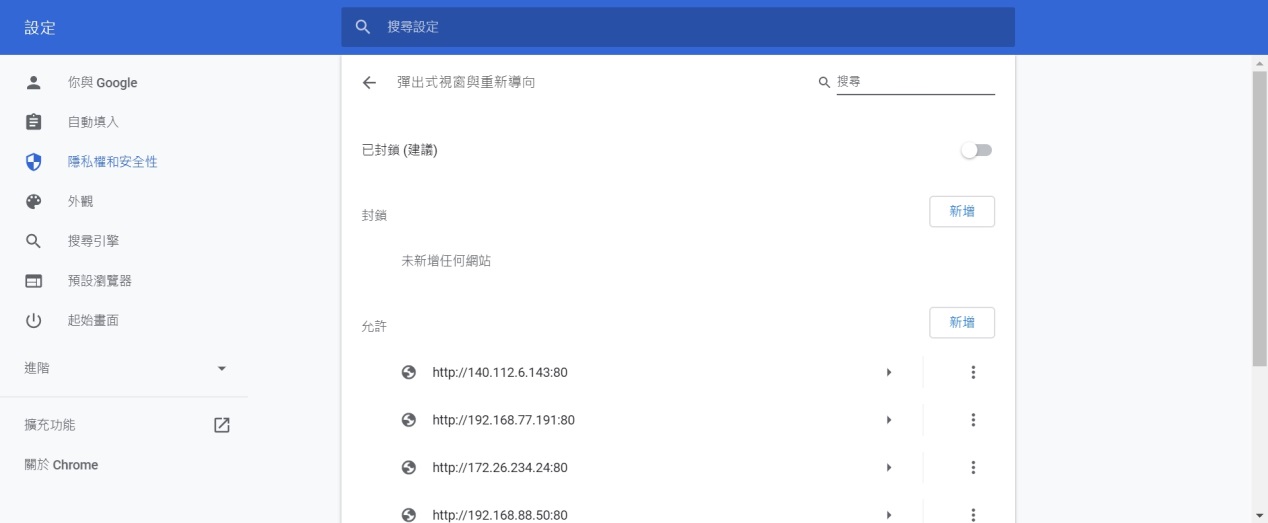 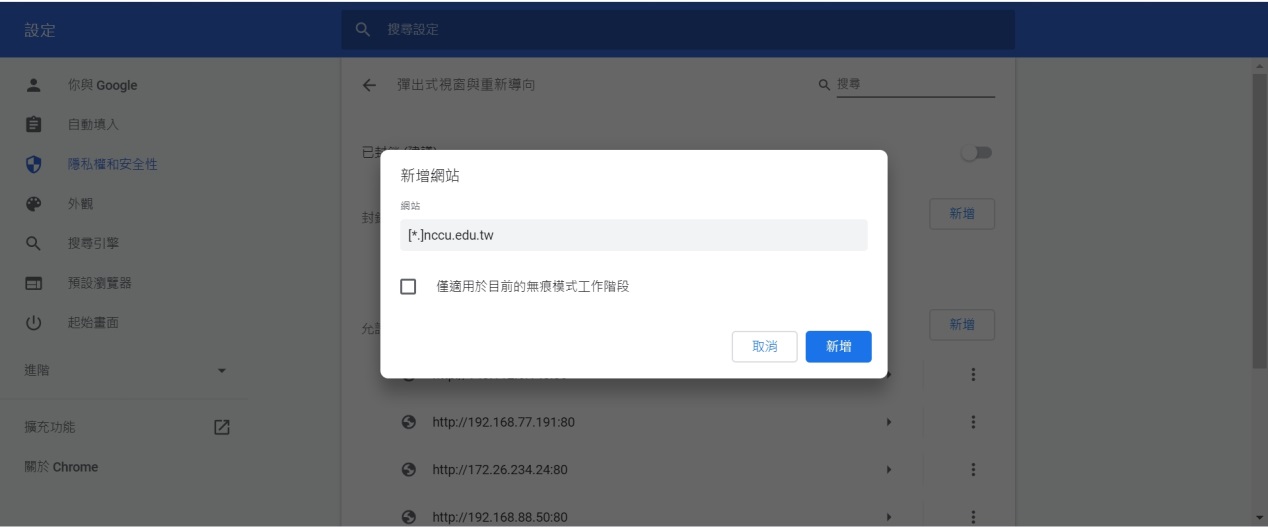 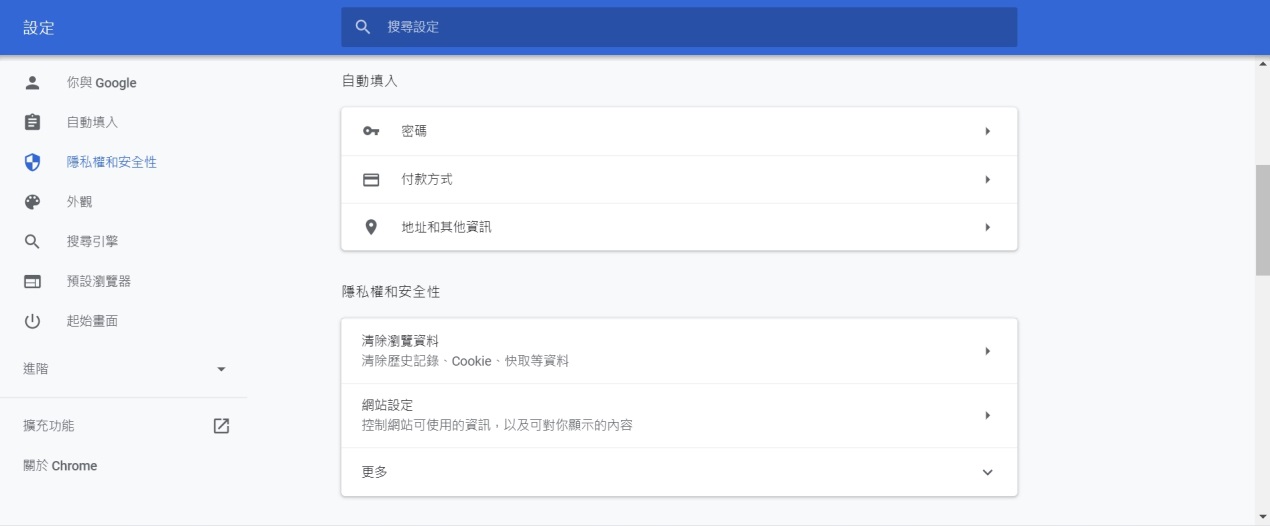 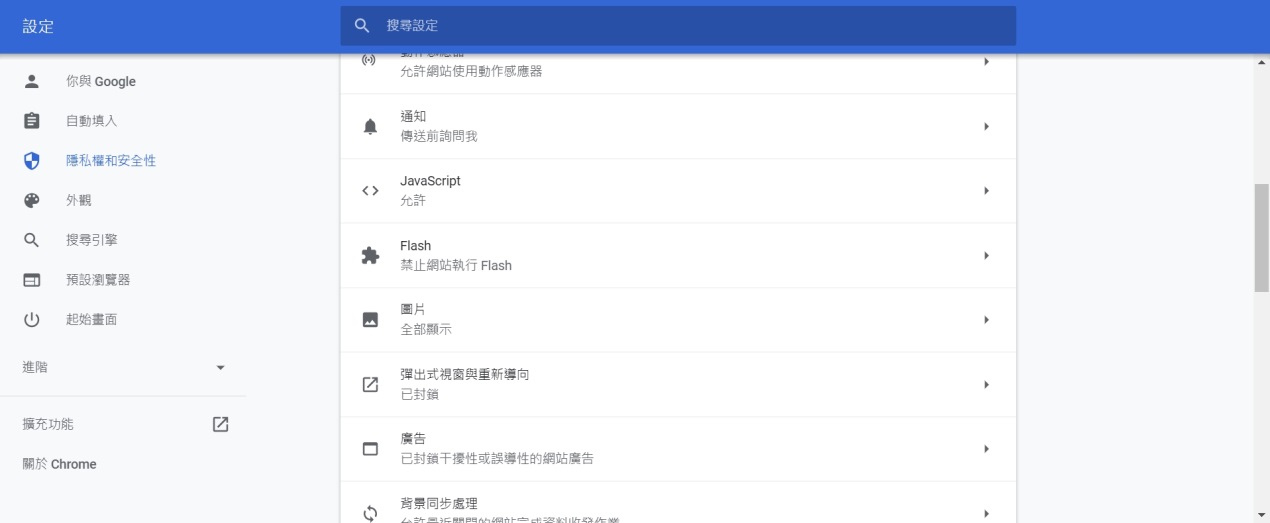 於允許區域下，點選新增，將公文系統網址加入[*.]nccu.edu.tw、http://localhost:61161
點選隱私權和安全性
填入網址後，點選新增
點選彈出式視窗與重新導向
點選右上角小圖示，再點選設定
點選網站設定
6
系統框架介紹-憑證資訊
另外，需於Chrome瀏覽器的設定-->隱私權和安全性-->網站設定-->不安全的內容新增允許「http://localhost:61161」
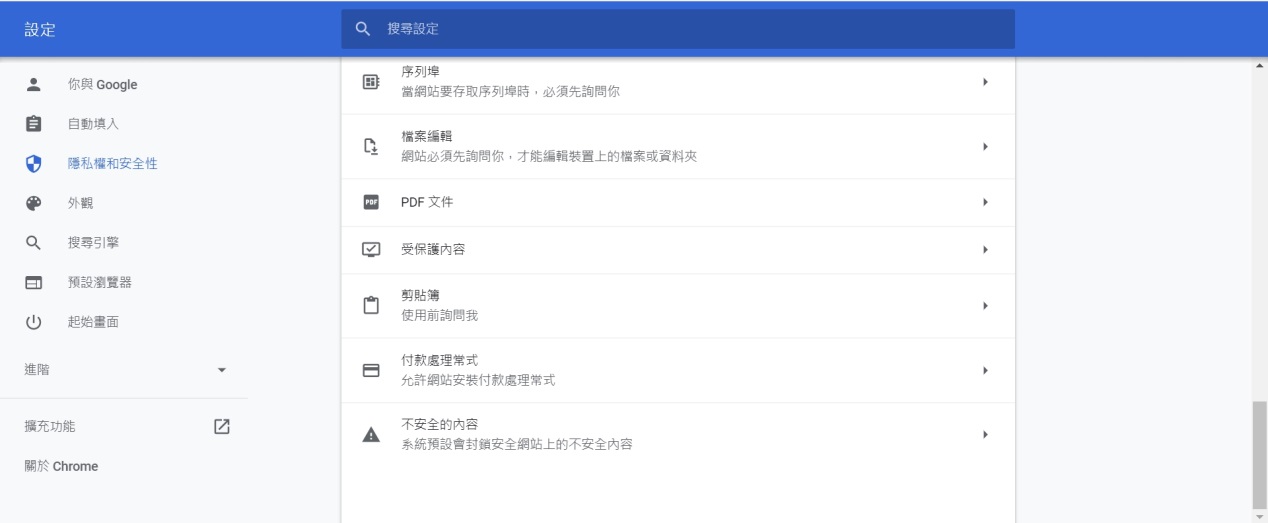 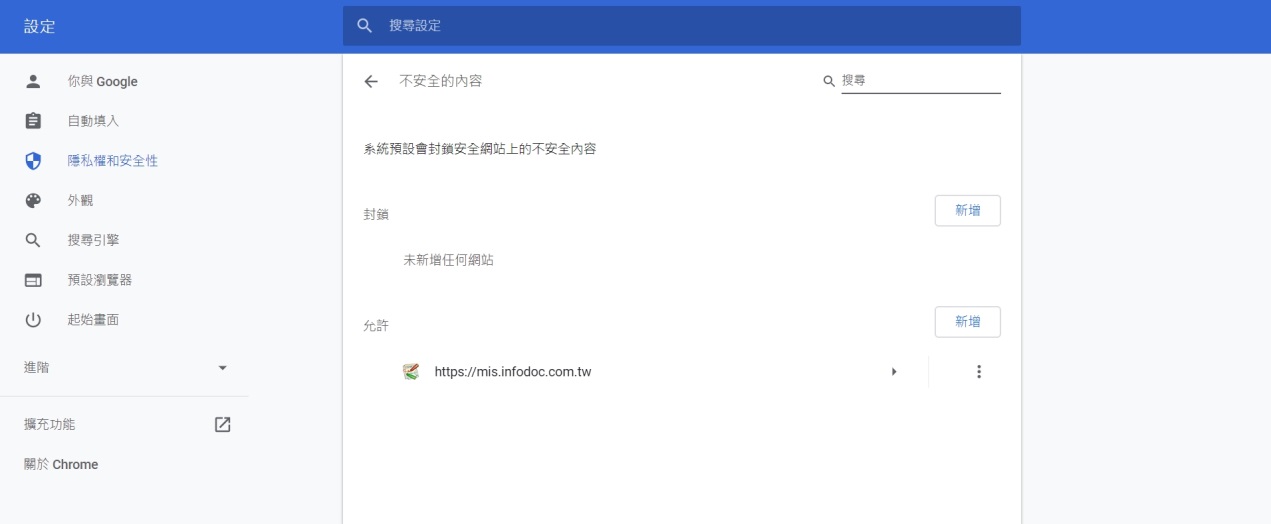 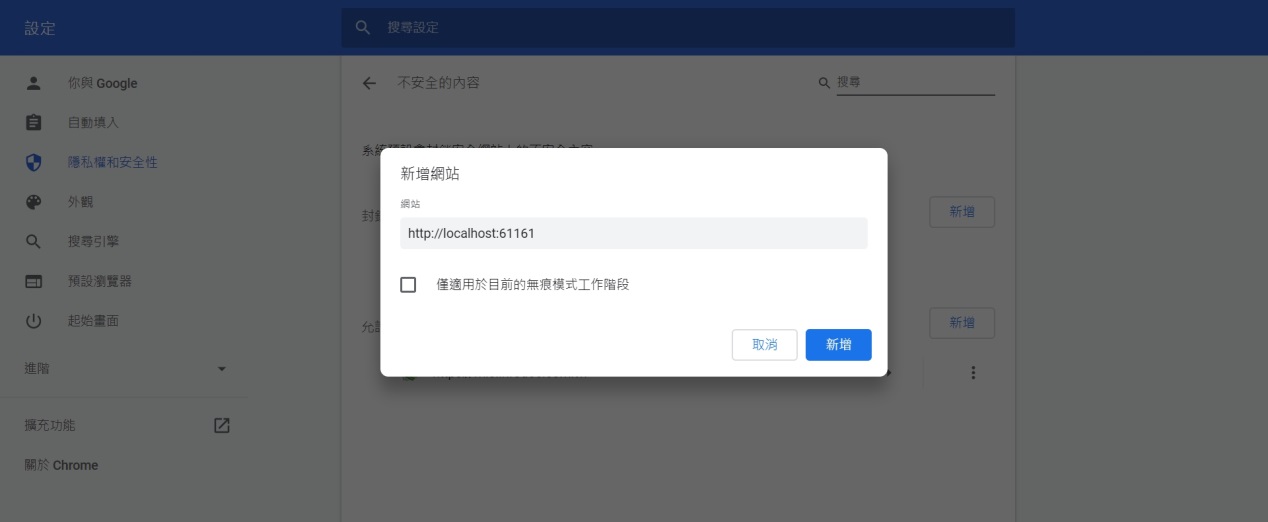 填入http://localhost:61161後，點選新增
點選不安全的內容
7
系統框架介紹-憑證資訊
第一次使用系統或自然人憑證有展期、換卡，都請至個人資訊進行憑證註冊。
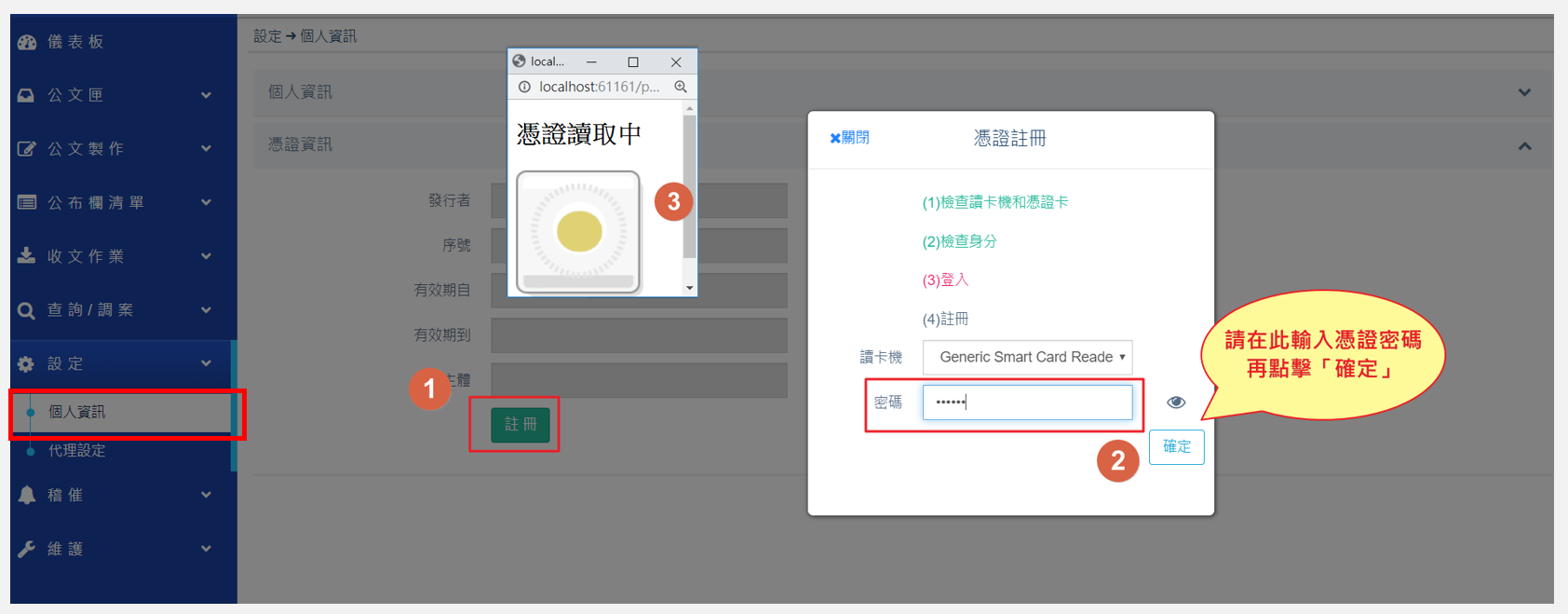 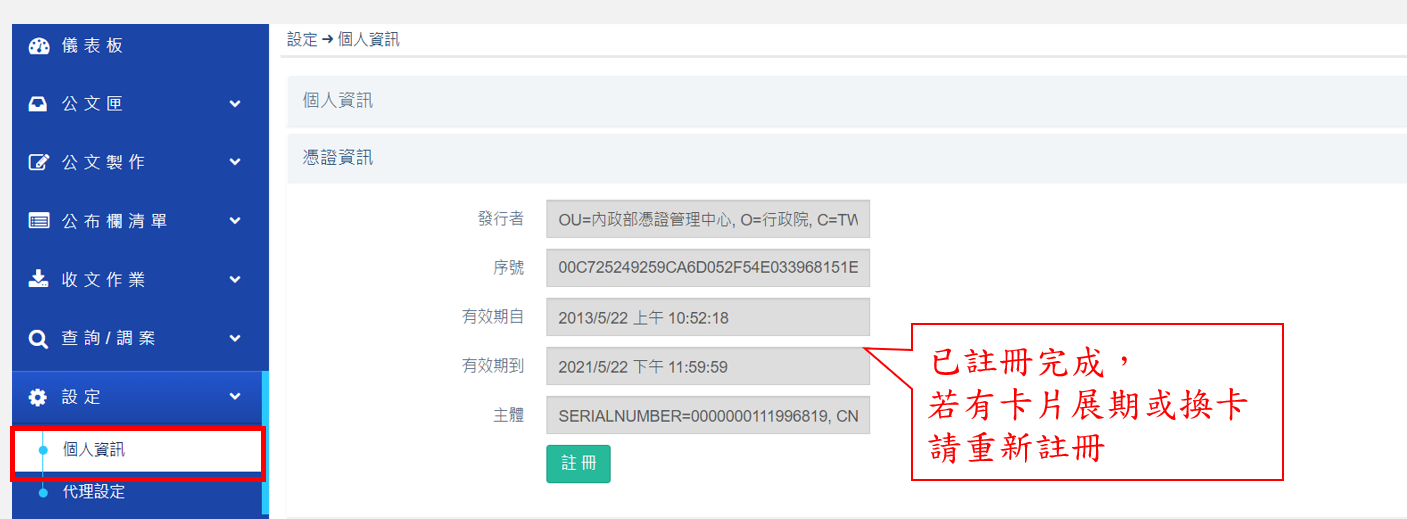 8
系統框架介紹
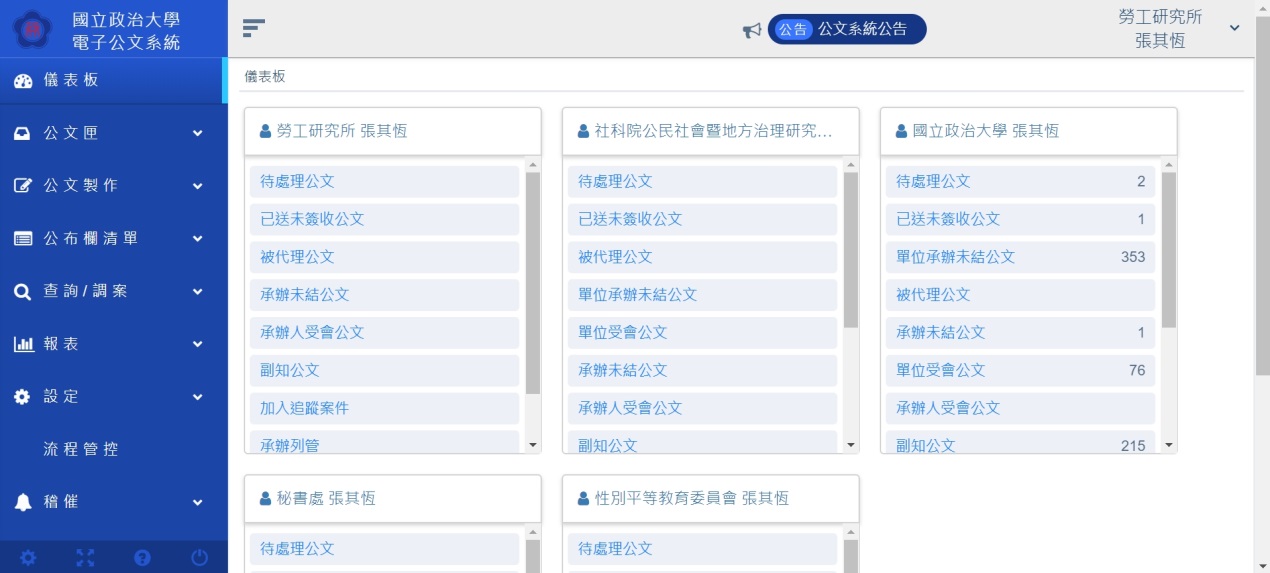 公告事項
單位角色
使用 符號切換單位
點取 符號切換系統
系統功能區
作業顯示區
個人化設定
9
系統框架介紹-儀表板
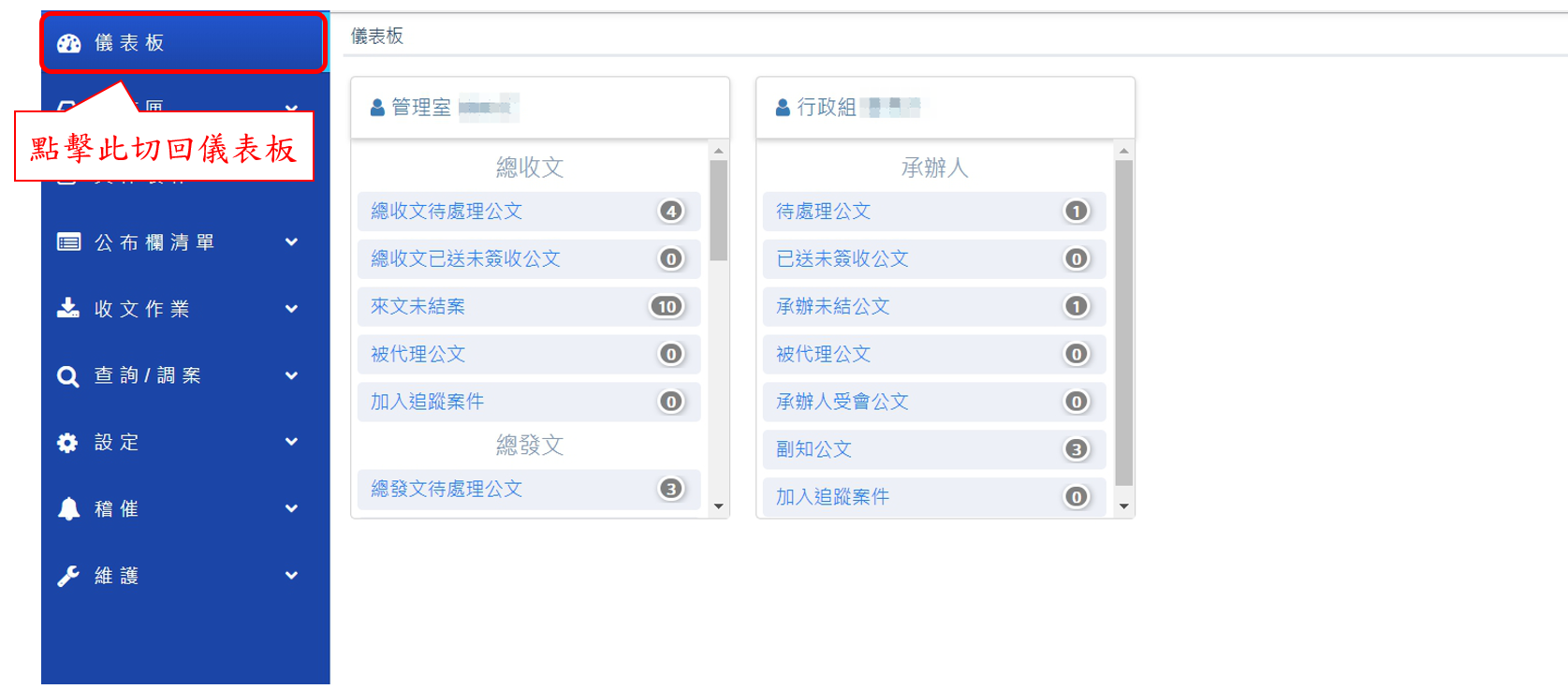 儀表板
在[作業顯示區]呈現個人在組織內的單位及角色，並統計各案件匣之件數
10
系統框架介紹-公文匣
將此頁清單匯出.xls
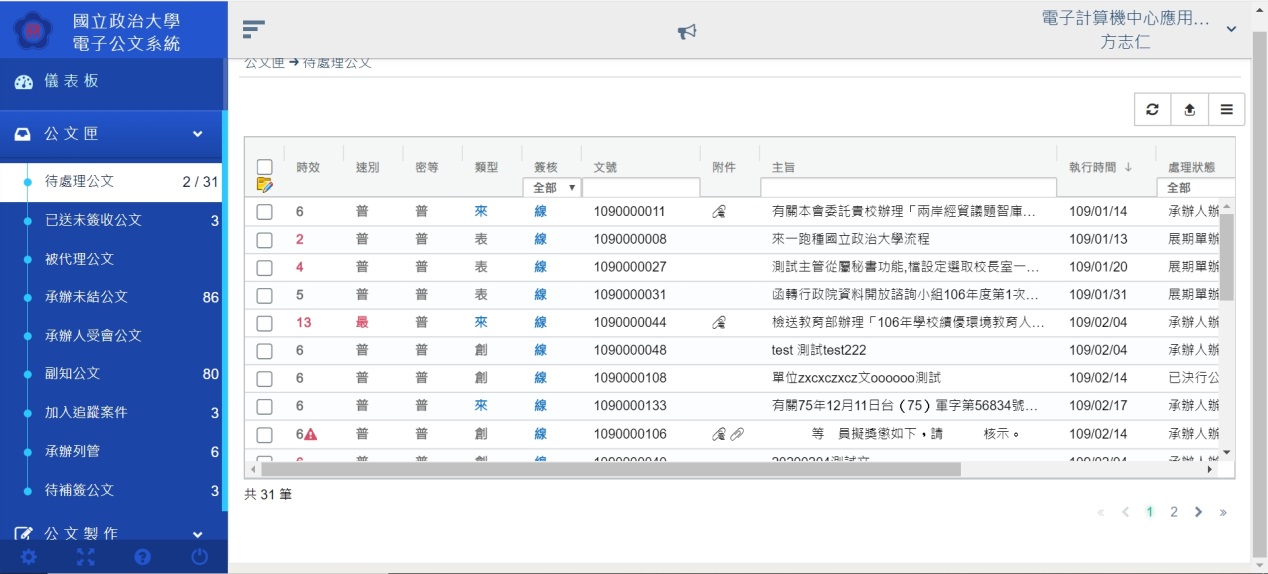 輸入[文號] 快篩
輸入[主旨文字] 快篩
主旨單行或段行顯示
不同公文狀態的公文夾
11
系統框架介紹-公文製作
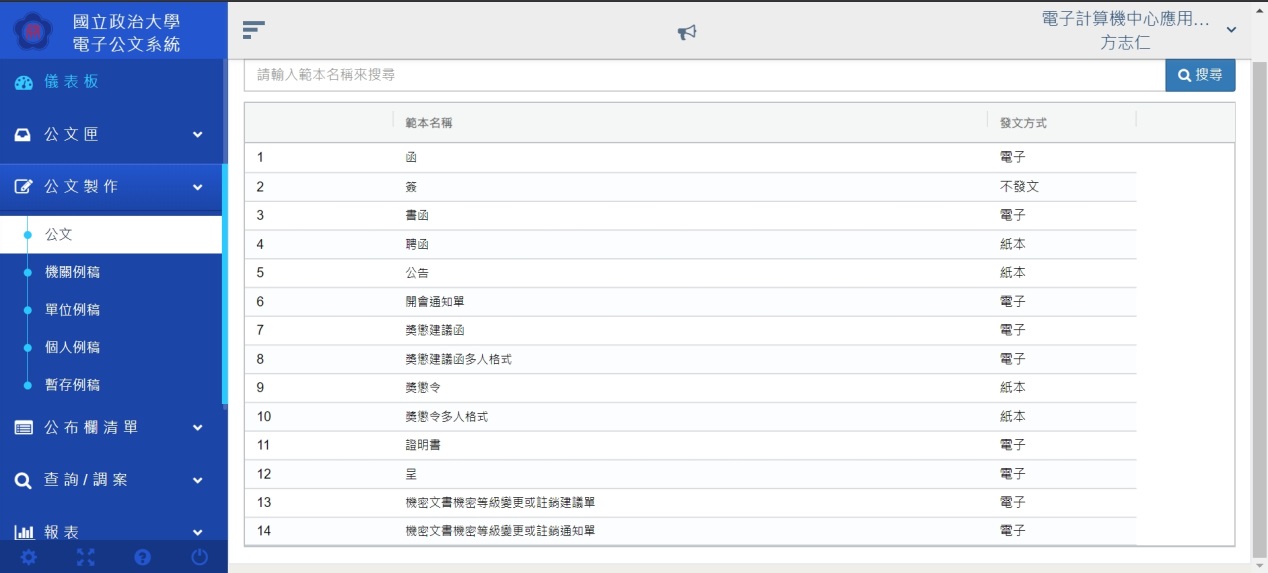 點擊公文製作，展開範本匣再選取要使用的功能
各類公文範本，直接點擊開啟
公文—在此點選欲辦理的公文(範本)
機關例稿—機關制訂常用例稿(範本)
單位例稿—單位制訂常用例稿(範本)
個人例稿—繕打未取號個人常用例稿
暫存例稿—繕打未取號，個人暫存草稿，經取號後自動刪除
12
系統框架介紹-公布欄清單
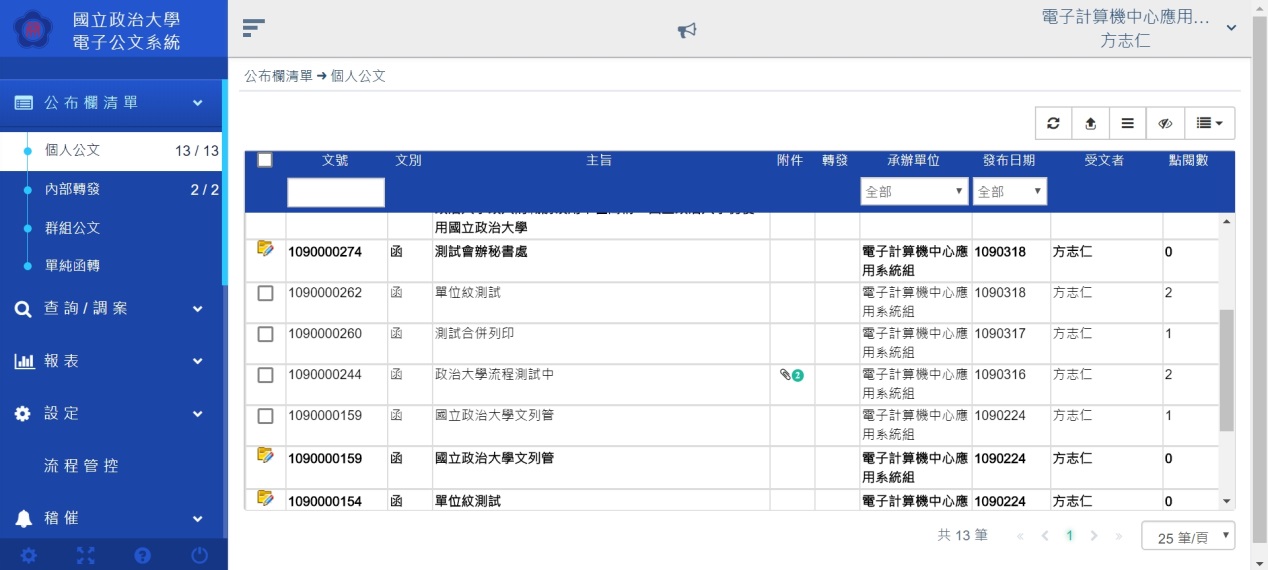 可於公佈欄查閱給個人的該份公文
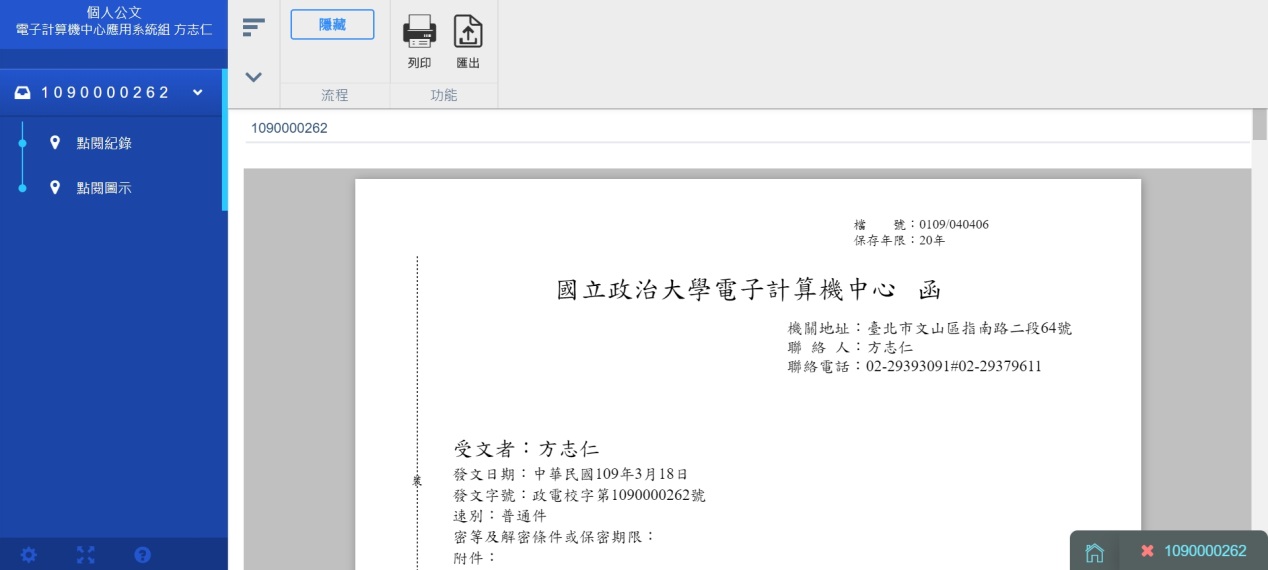 13
系統框架介紹-公布欄清單
亦可於列表點選欲隱藏的公文，點選隱藏即可。
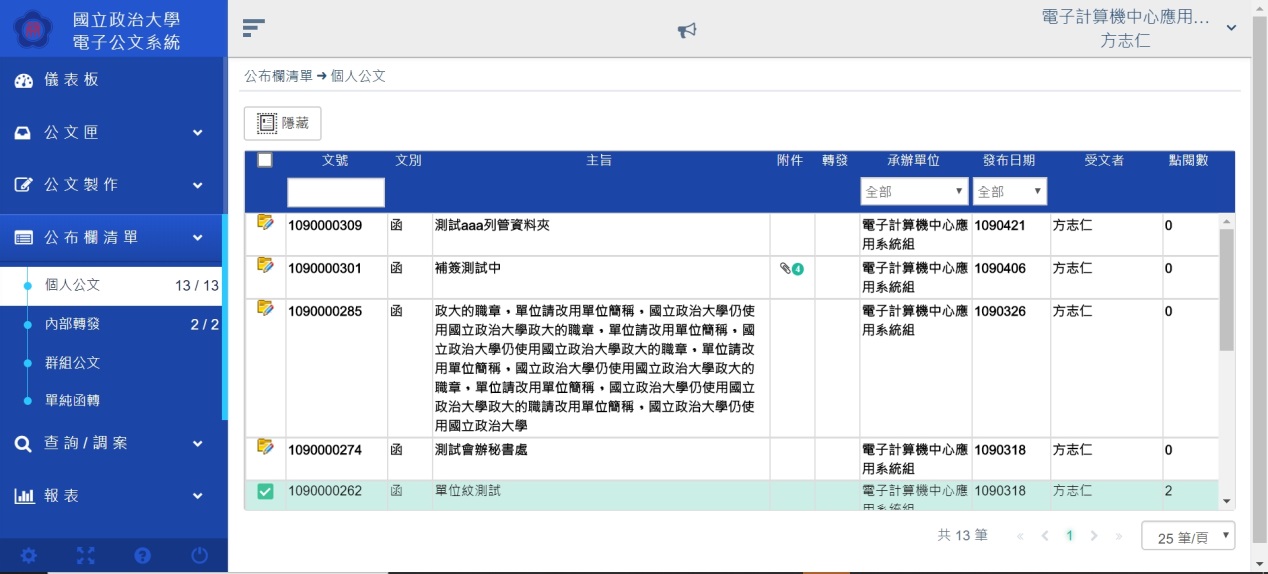 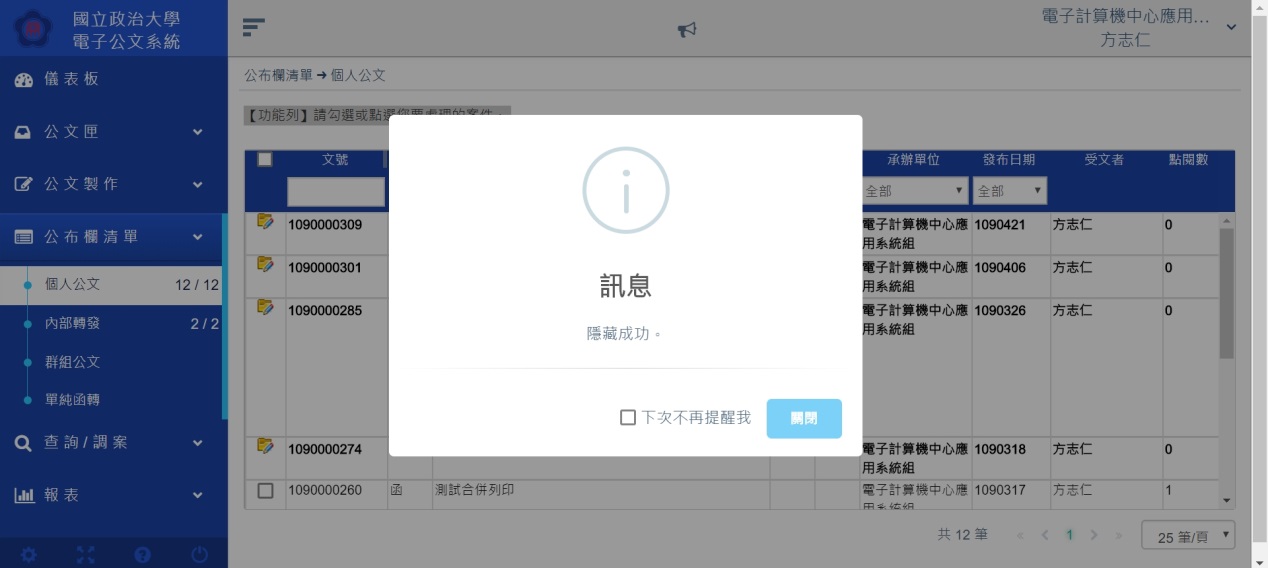 14
系統框架介紹-查詢/調案
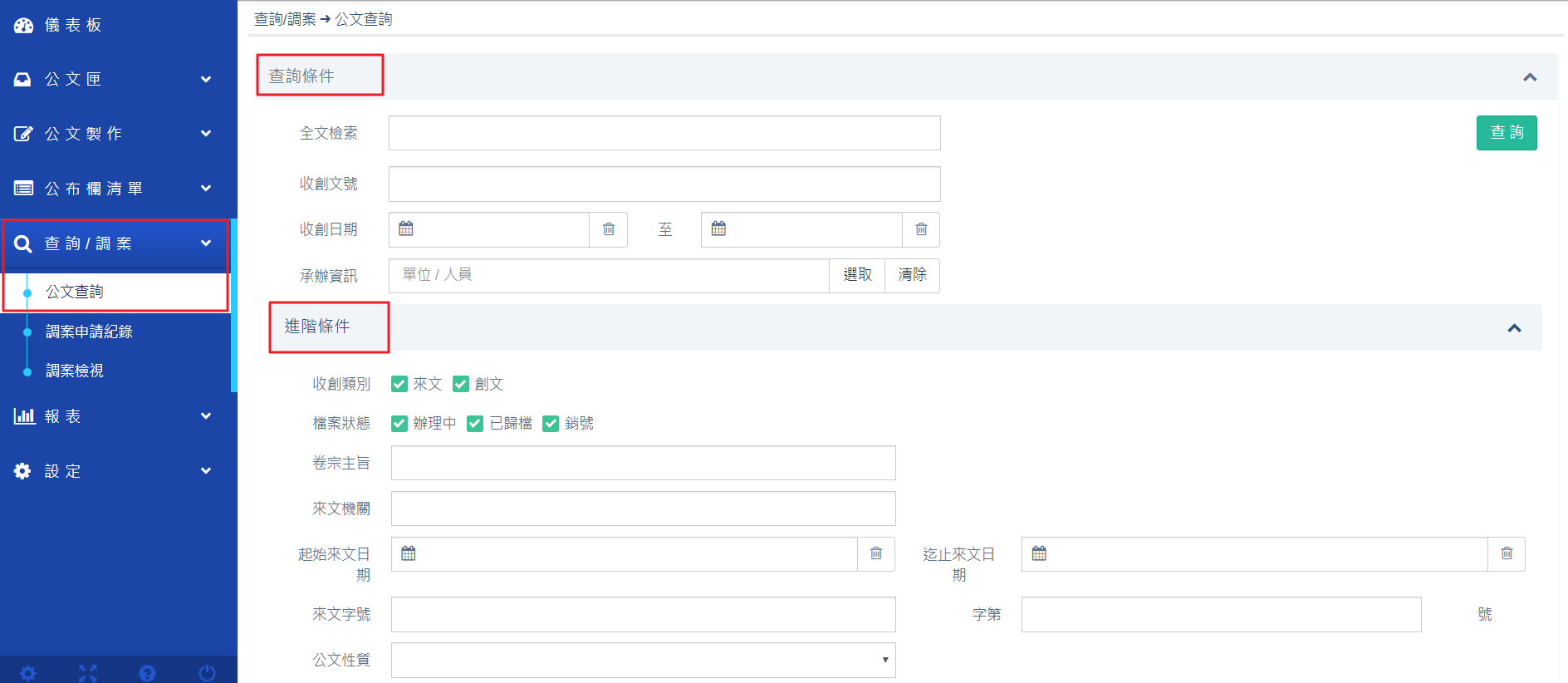 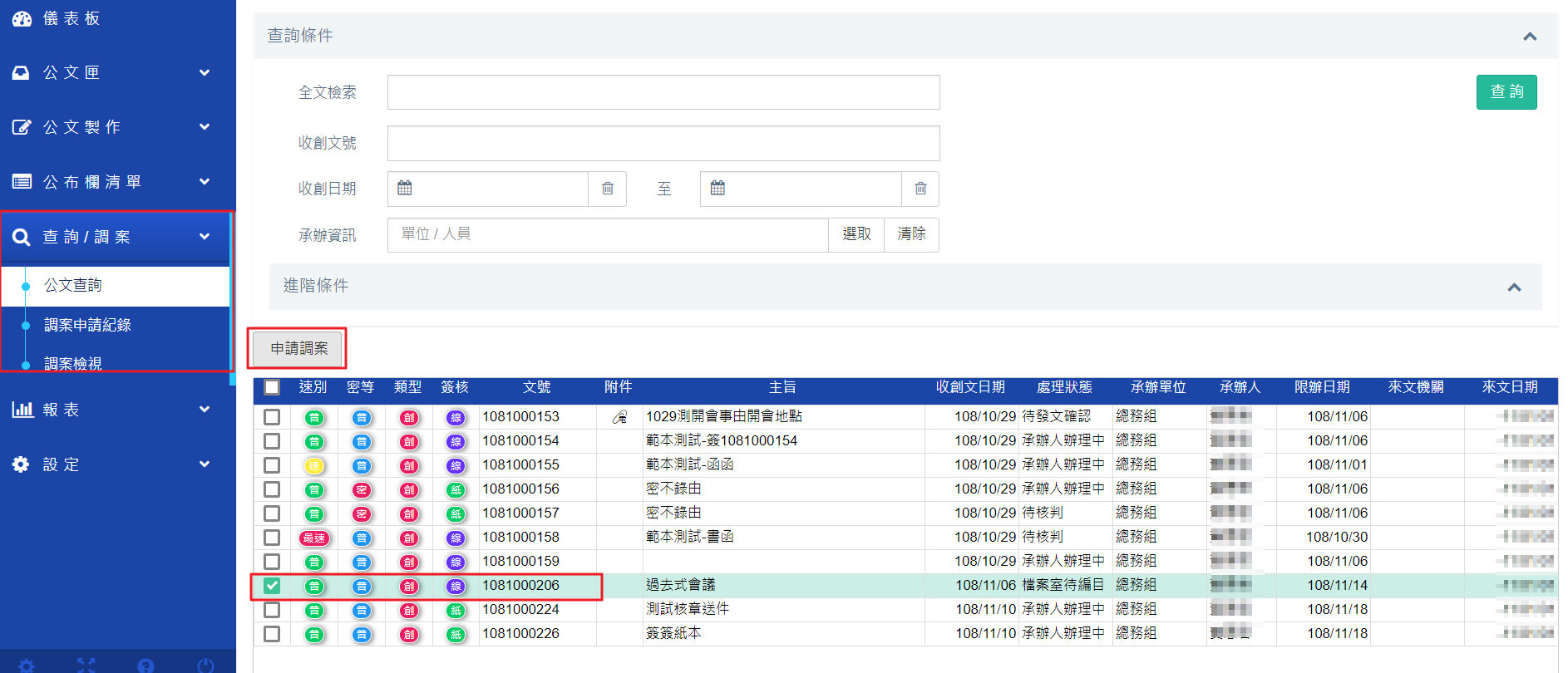 查詢
[公文查詢]可依照各式查詢條件進行公文案件查詢檢視或調案
15
系統框架介紹-報表
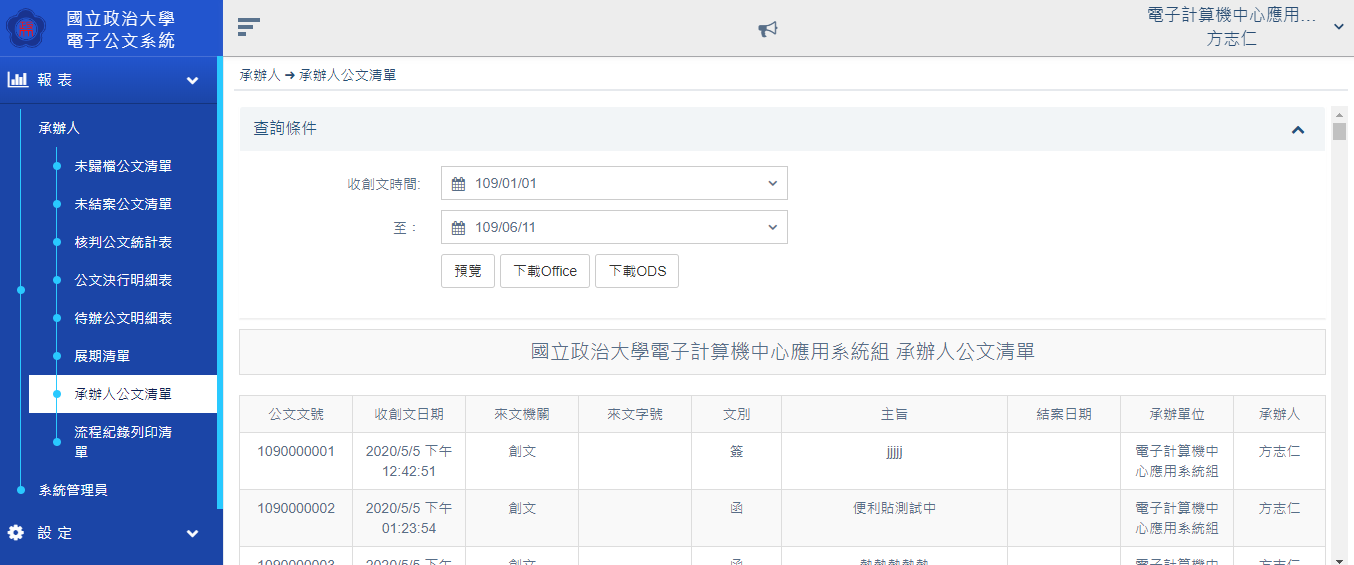 下載為 excel檔
16
設定-個人化設定
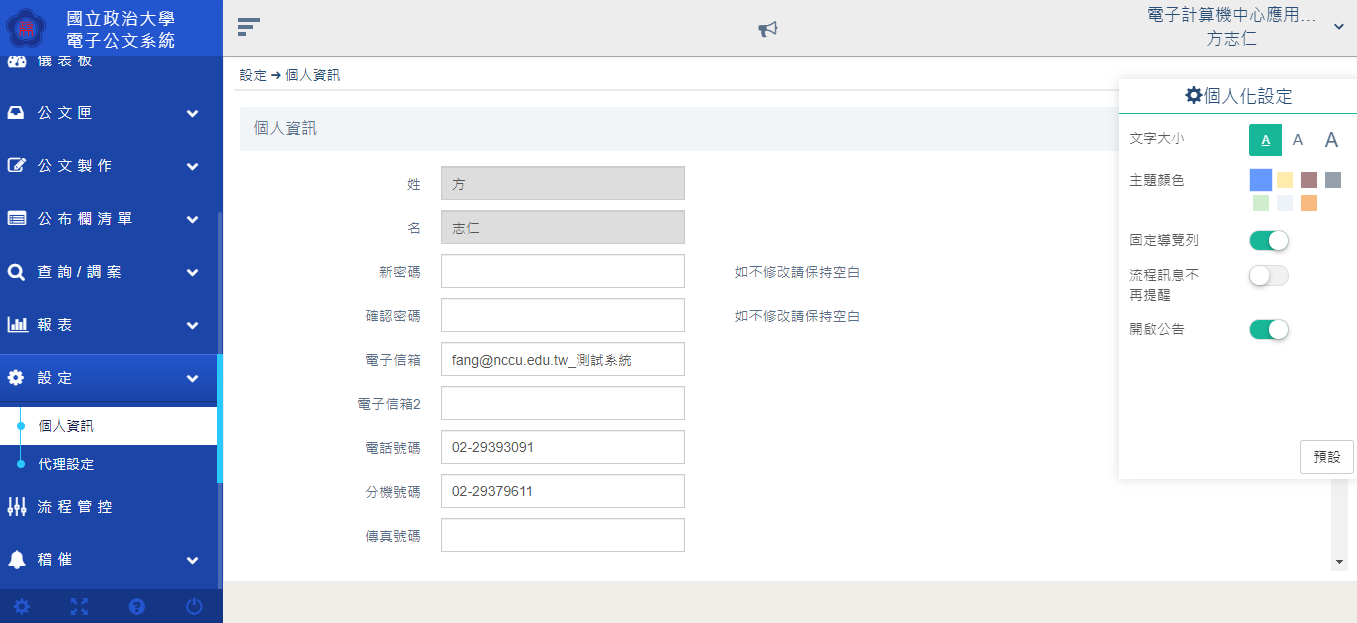 17
設定-個人資訊
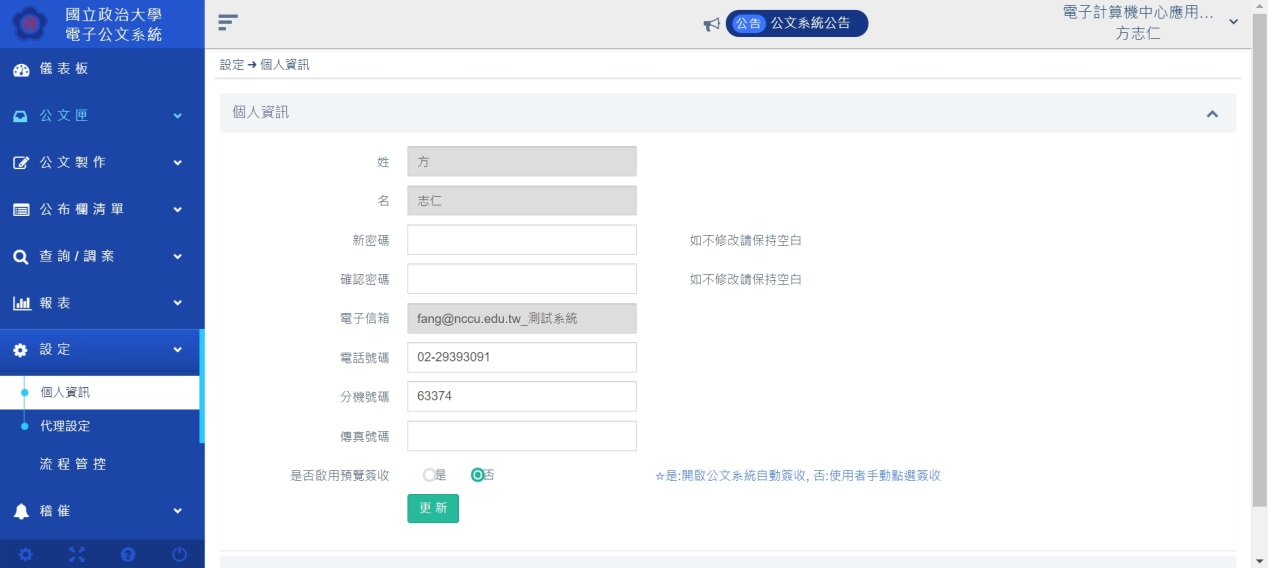 [個人資訊]系統預設代入個人資訊，亦可自行修改，記得點擊「更新」
18
設定-代理設定/即時代理
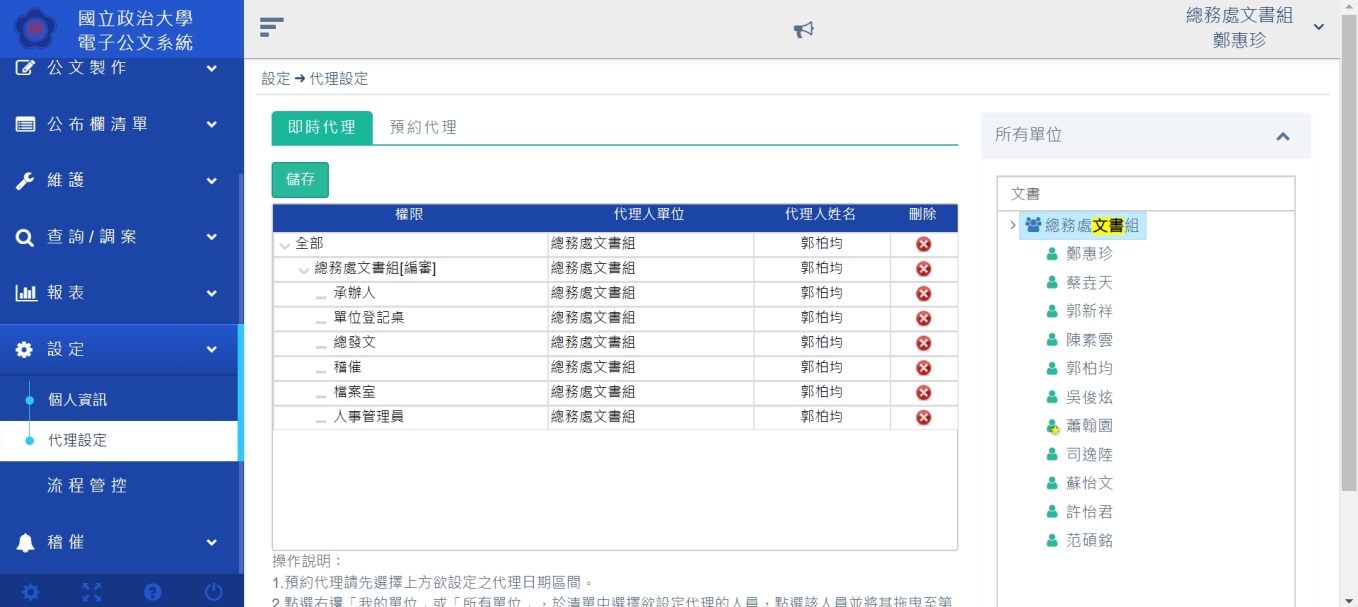 1
4
2
3
19
設定-預約代理及解除
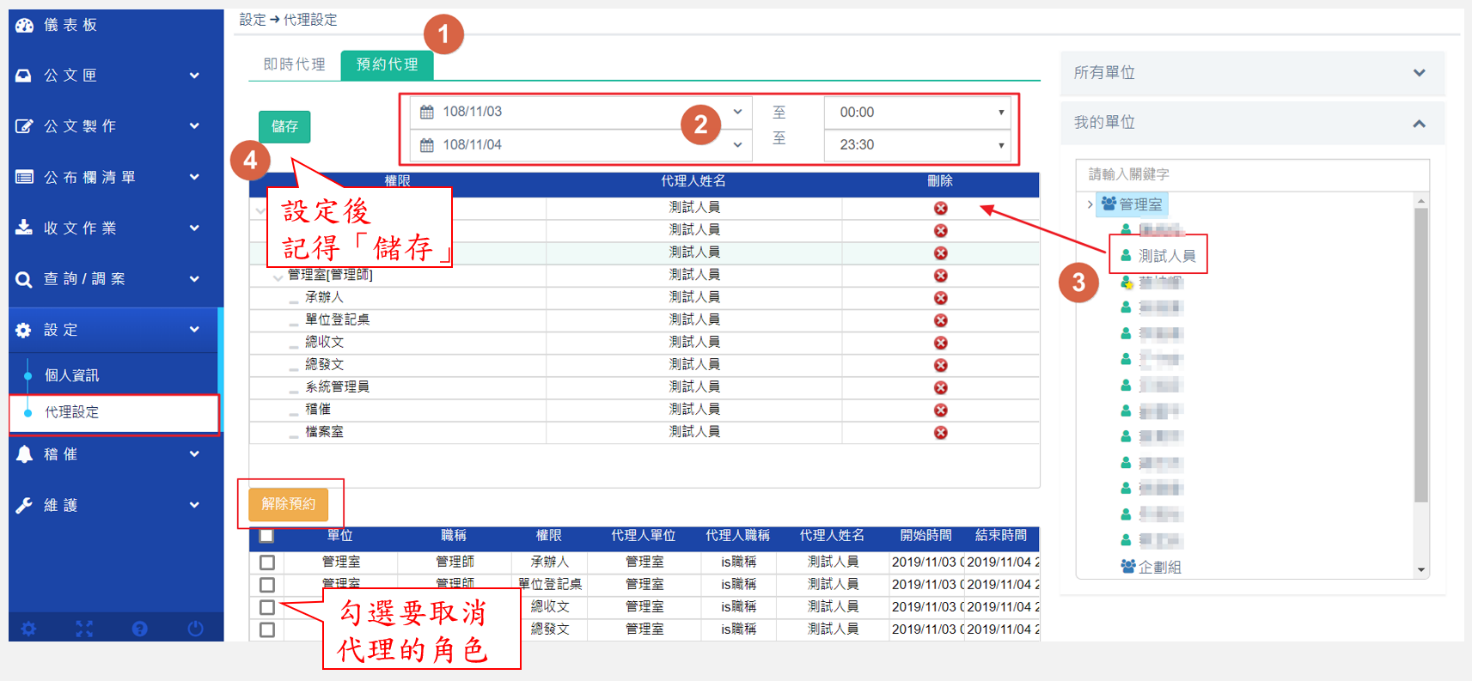 20
即時代理-登入解除代理
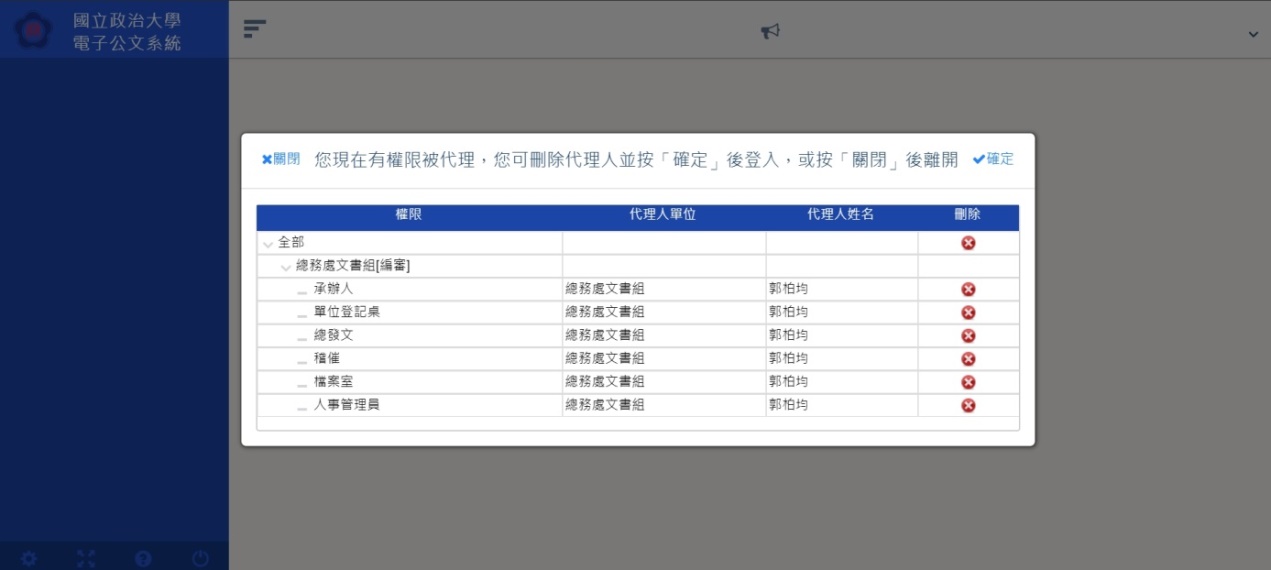 被代理人登入系統可自行選擇解除代理
21
公文簽辦作業
2
22
公文簽辦作業-創文
選取欲製作的範本名稱
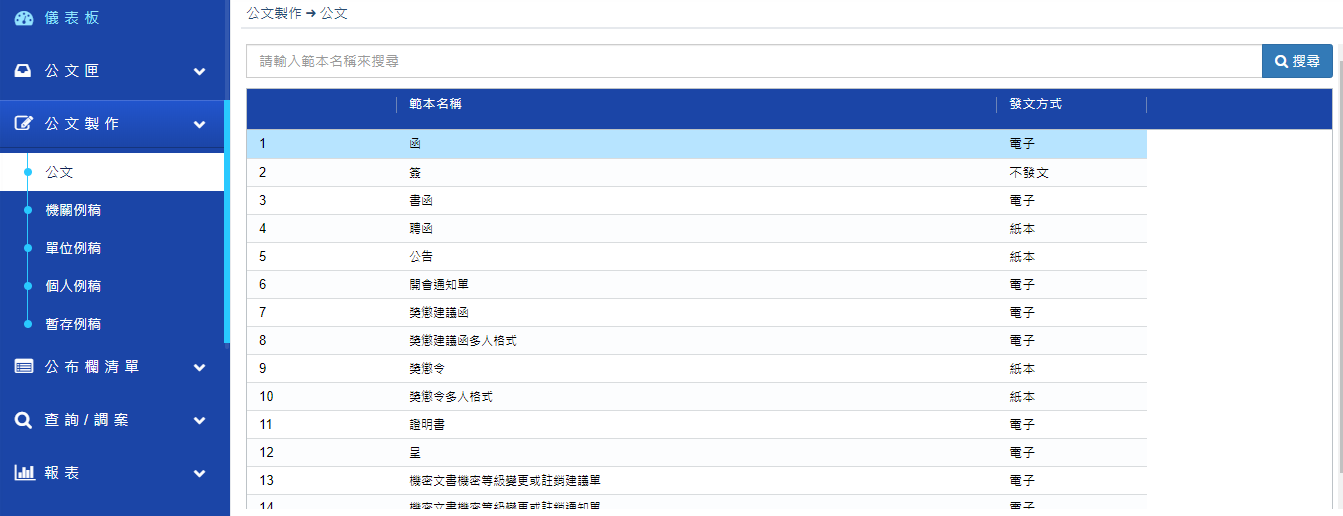 點選[公文]
23
公文簽辦作業-創文
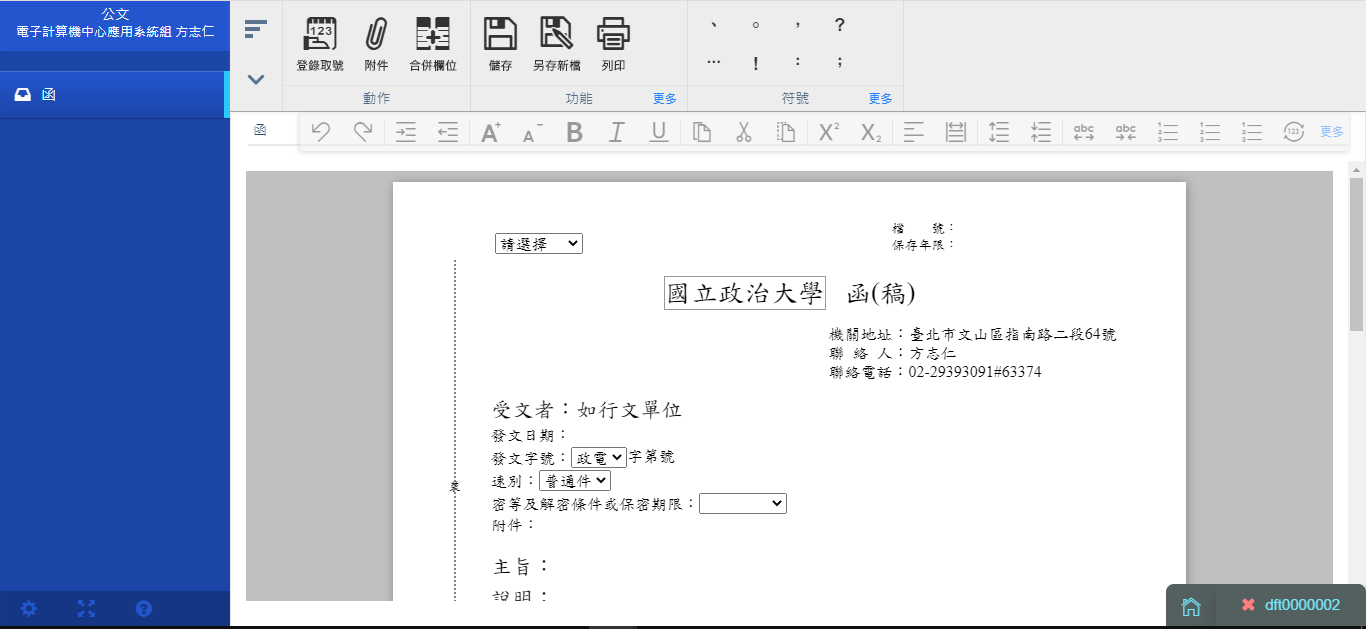 顯示範本名稱
發文範本檢核:
檔號、主旨、受文者
不發文範本檢核:
檔號、主旨
24
公文簽辦作業-來文簽辦
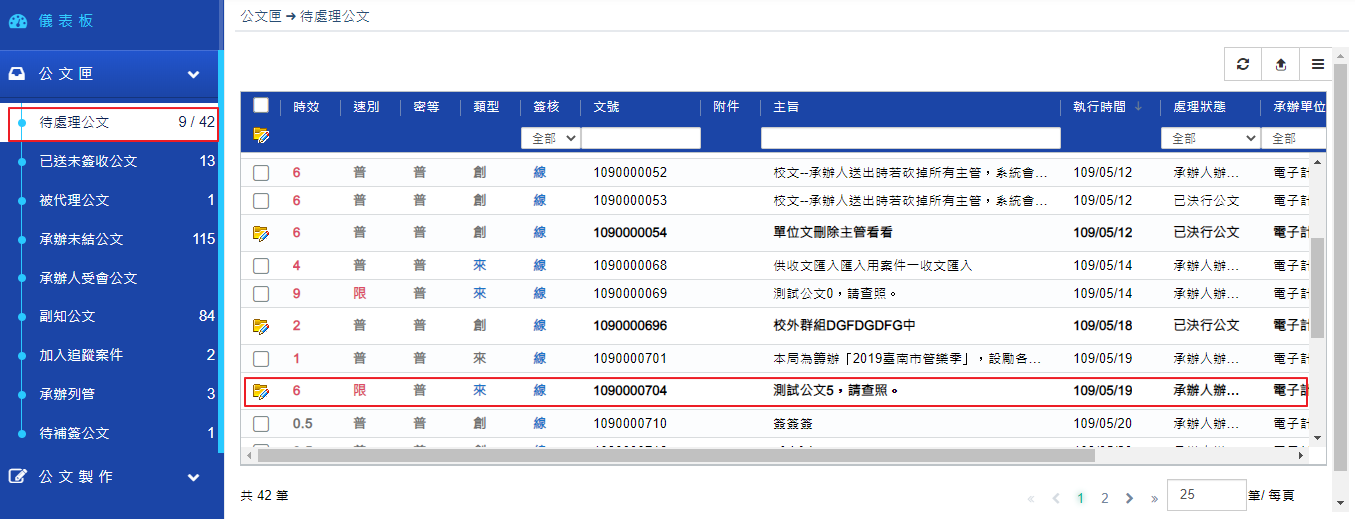 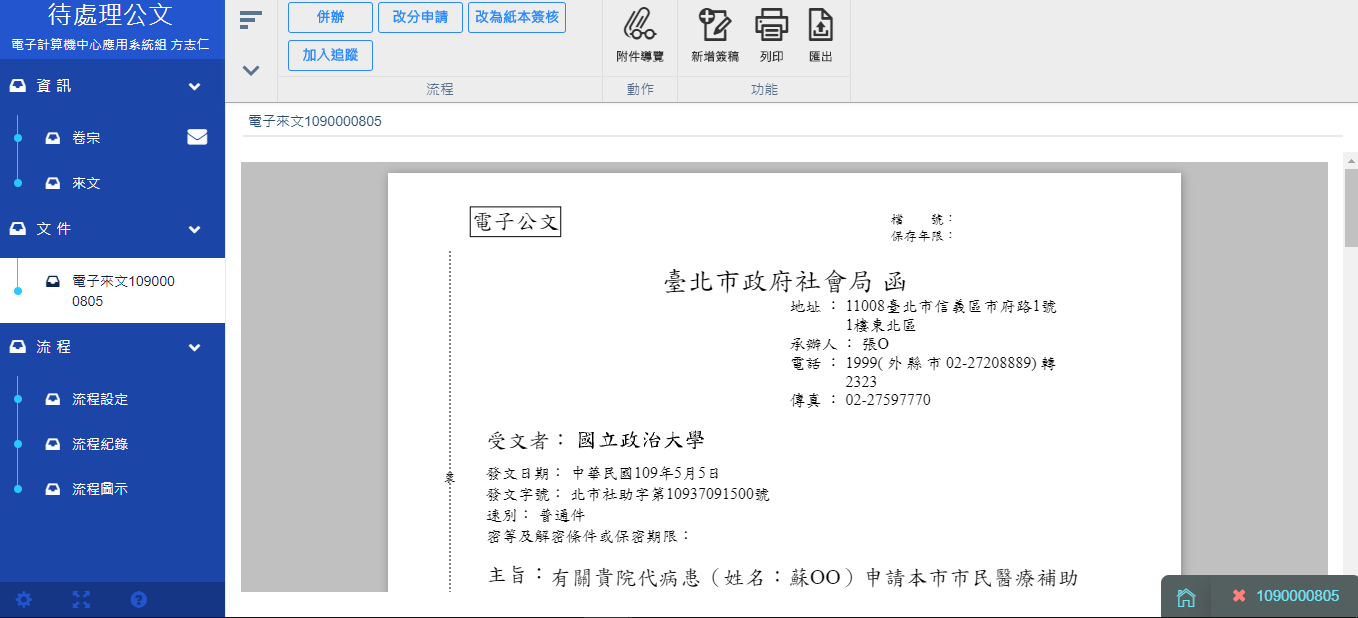 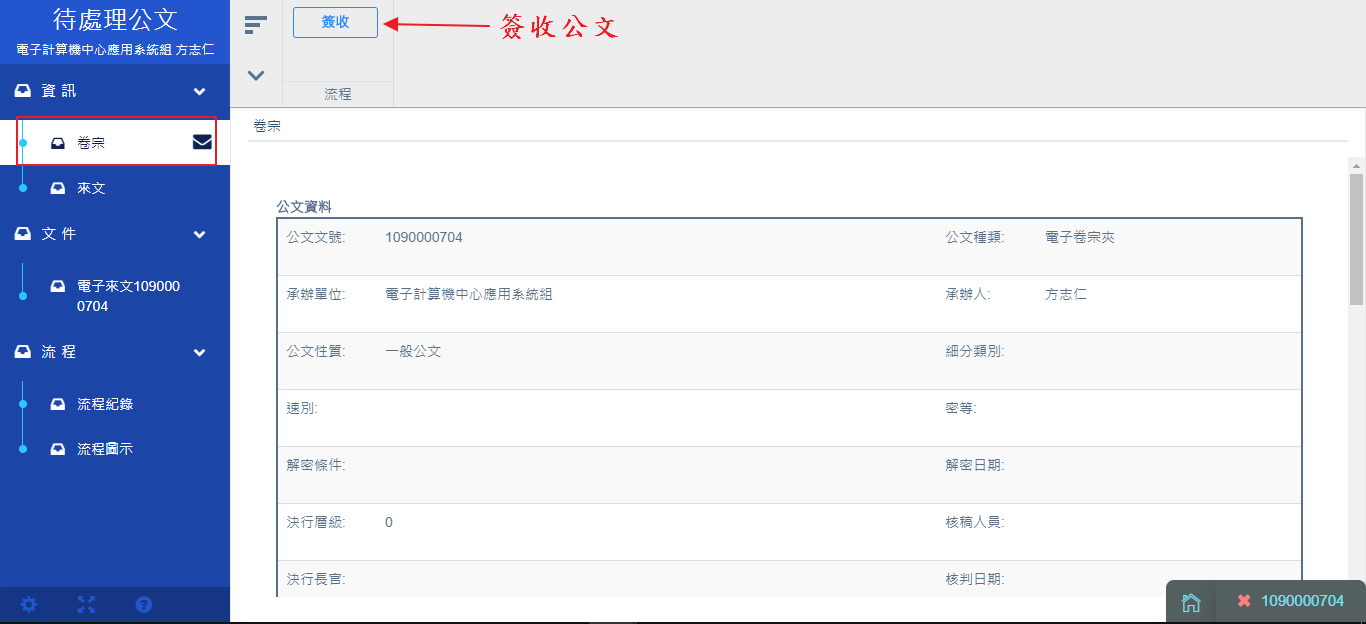 檢視來文
25
公文簽辦作業-來文簽辦
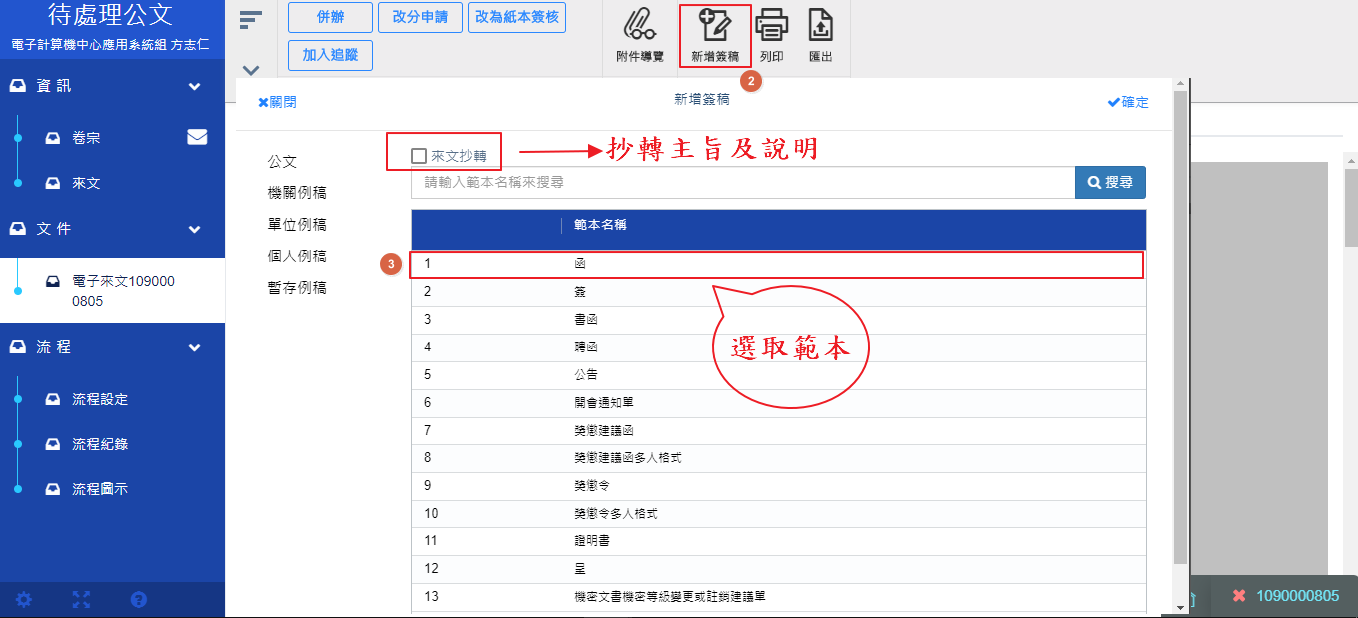 26
公文簽辦作業-來文簽辦
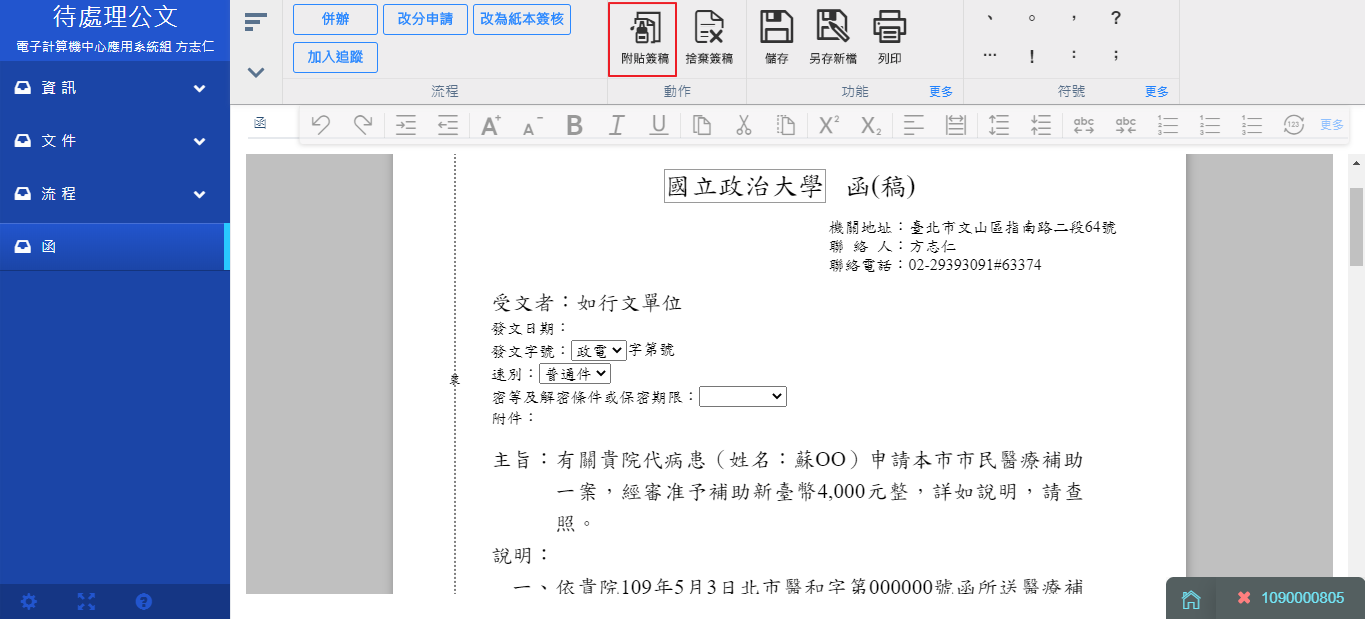 27
公文簽辦作業-來文簽辦
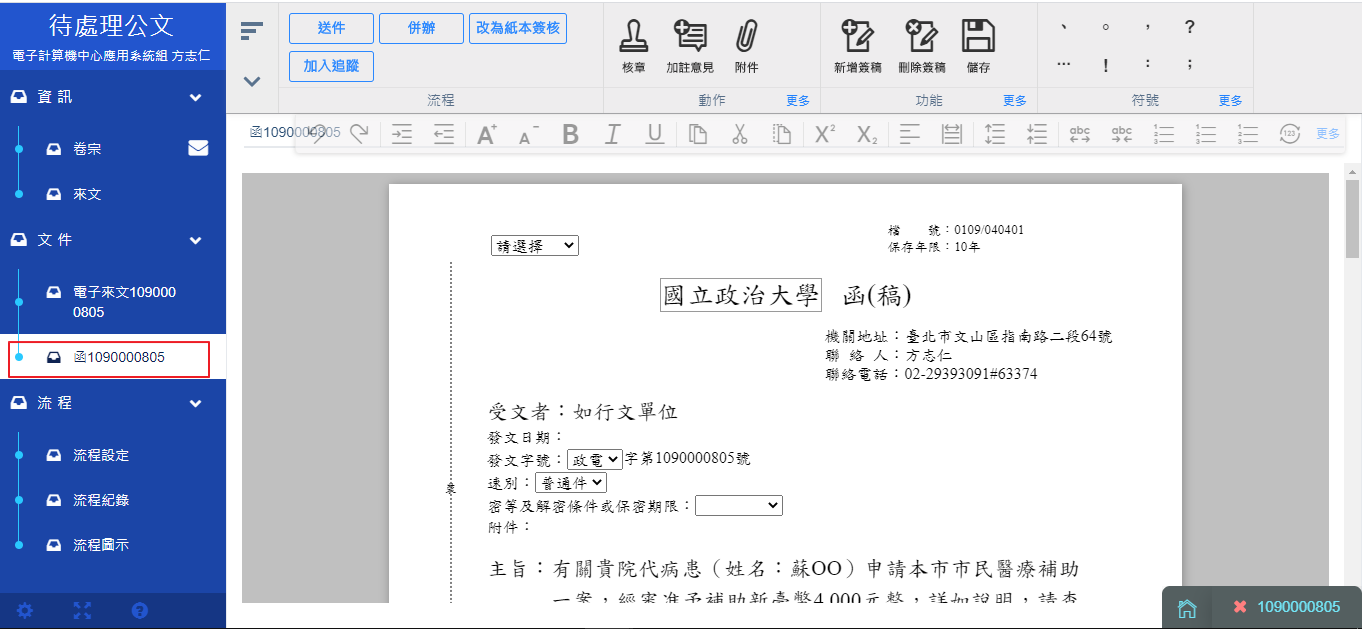 28
公文簽辦作業-檔號及詞庫
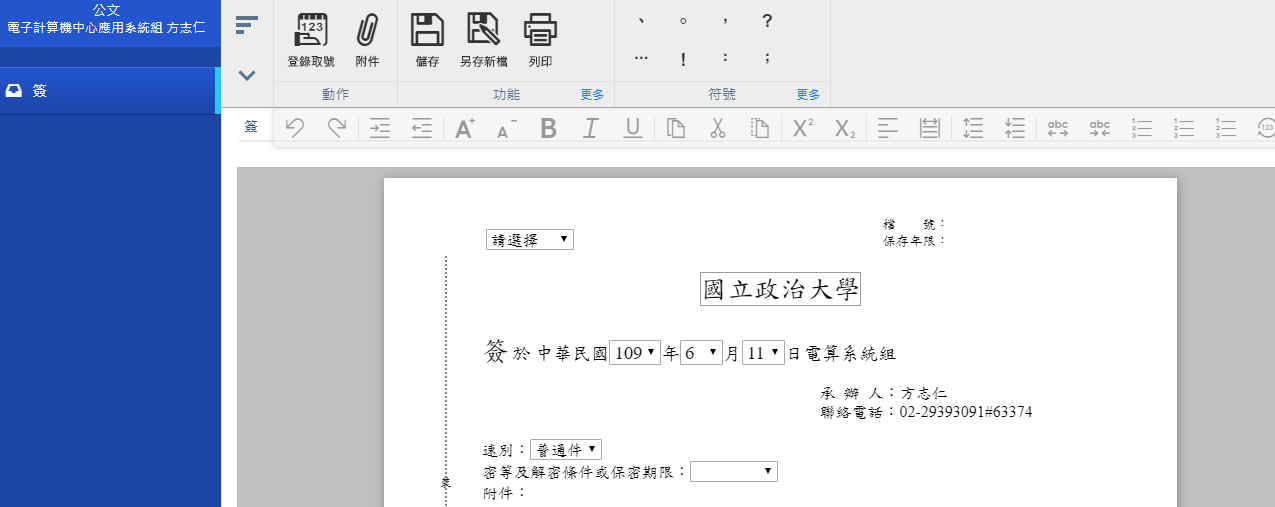 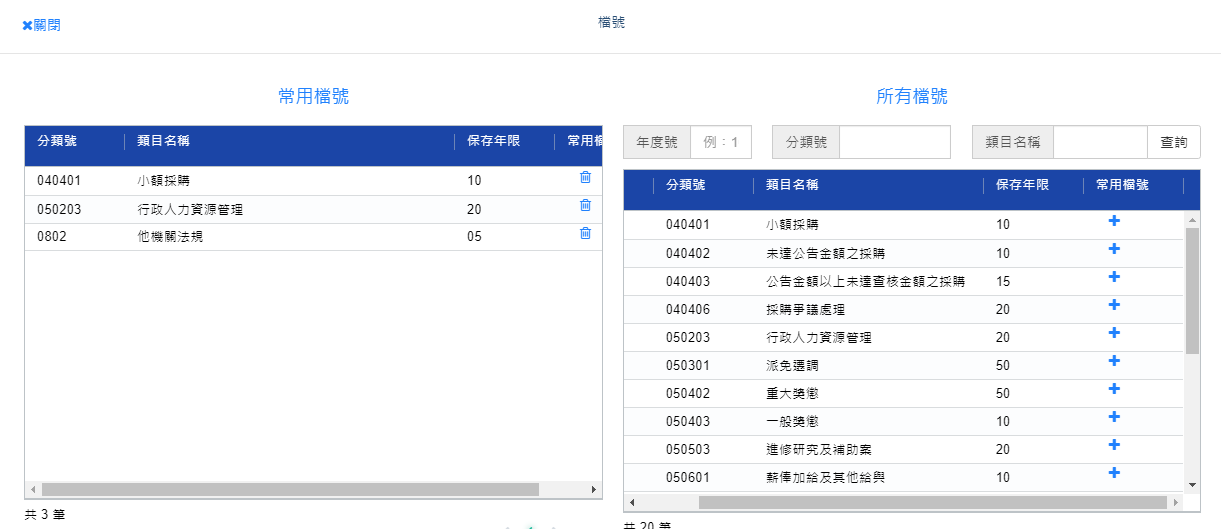 加入常用快速選取
29
公文簽辦作業-檔號及詞庫
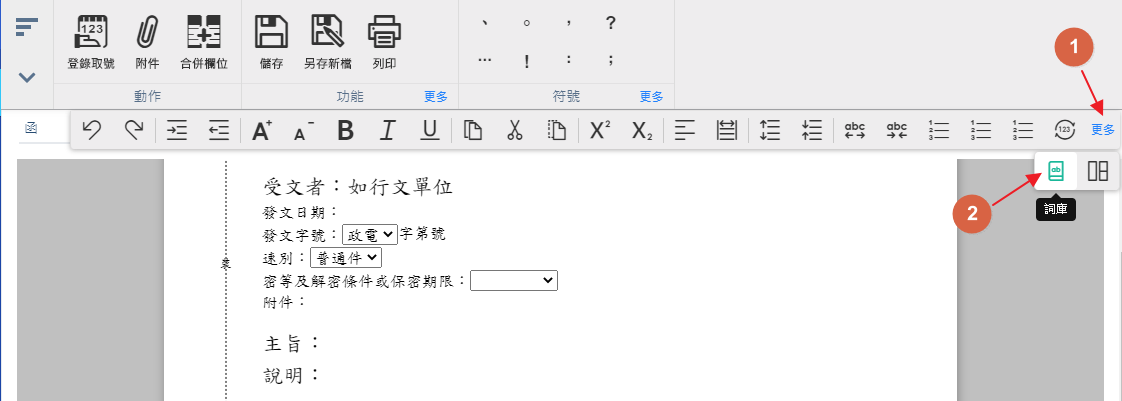 1.點擊要插入詞庫的位置
2.詞庫內進行引用
30
公文簽辦作業-檔號及詞庫
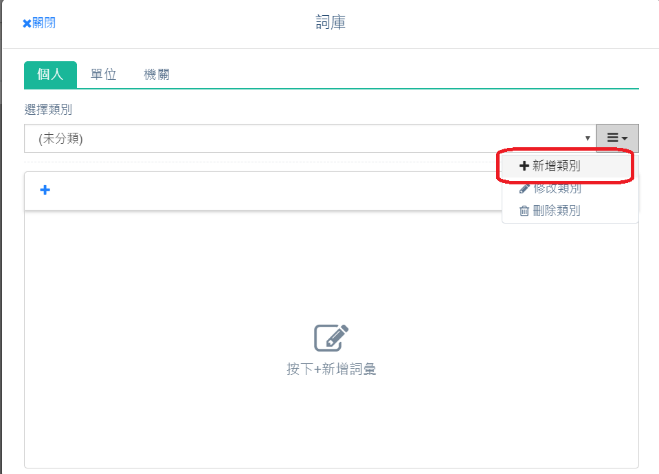 

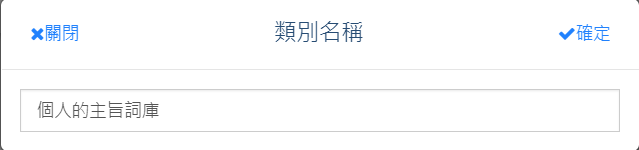 31
公文簽辦作業-檔號及詞庫
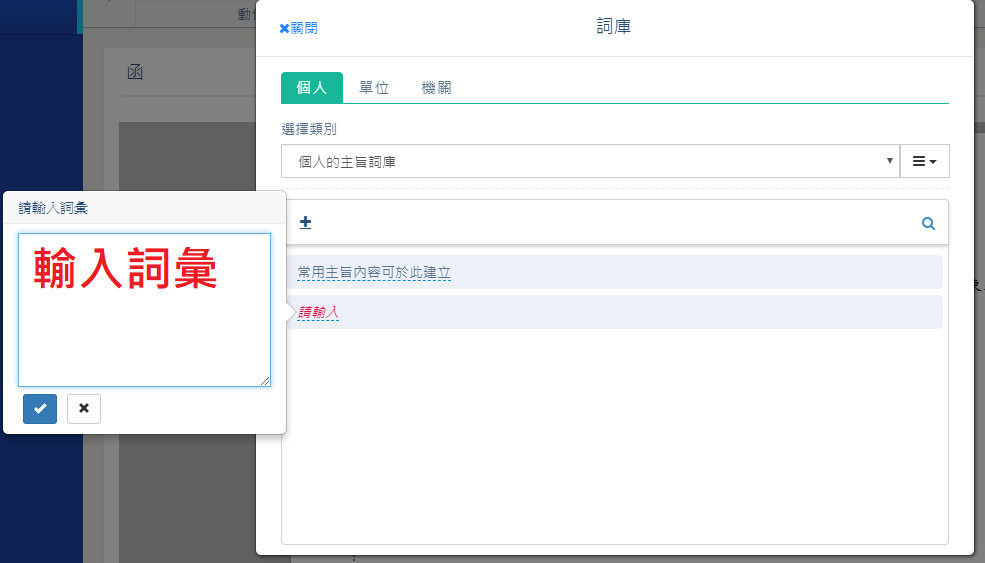 32
公文簽辦作業-檔號及詞庫
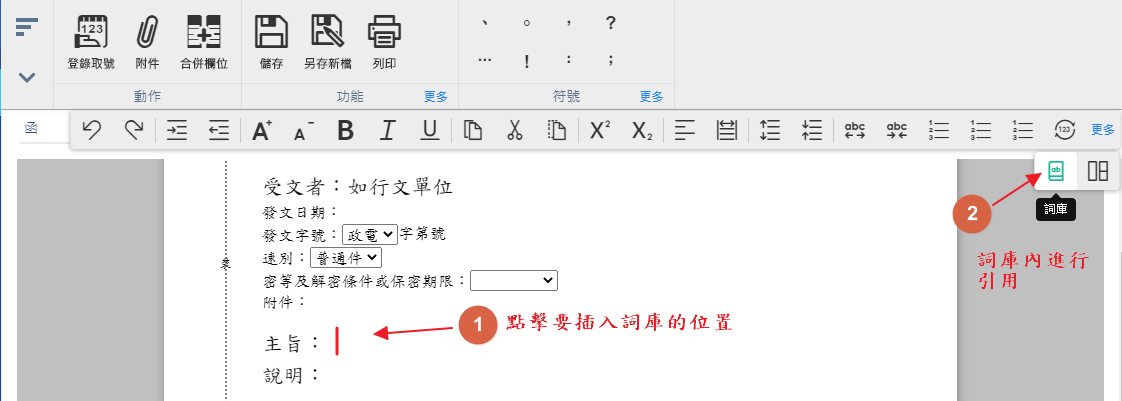 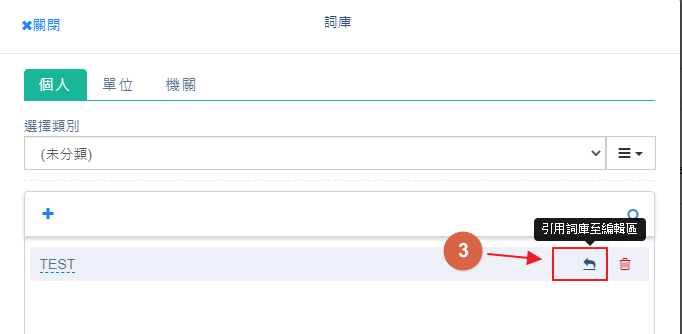 33
公文簽辦作業-行文機關及通訊錄
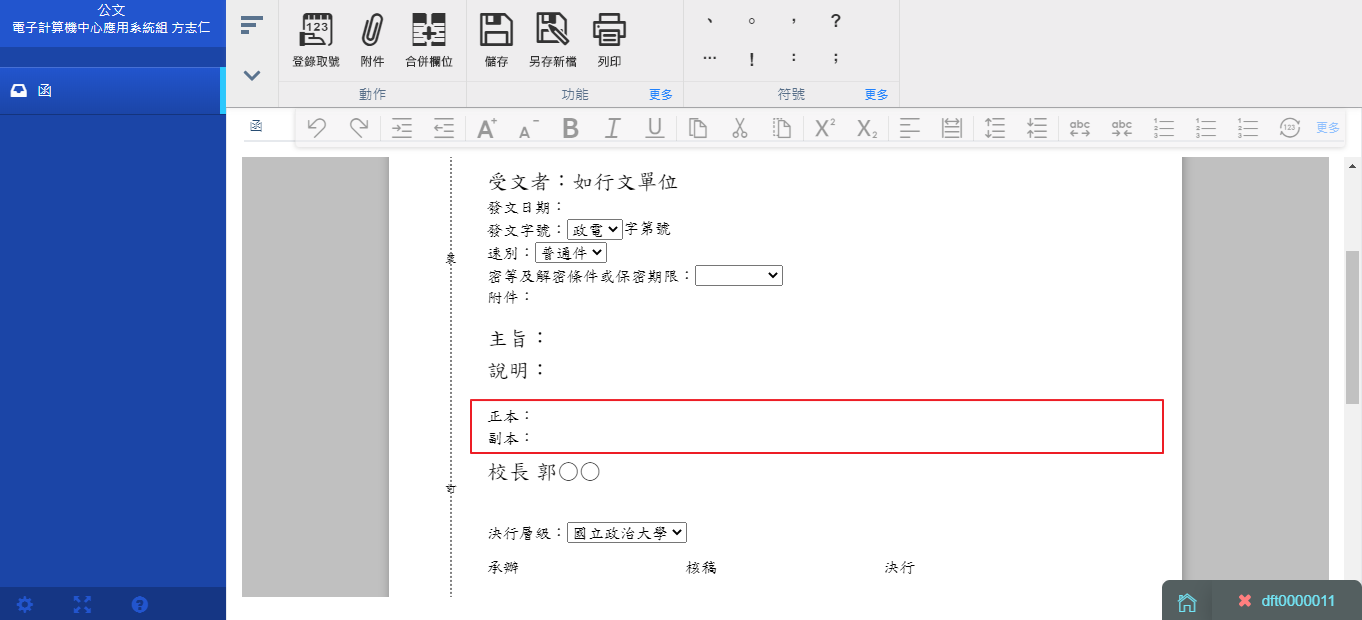 34
公文簽辦作業-行文機關及通訊錄
可使用行文機關查詢或群組、內部組織、個人通訊錄或手動單次輸入
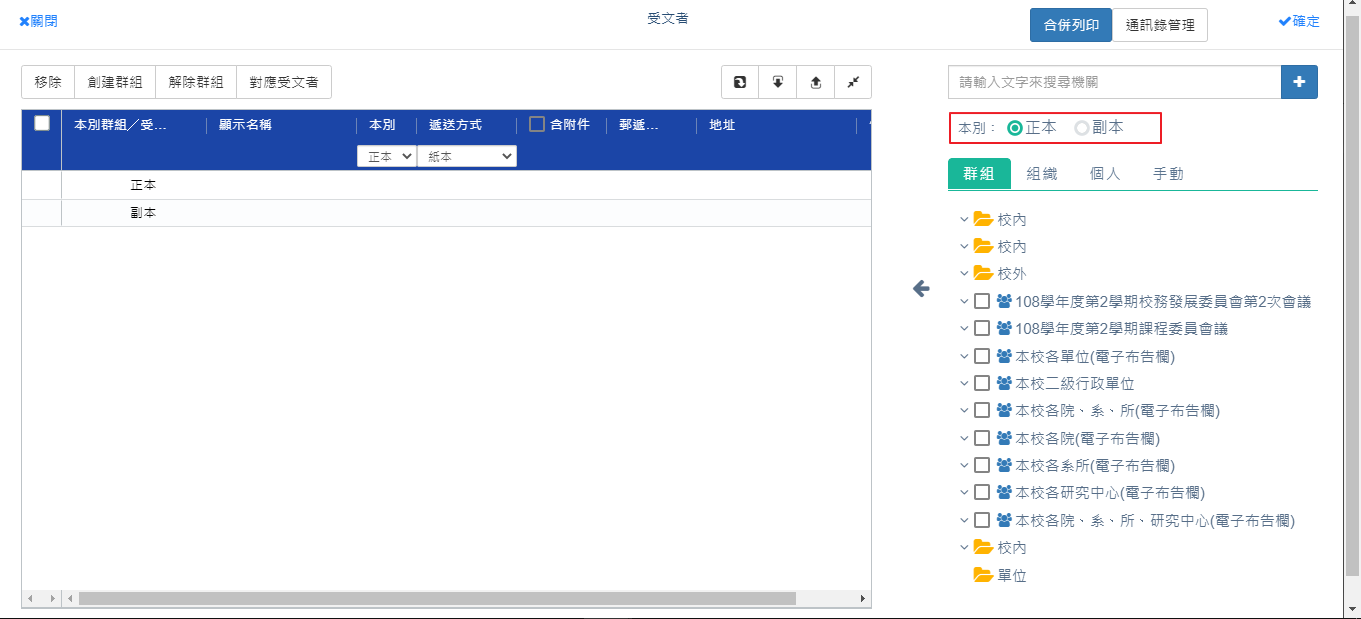 選取正、副本
勾選或
拖曳加入
35
公文簽辦作業-行文機關及通訊錄
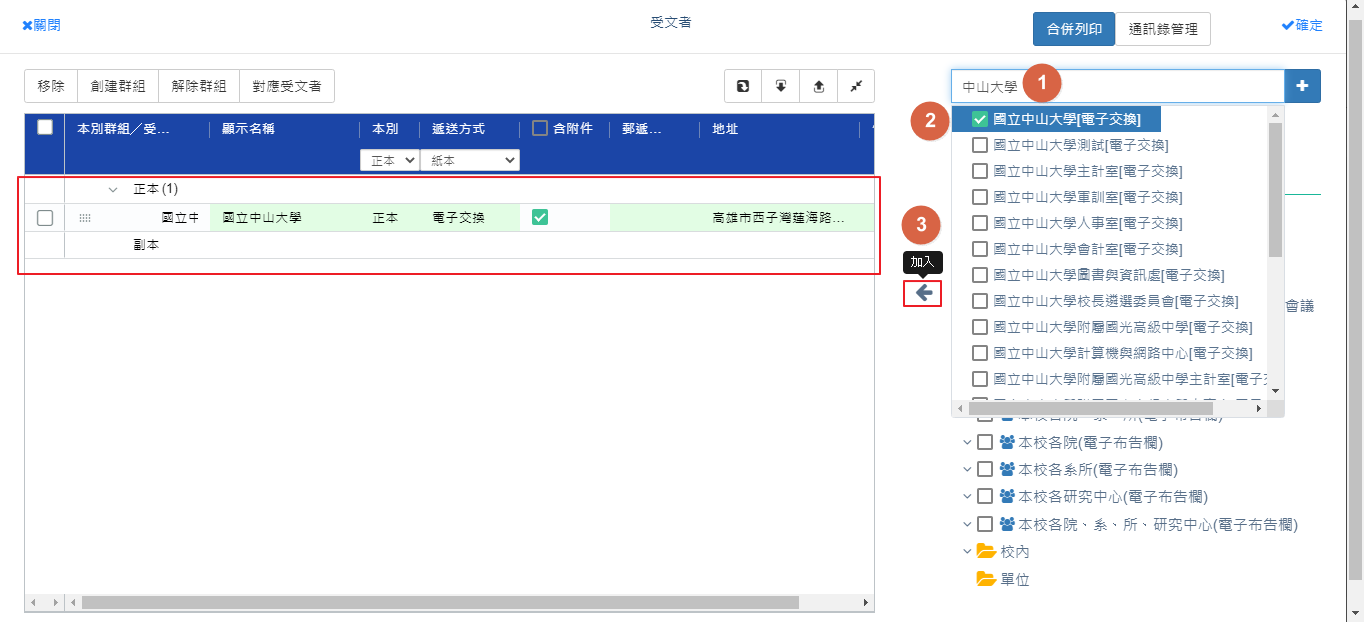 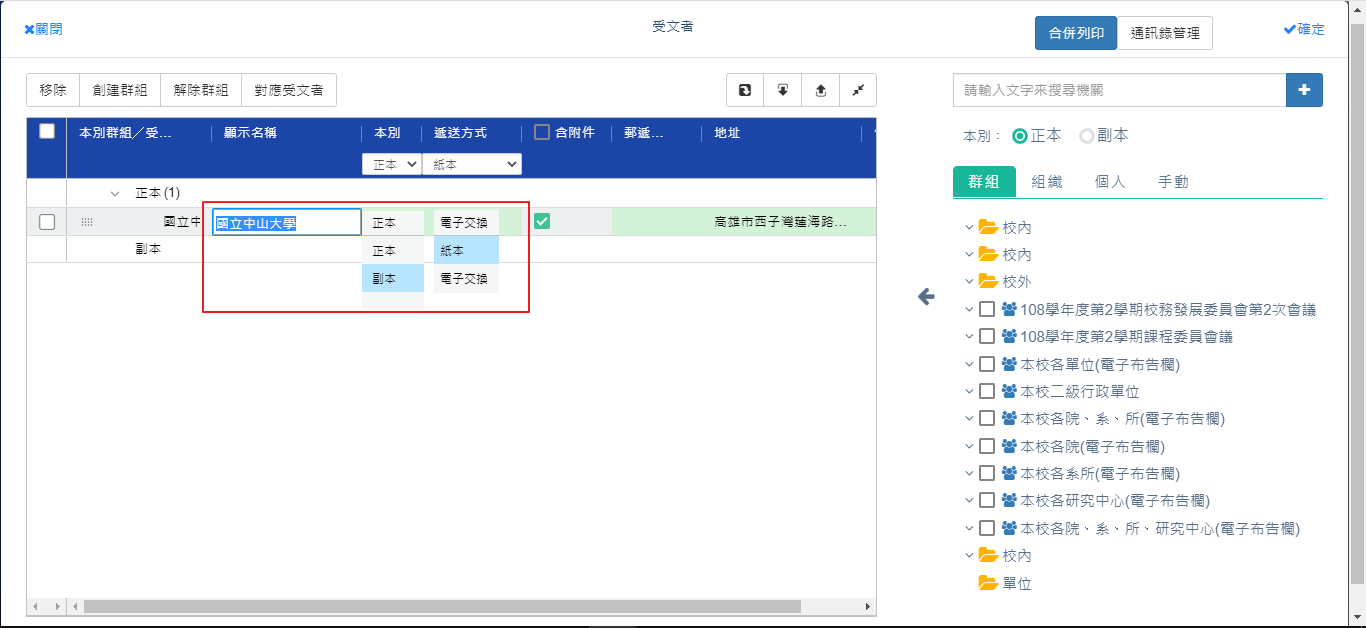 36
通訊錄管理-個人通訊錄管理
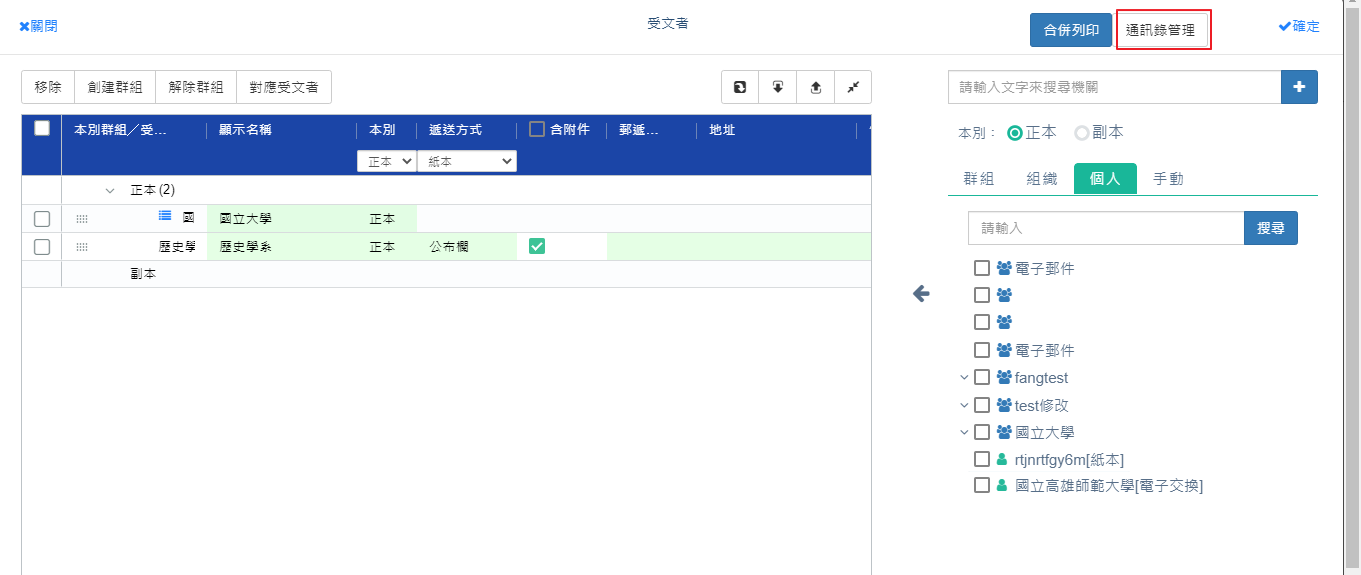 個人的通訊錄管理(不共用)
37
通訊錄管理-創建群組
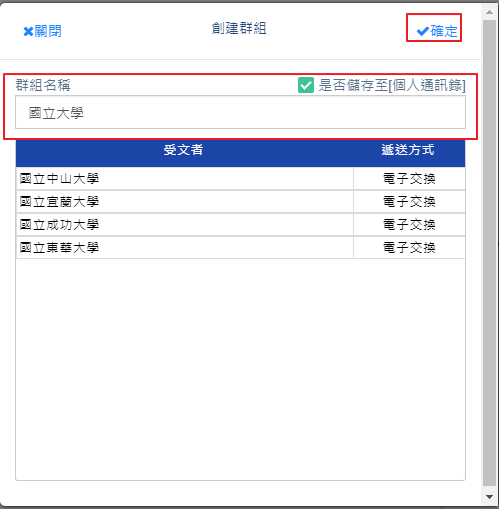 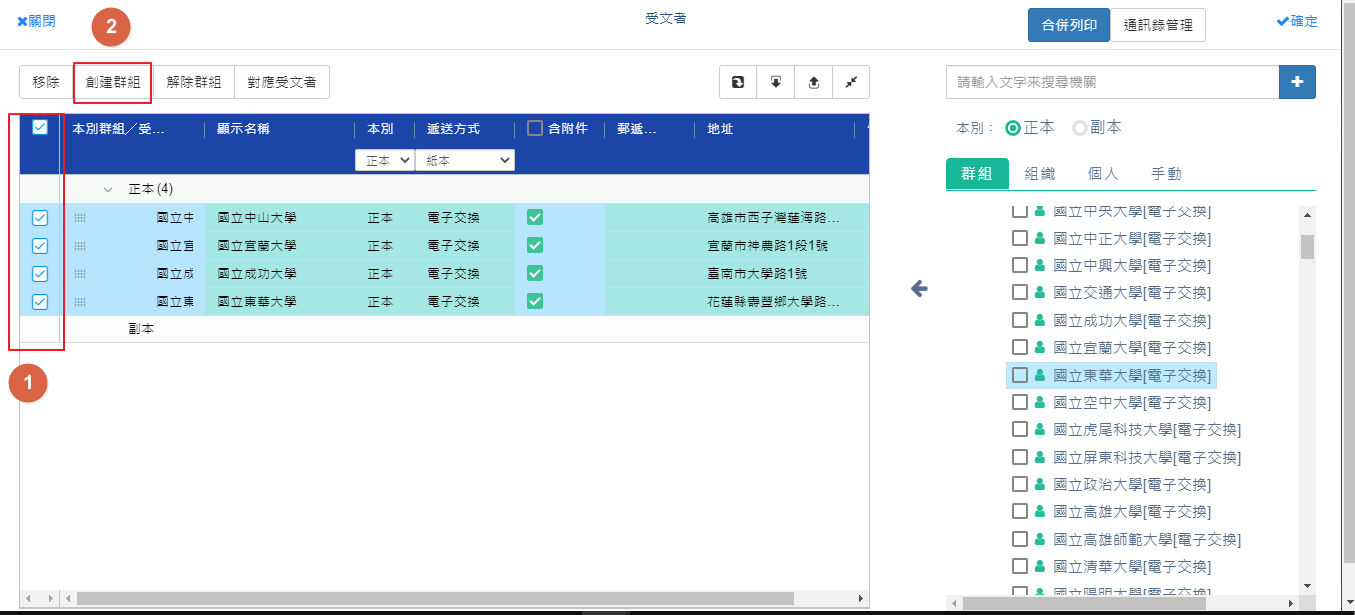 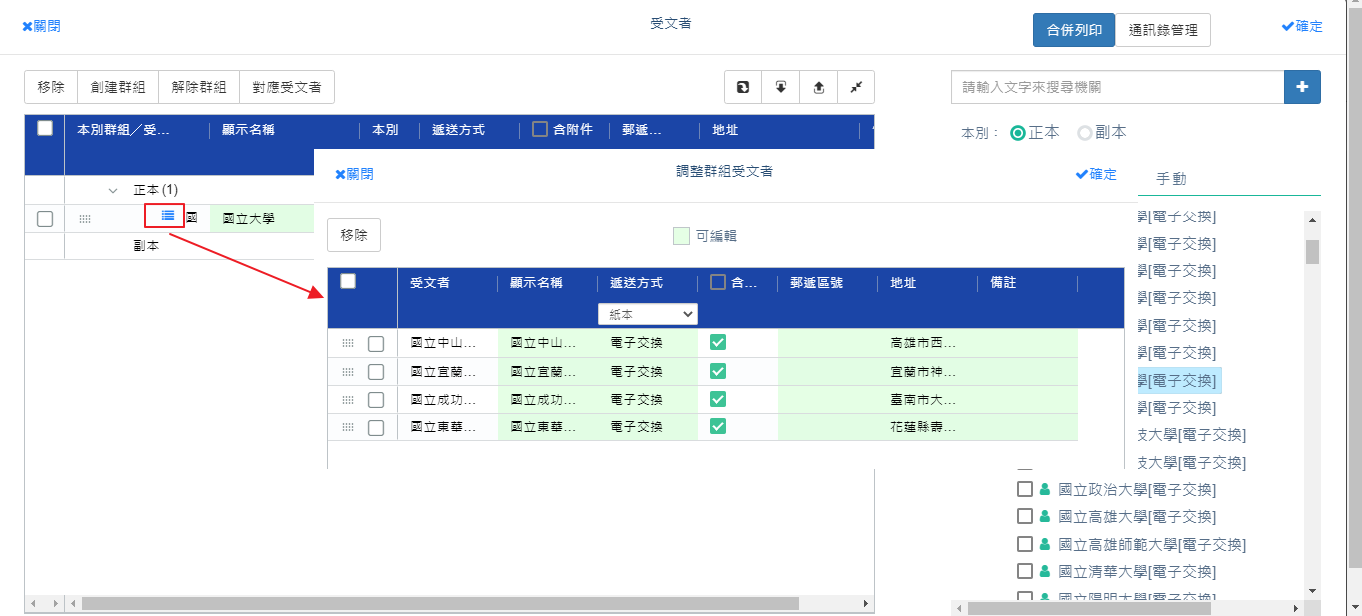 38
通訊錄管理-內部組織
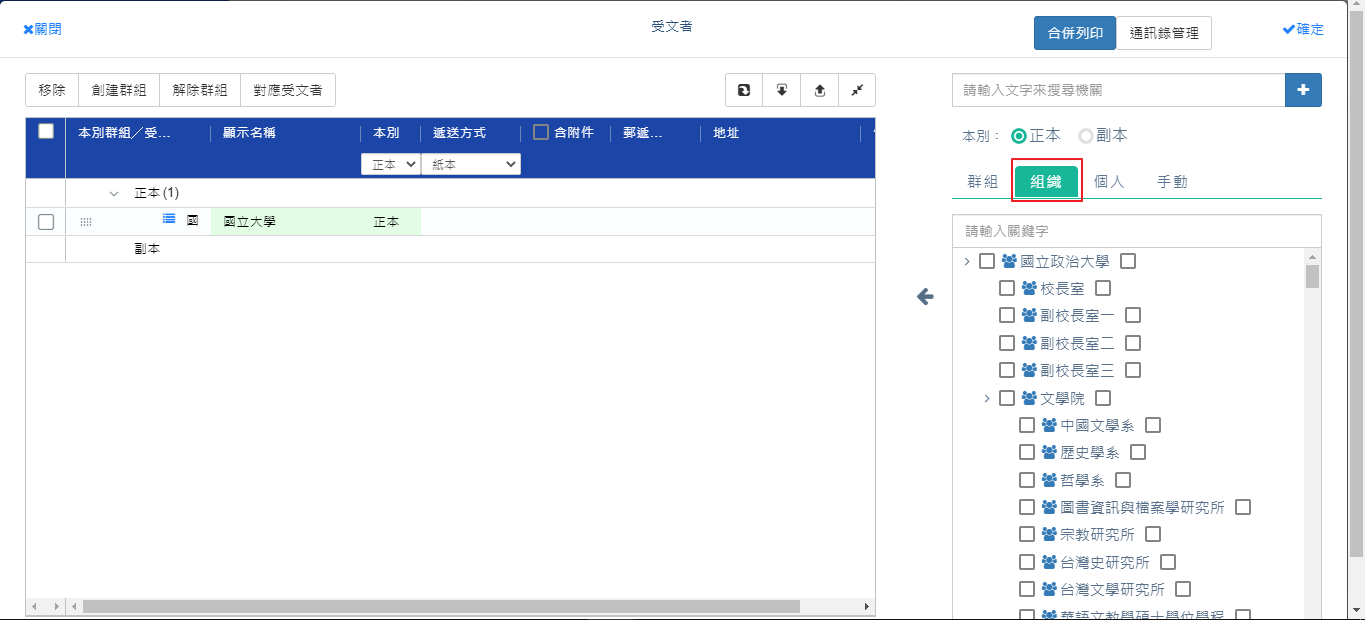 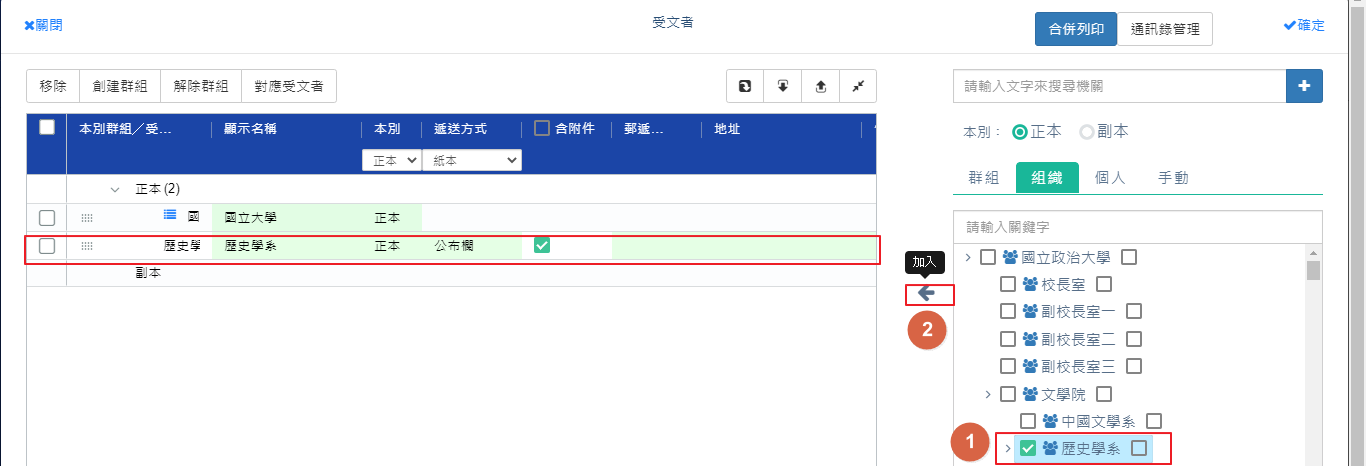 39
通訊錄管理-手動輸入受文者
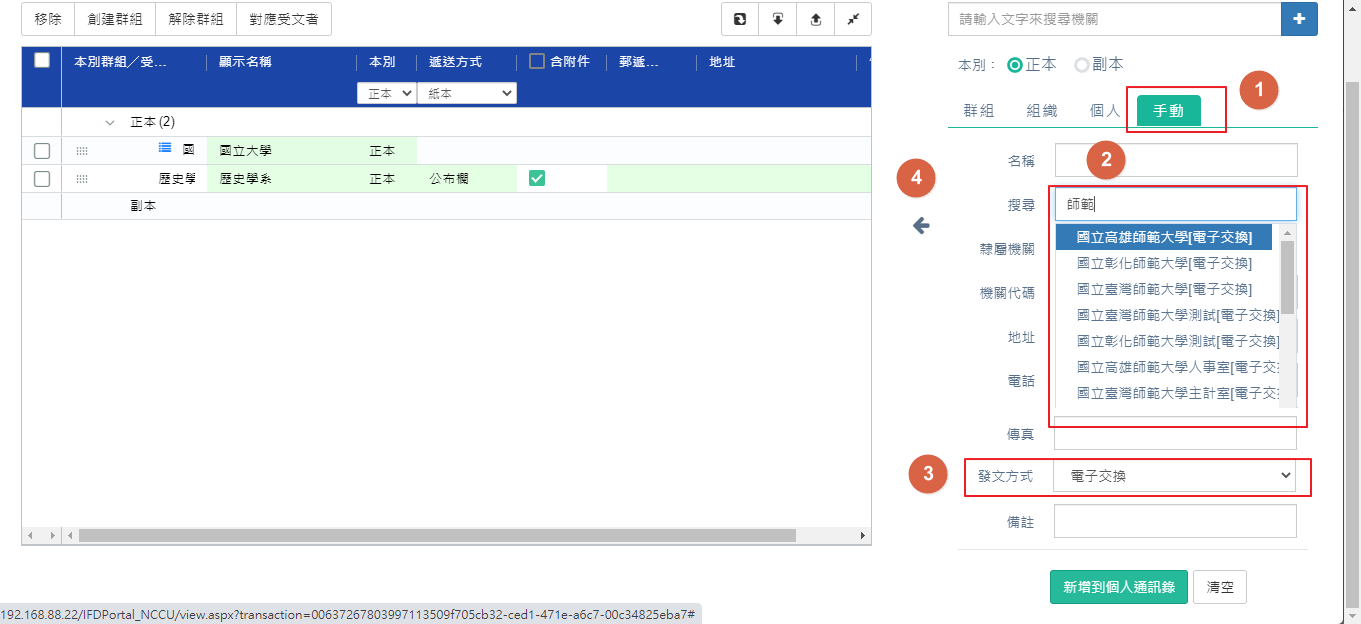 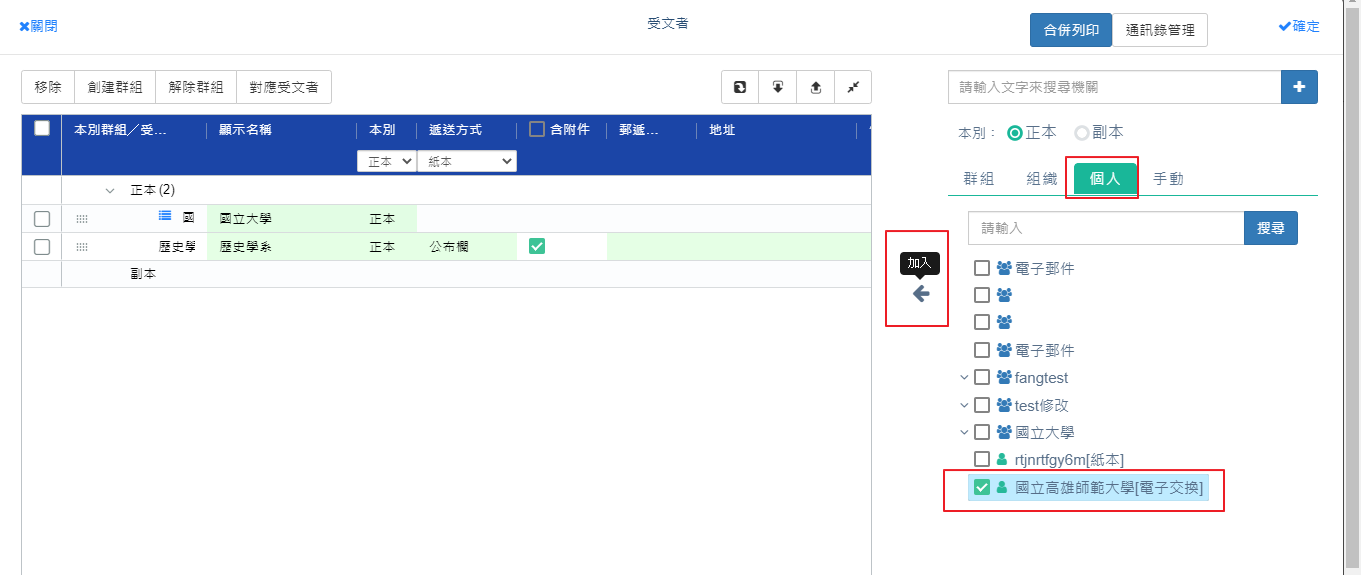 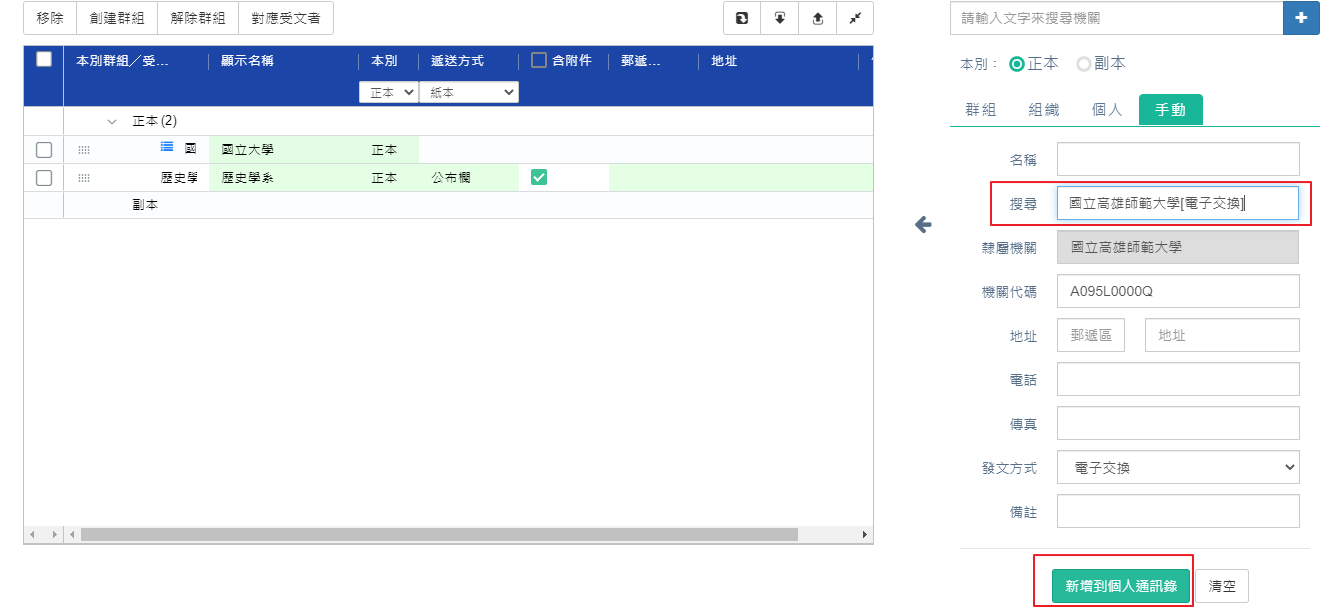 40
通訊錄管理
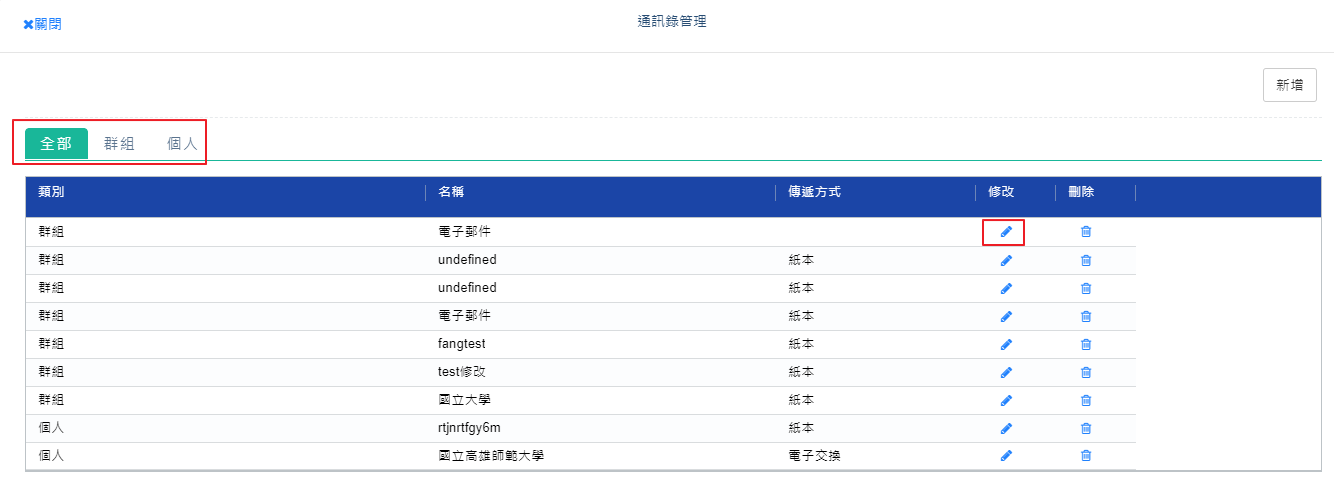 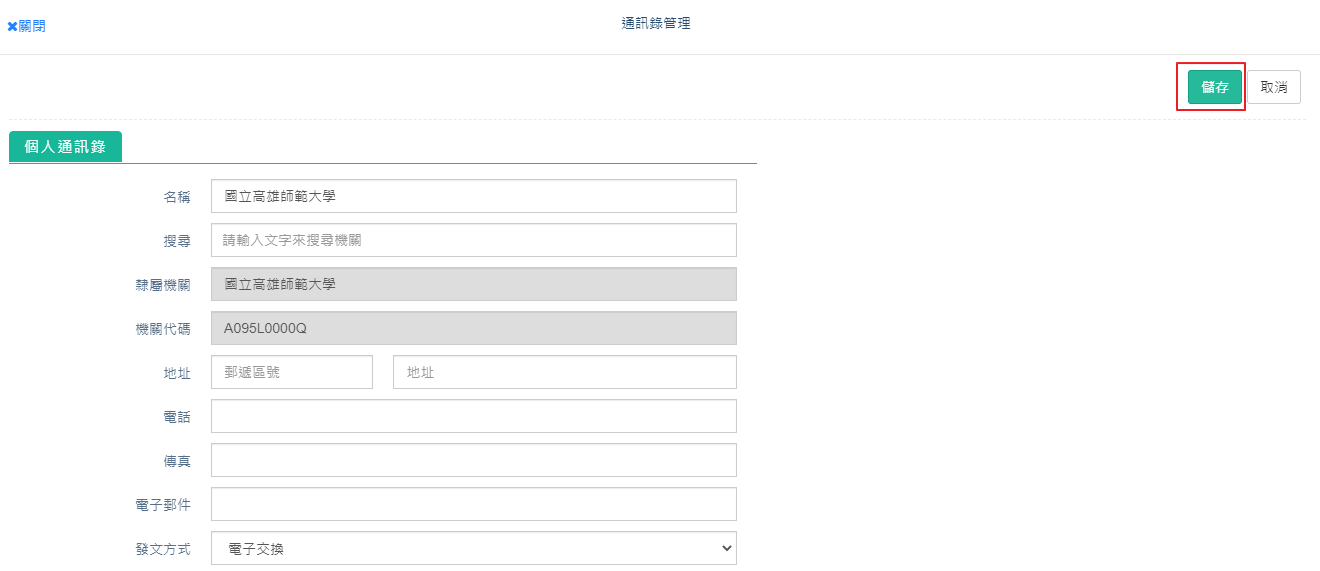 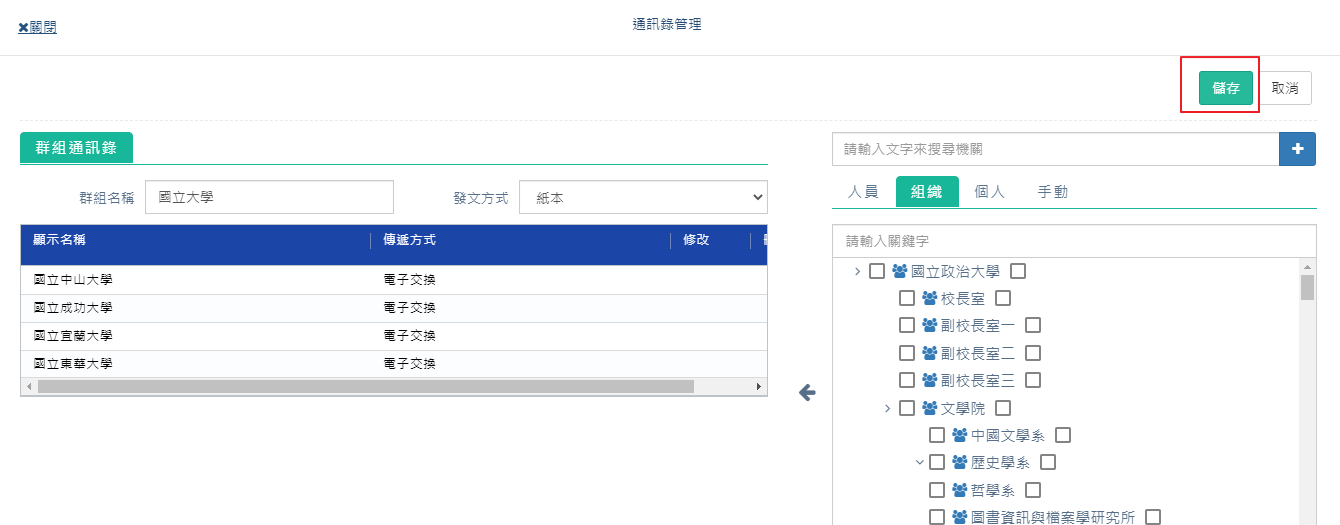 41
通訊錄管理-新增通訊錄
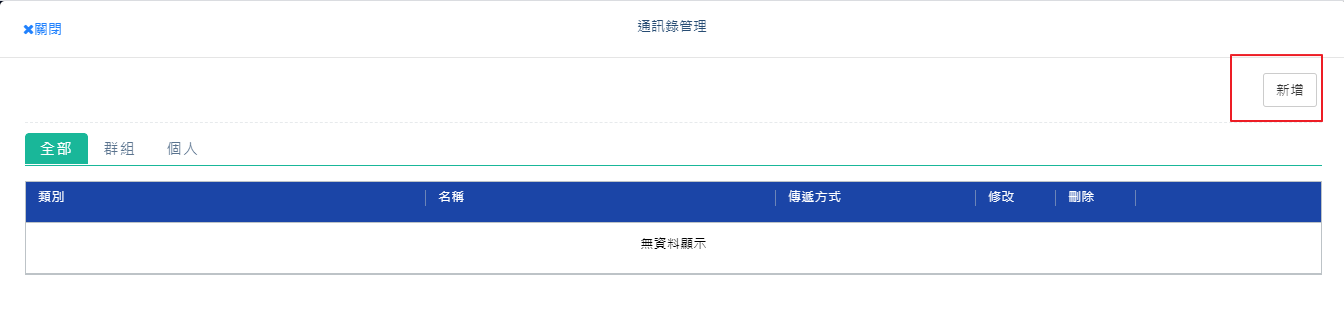 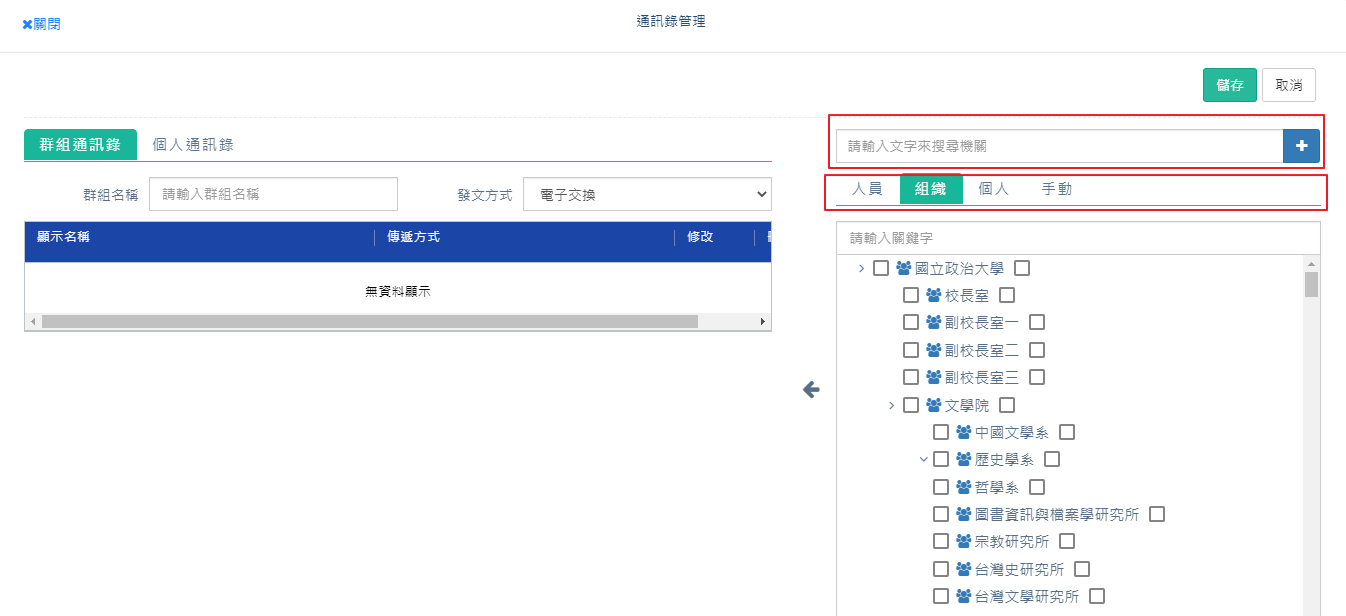 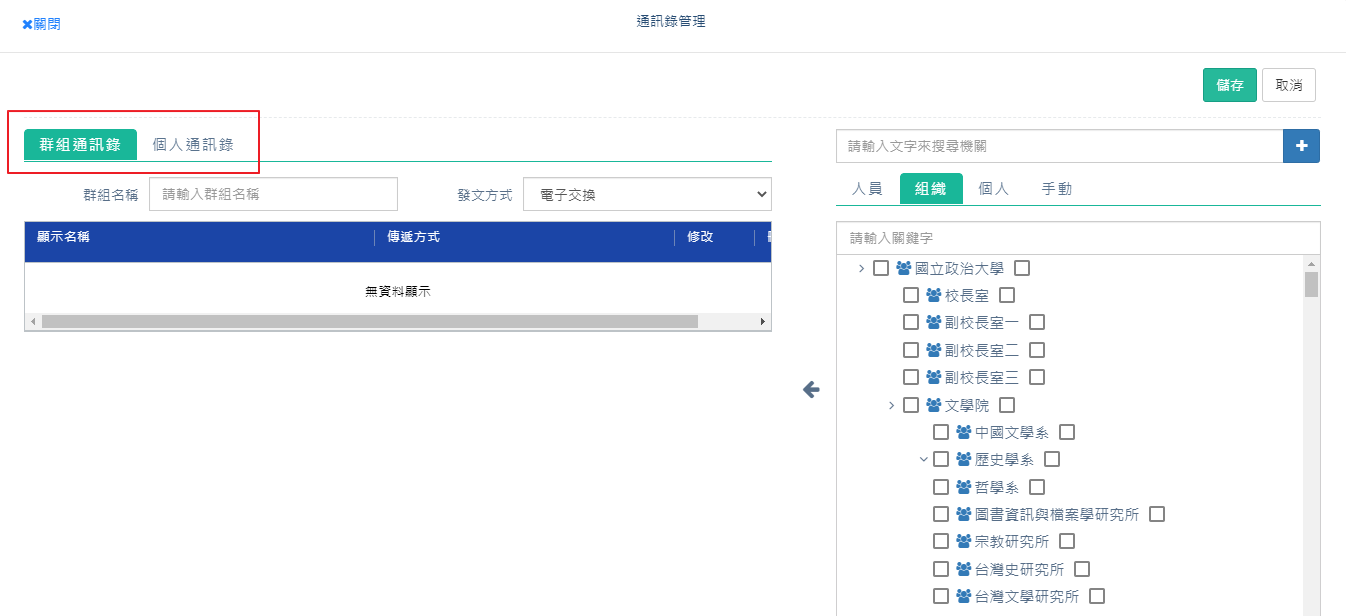 42
公文簽辦作業-合併列印
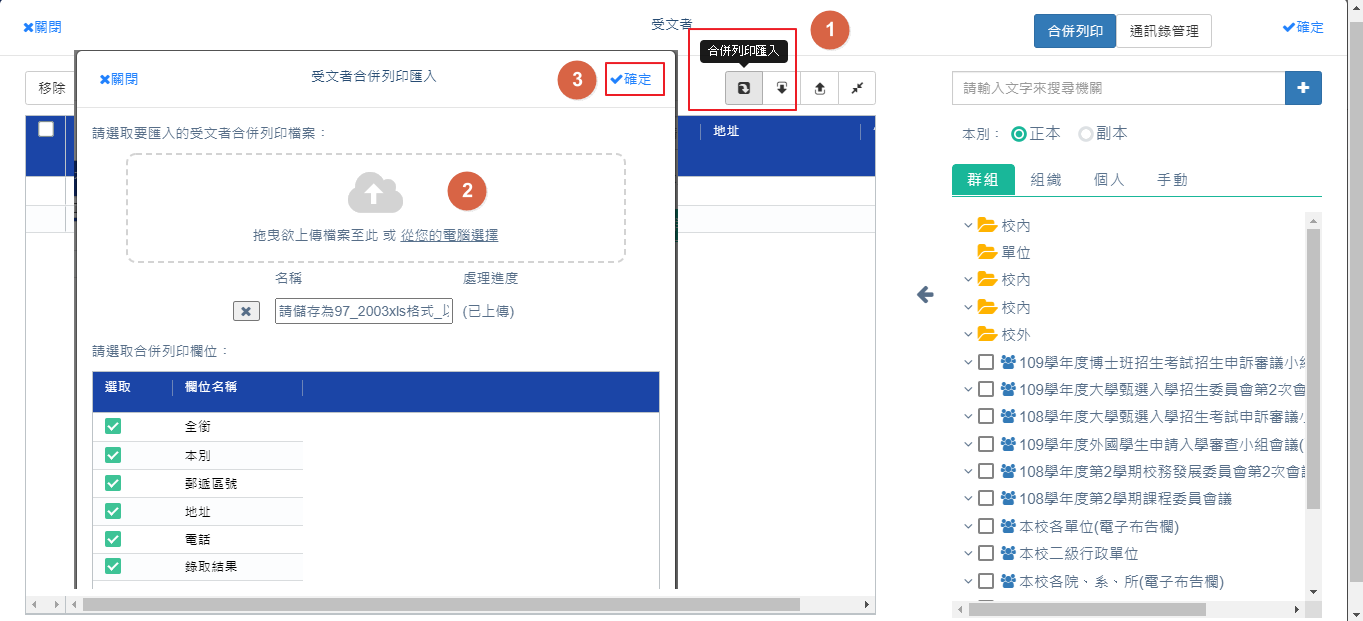 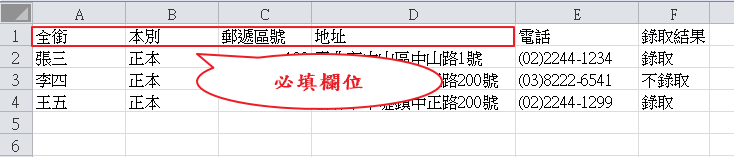 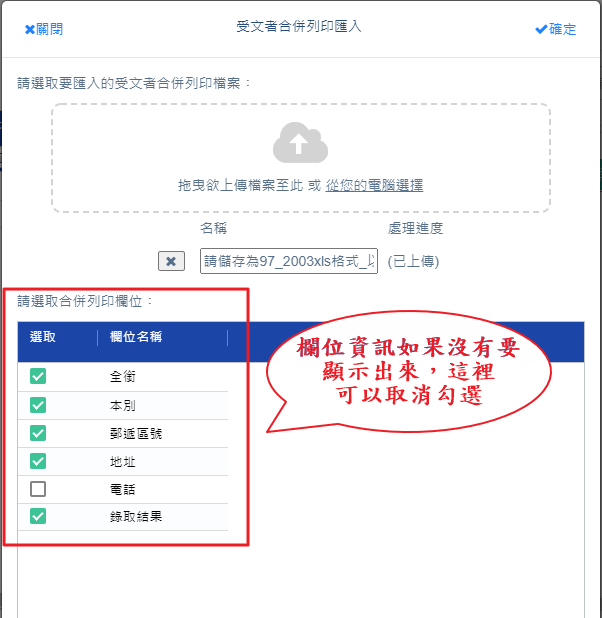 43
公文簽辦作業-合併列印
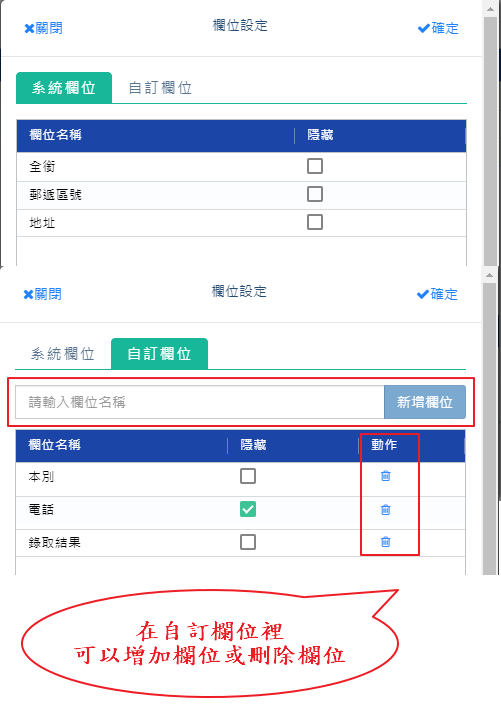 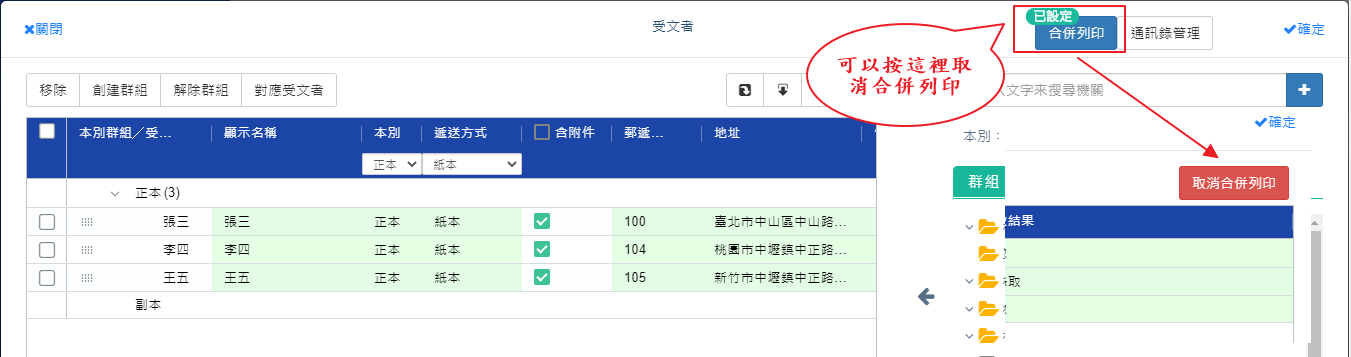 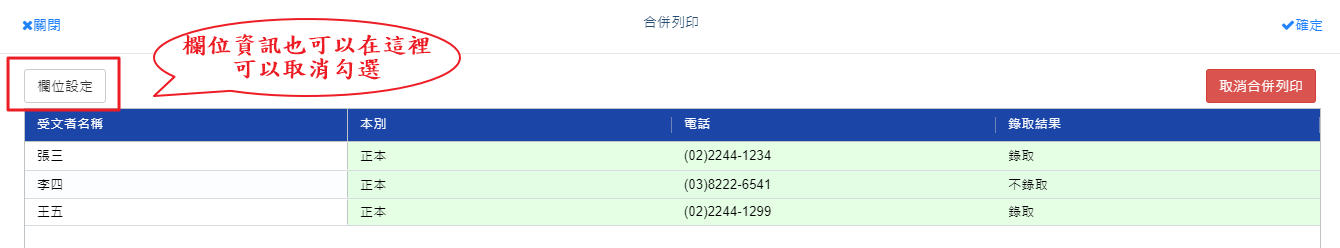 44
公文簽辦作業-合併列印
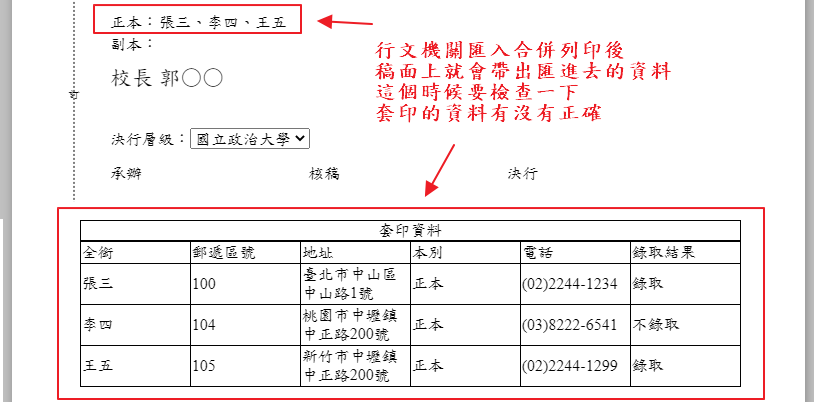 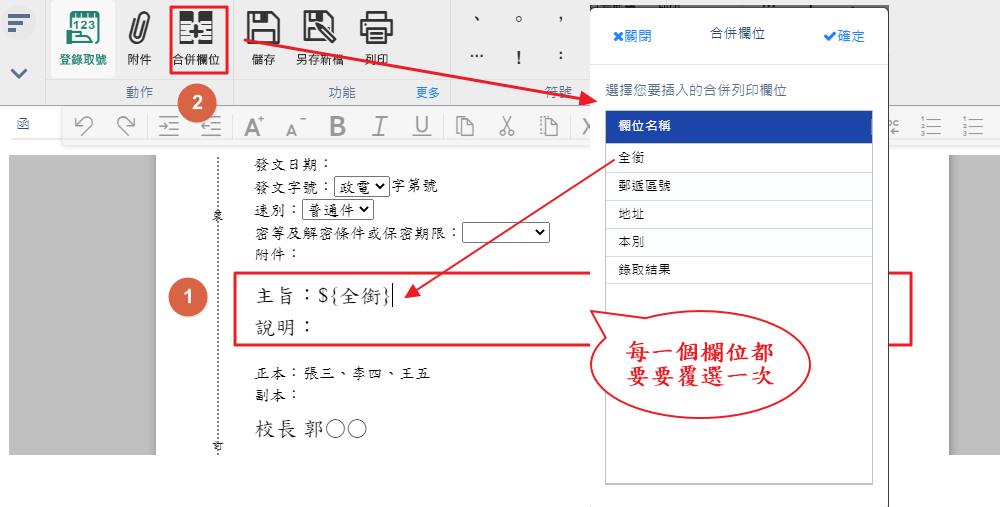 45
公文簽辦作業-另存、匯出及取號
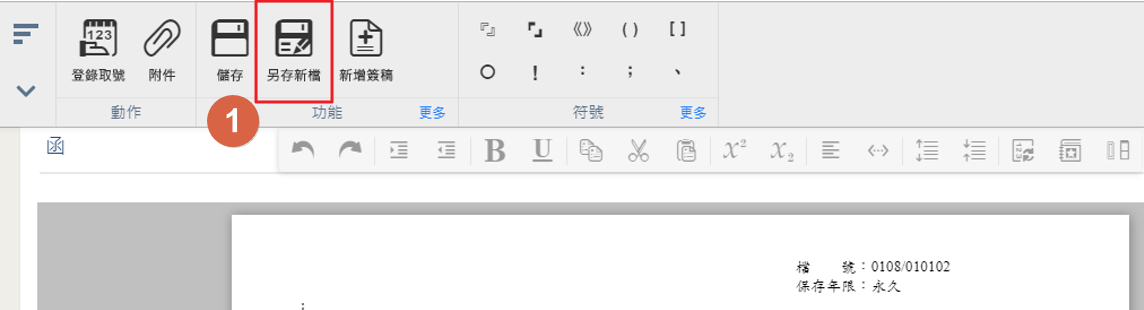 尚未取號可進行另存
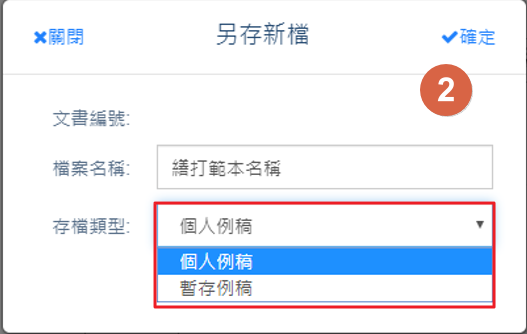 填入檔案名稱
並選存檔類型為[個人例稿]
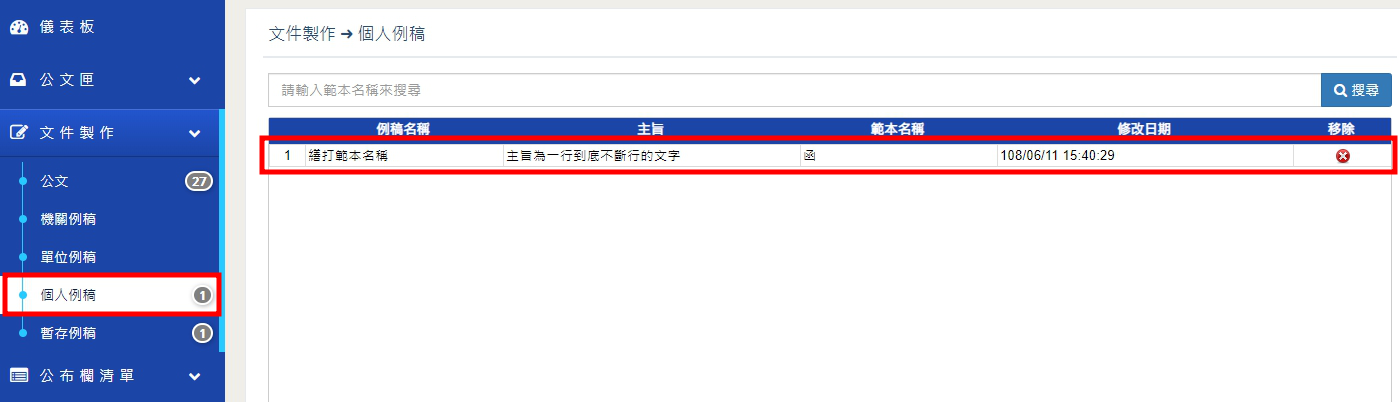 46
匯出檔案
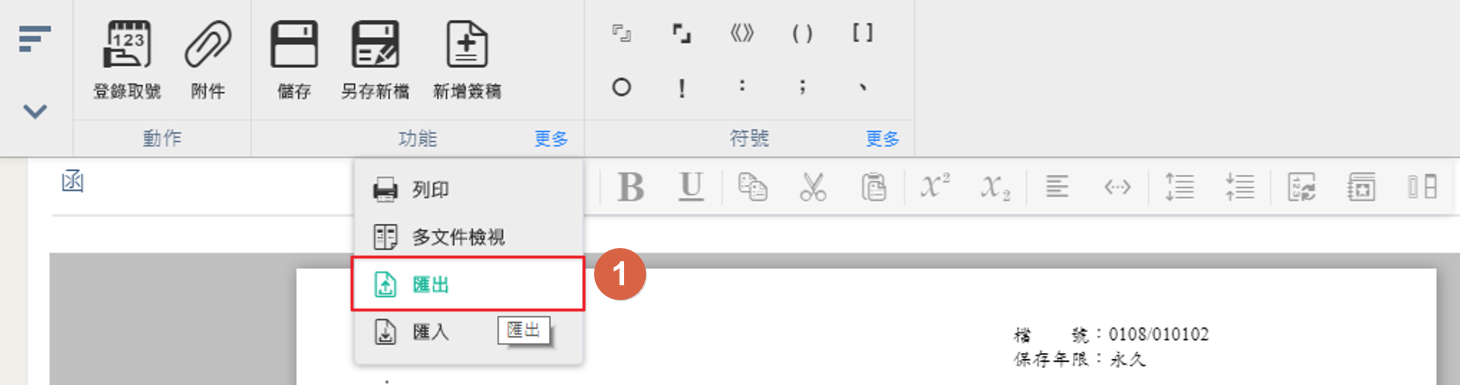 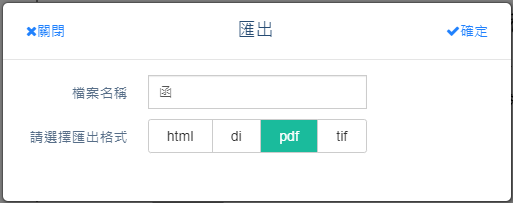 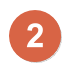 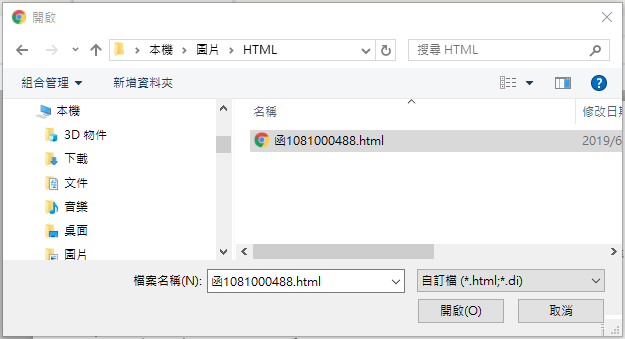 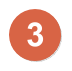 填入檔案名稱
若要匯出後再匯入請選html格式
47
匯入及取號
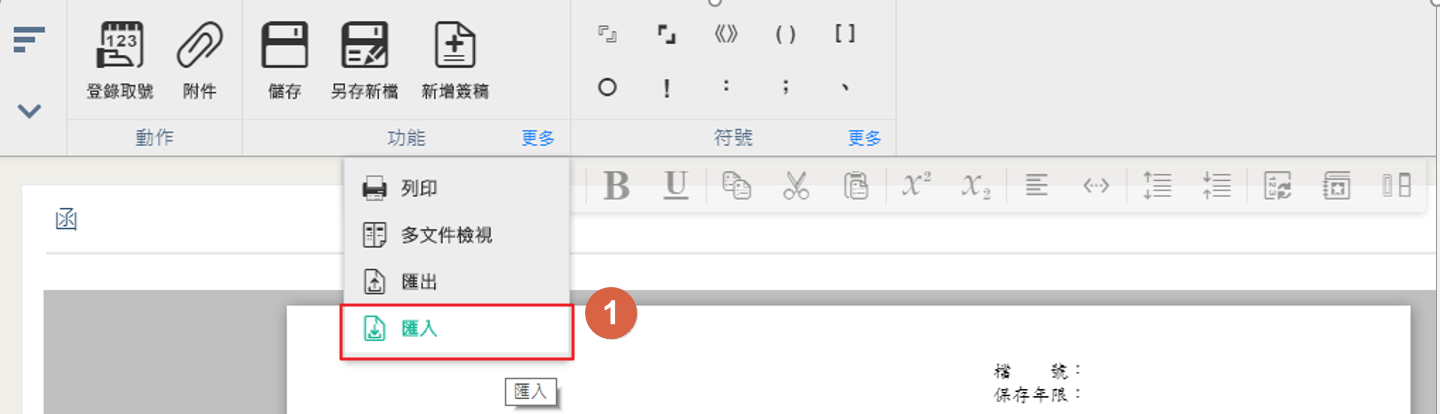 開啟要匯入的html檔
進行另存、列印或取號
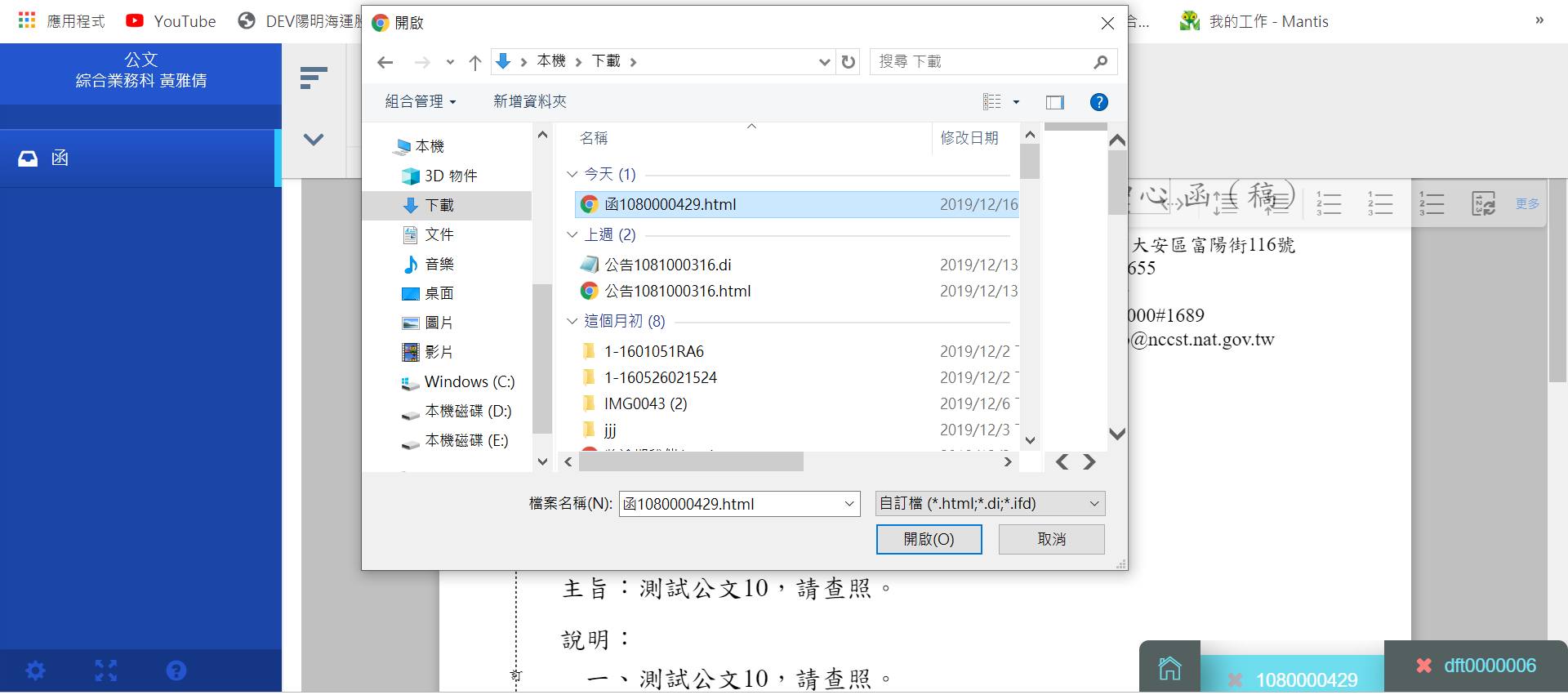 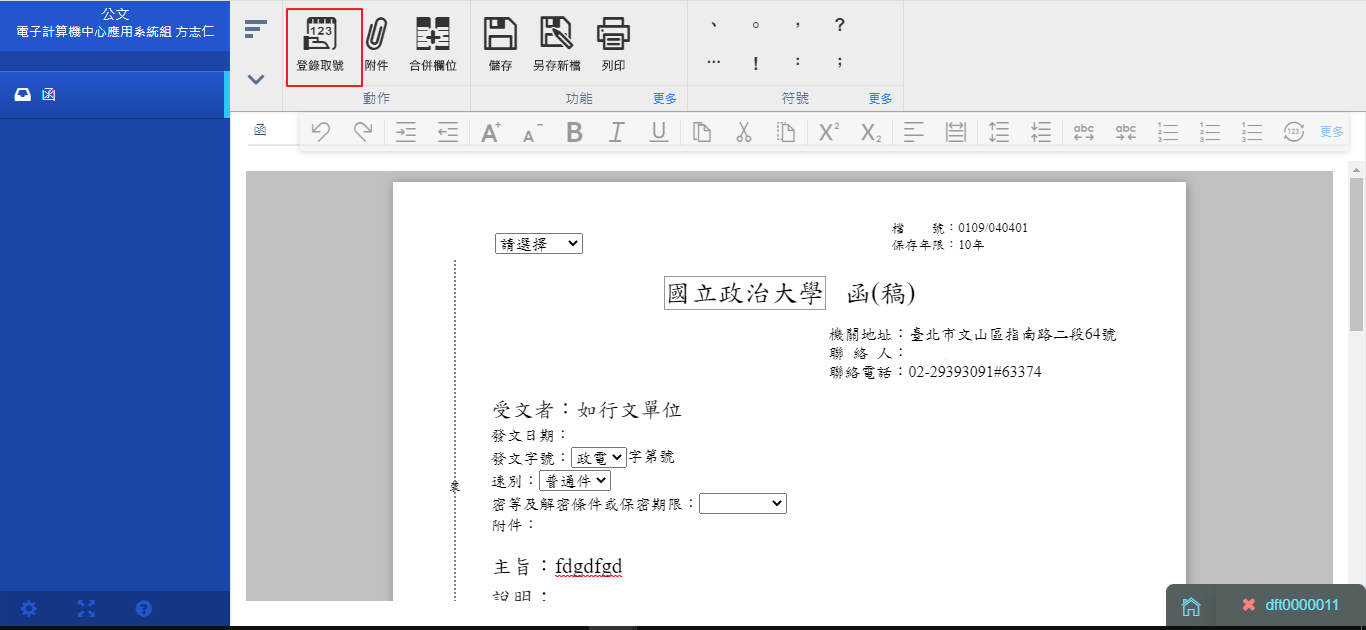 編輯公文內容後取號
48
公文簽辦作業-附件管理
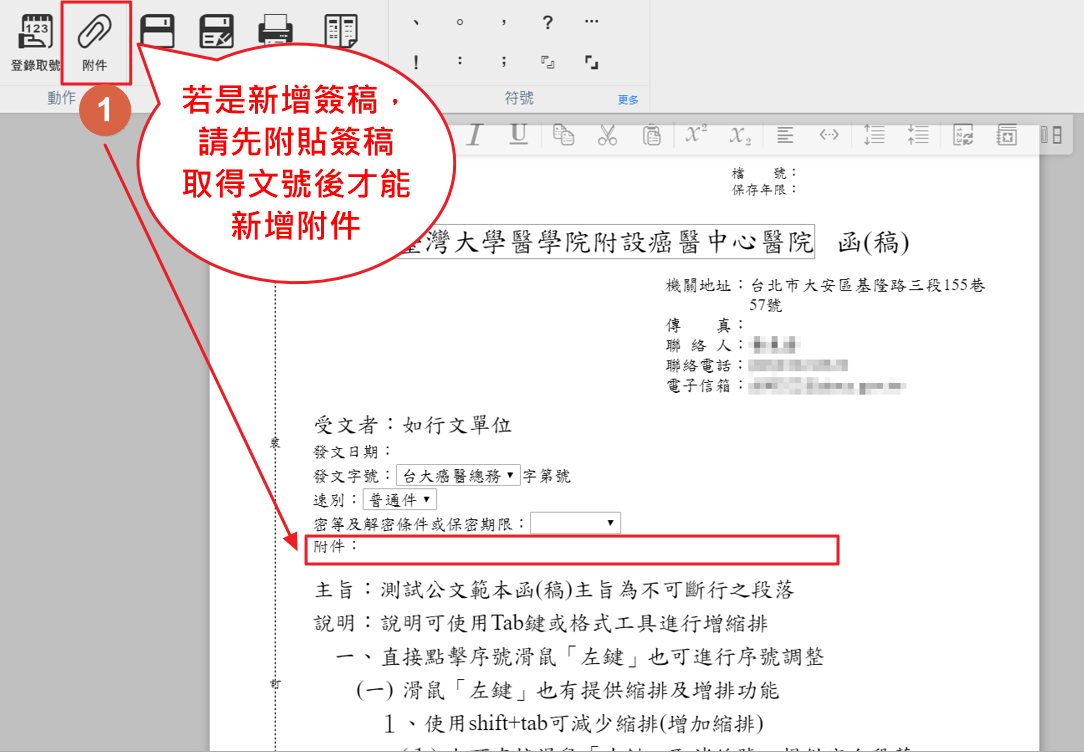 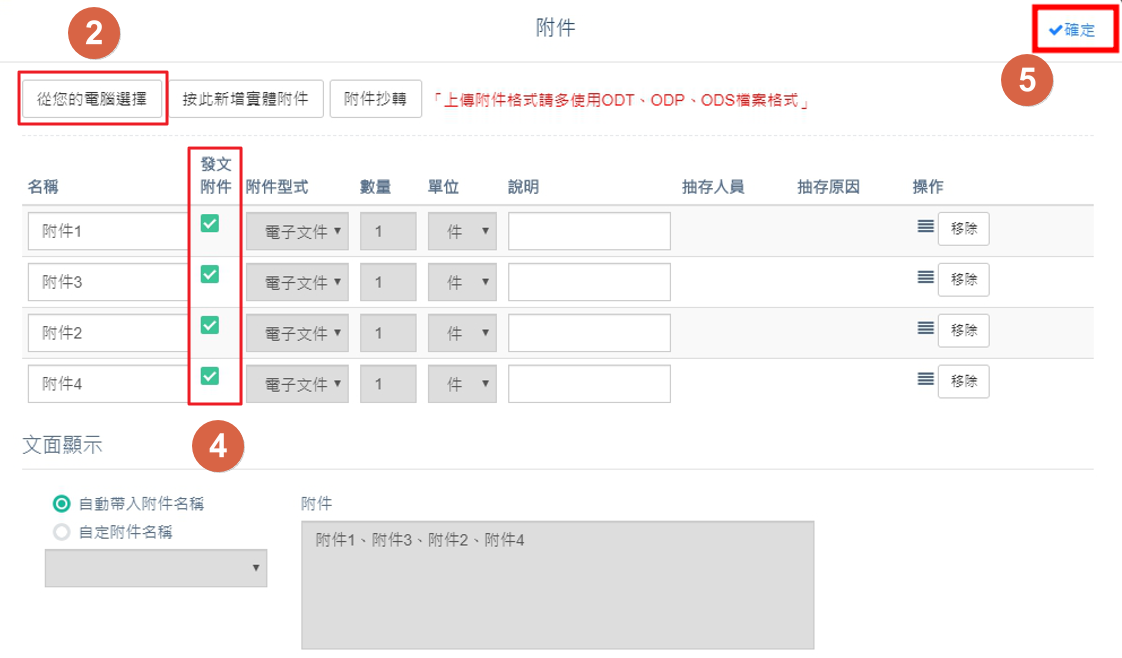 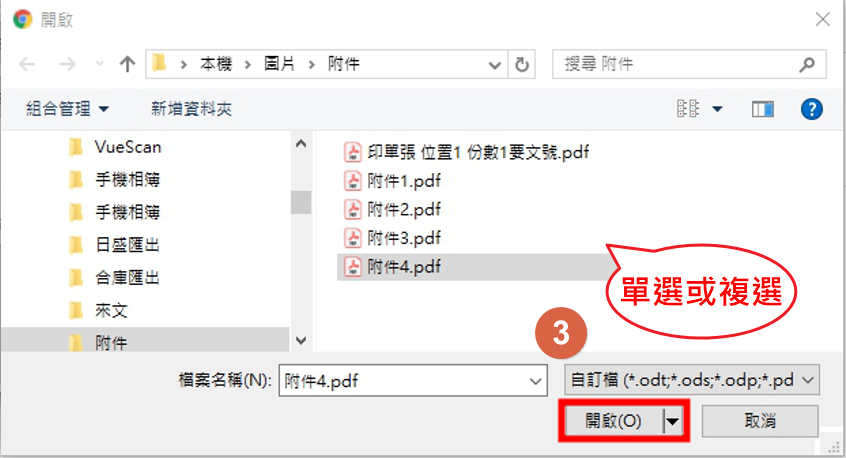 49
附件版本
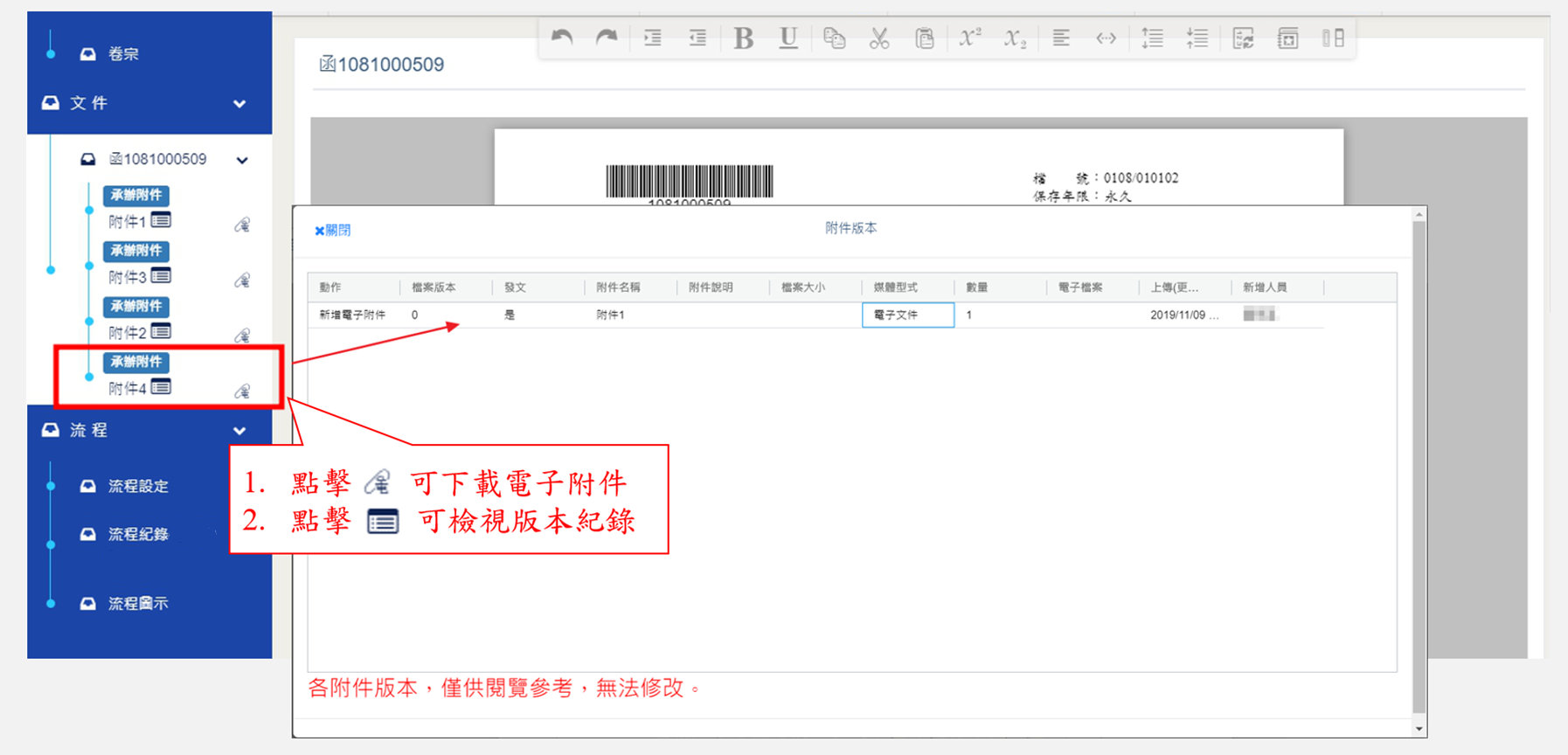 公文簽辦作業-併辦作業
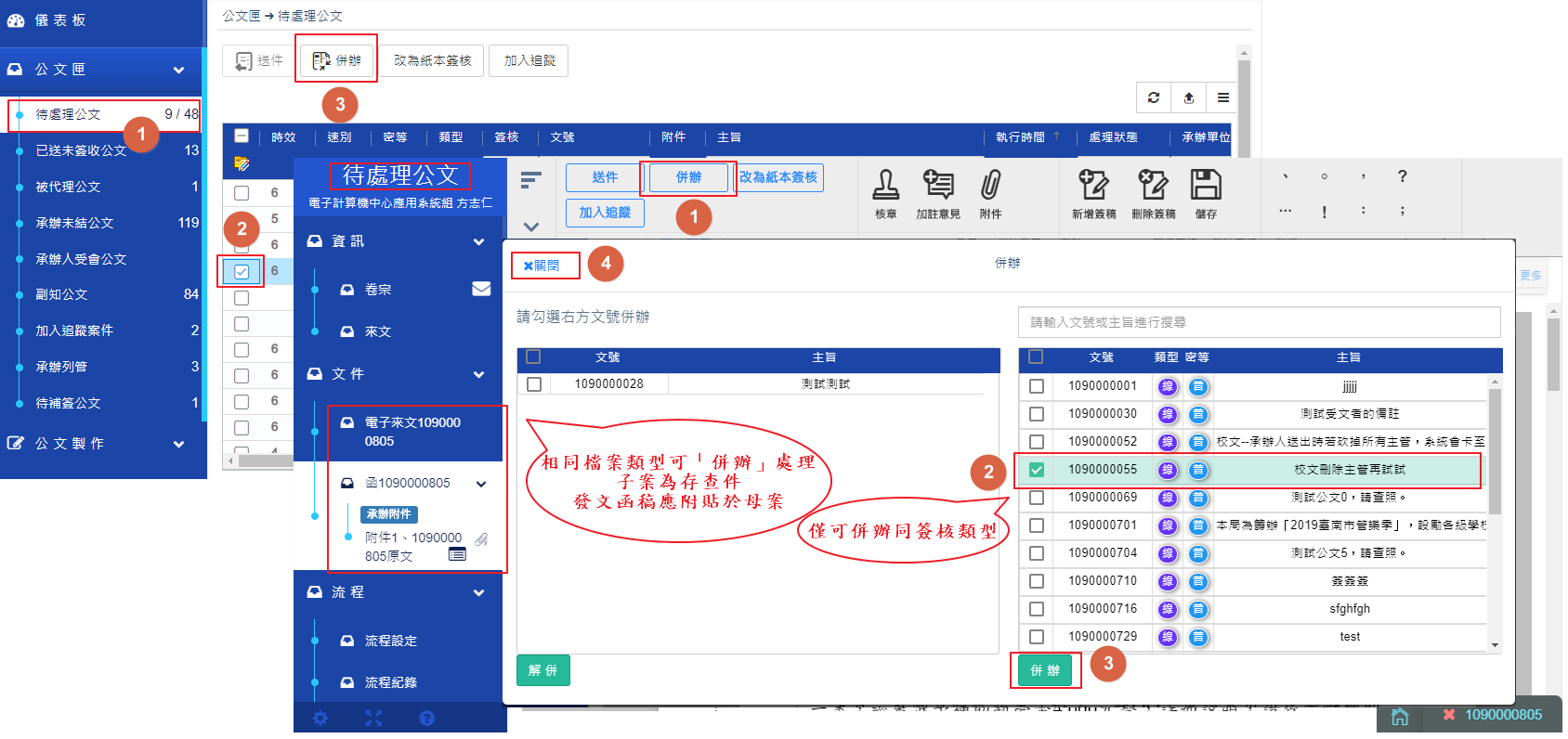 51
[Speaker Notes: 這裡介紹併辦公文的操作，點擊[併辦]系統開出承辦人待處理的公文清單，在此勾選要併辦的公文，設定後顯示於左側併辦清單內，亦可在此解併。
併辦的子案將呈現於公文母案下方。]
簽核及流程設定
3
52
簽核及流程設定-銷號作業
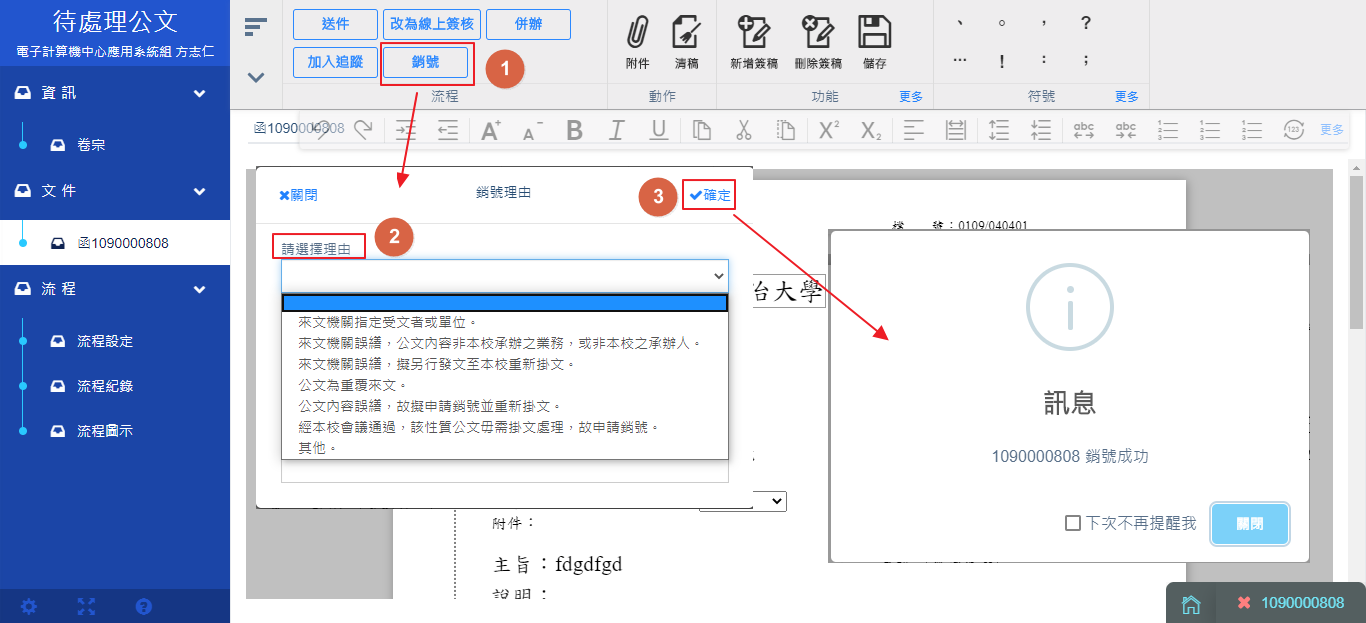 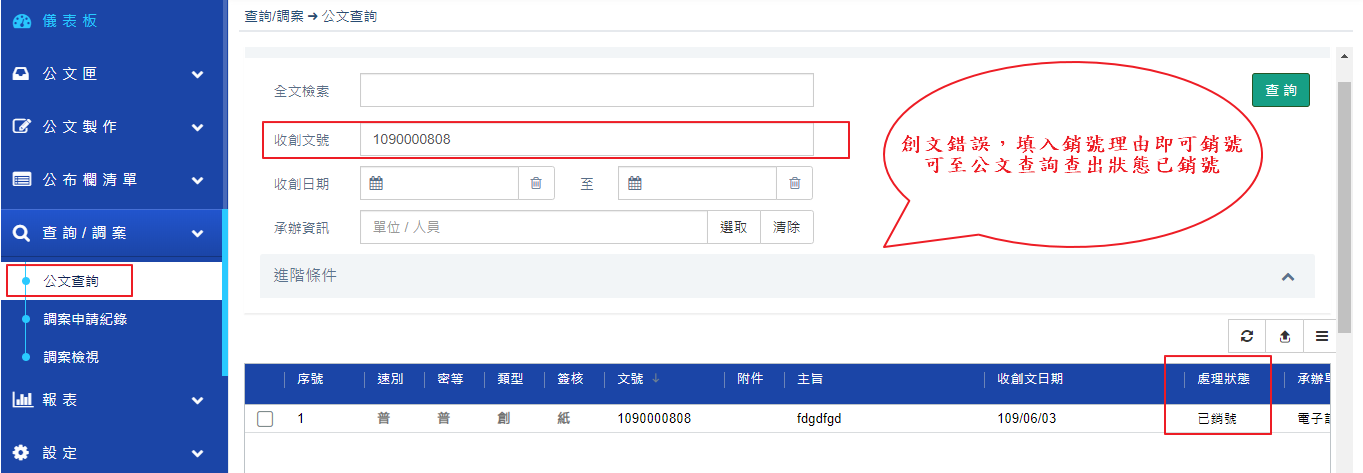 53
簽核及流程設定-改分申請
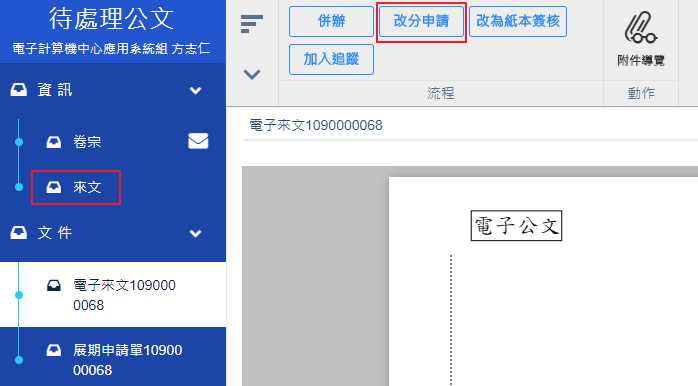 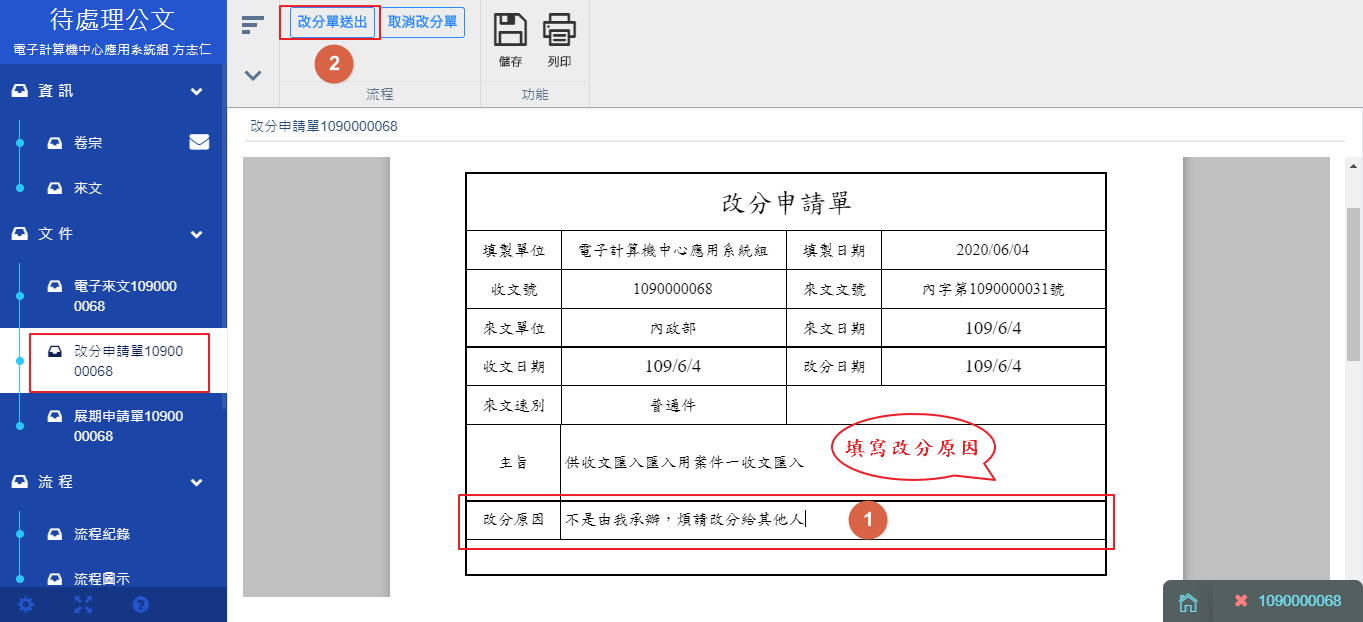 54
簽核及流程設定-簽核作業
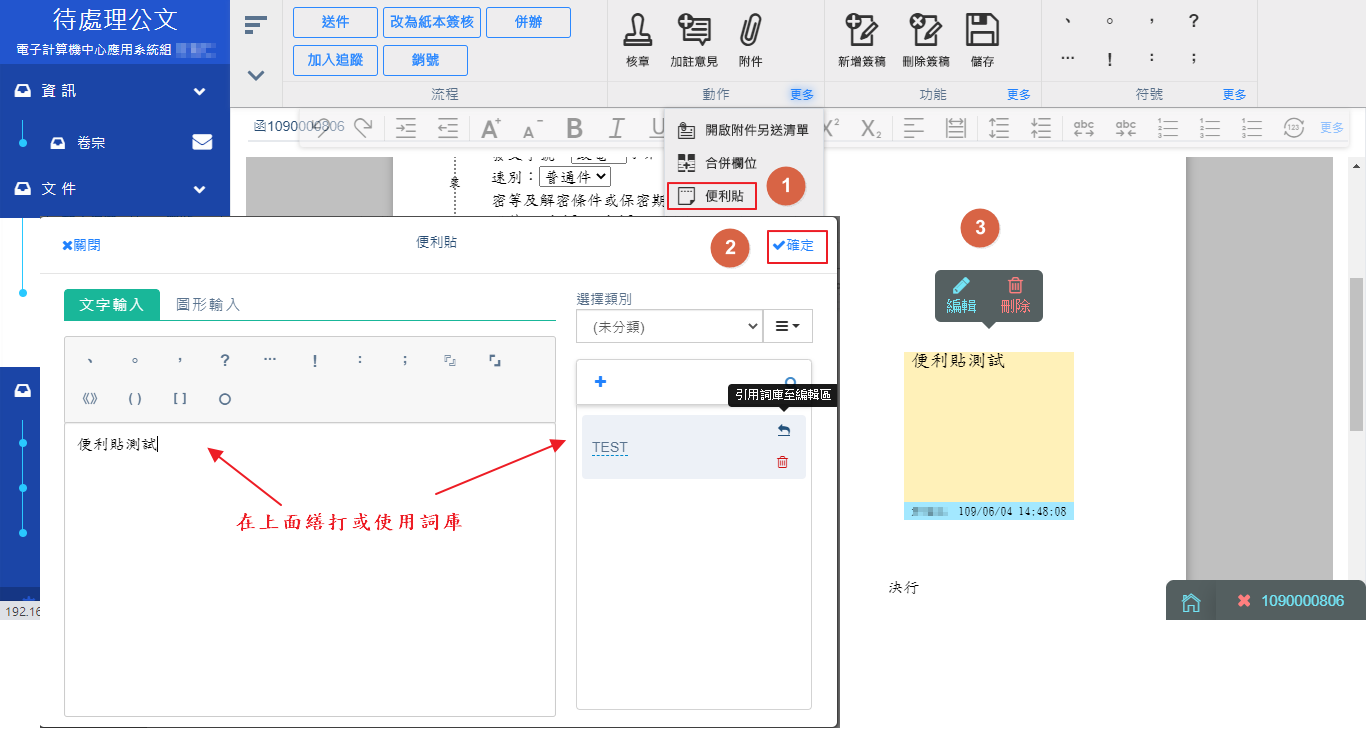 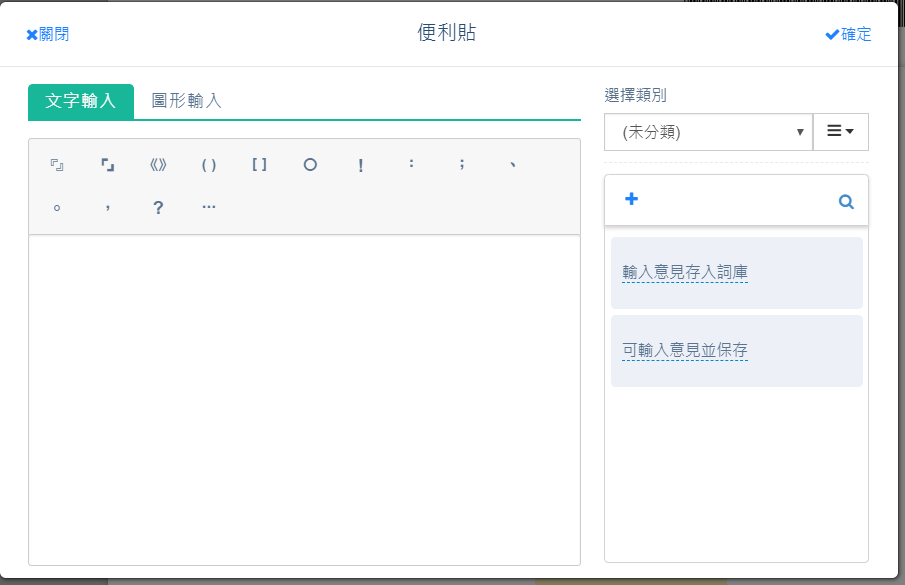 於公文本文上貼上便利貼
詞庫使用方式同加註意見
1.可直接保存至詞庫
2.或展開 詞庫點擊 號
3.建立常用意見
4. 引用或刪除
55
簽核及流程設定-簽核作業
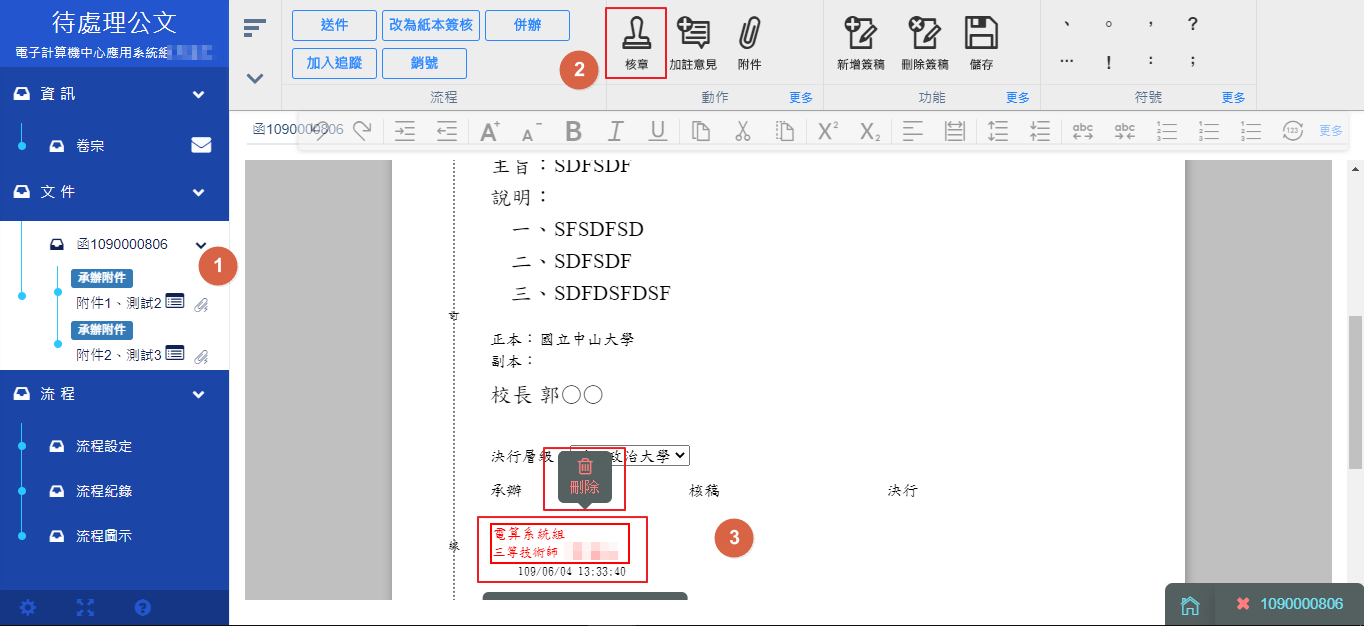 核章區，系統判斷角色自動核章
56
簽核及流程設定-簽核作業
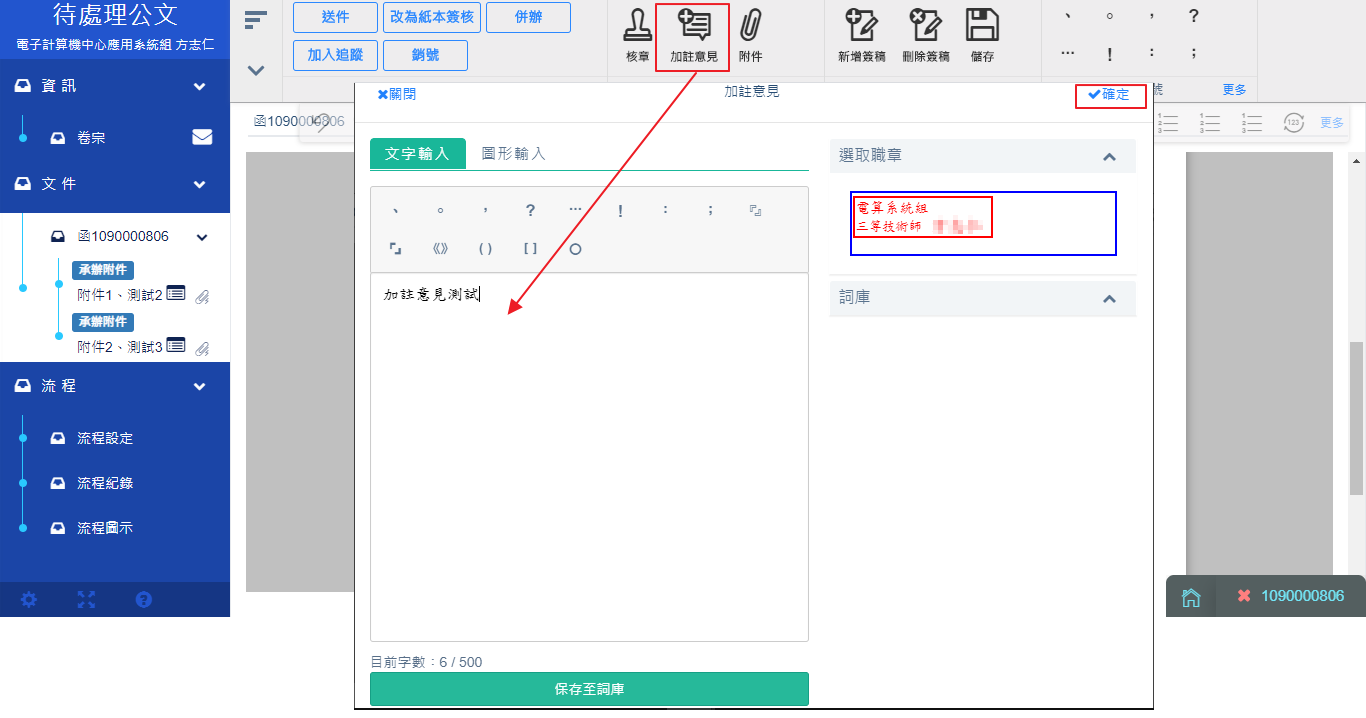 意見繕打區，繕打完畢點擊[確定]，系統自動帶入。
可保存至詞庫重複使用
57
簽核及流程設定-陳核作業
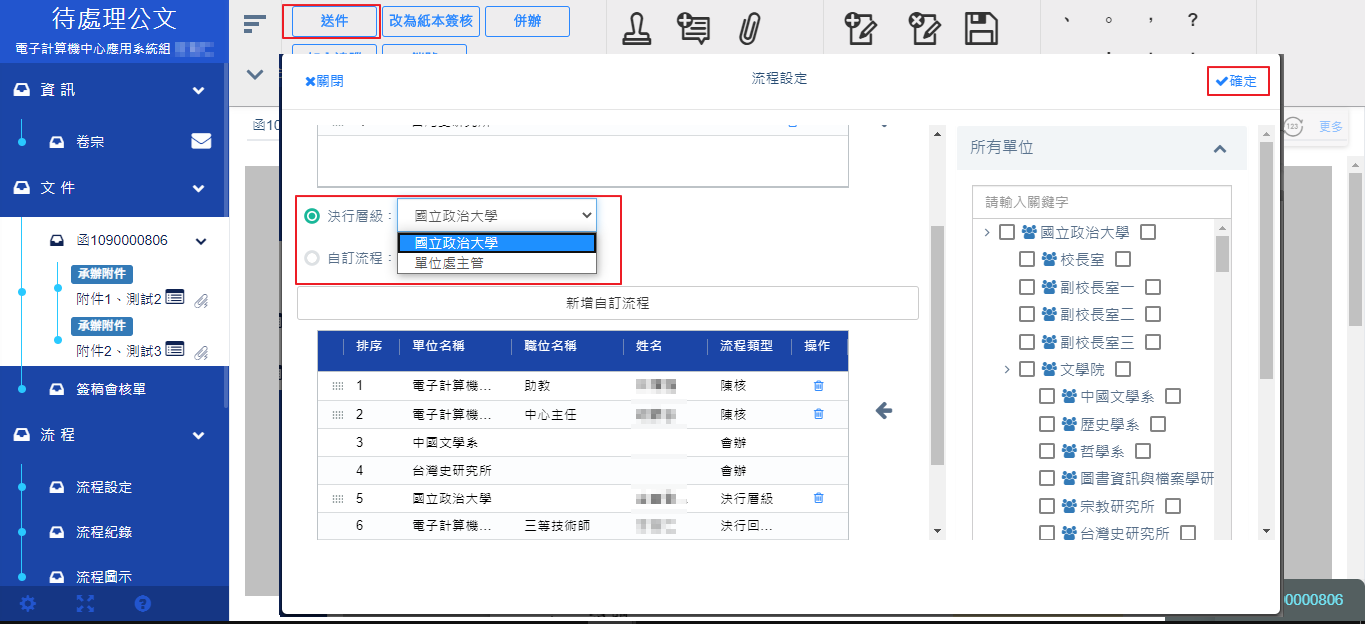 58
簽核及流程設定-會辦作業
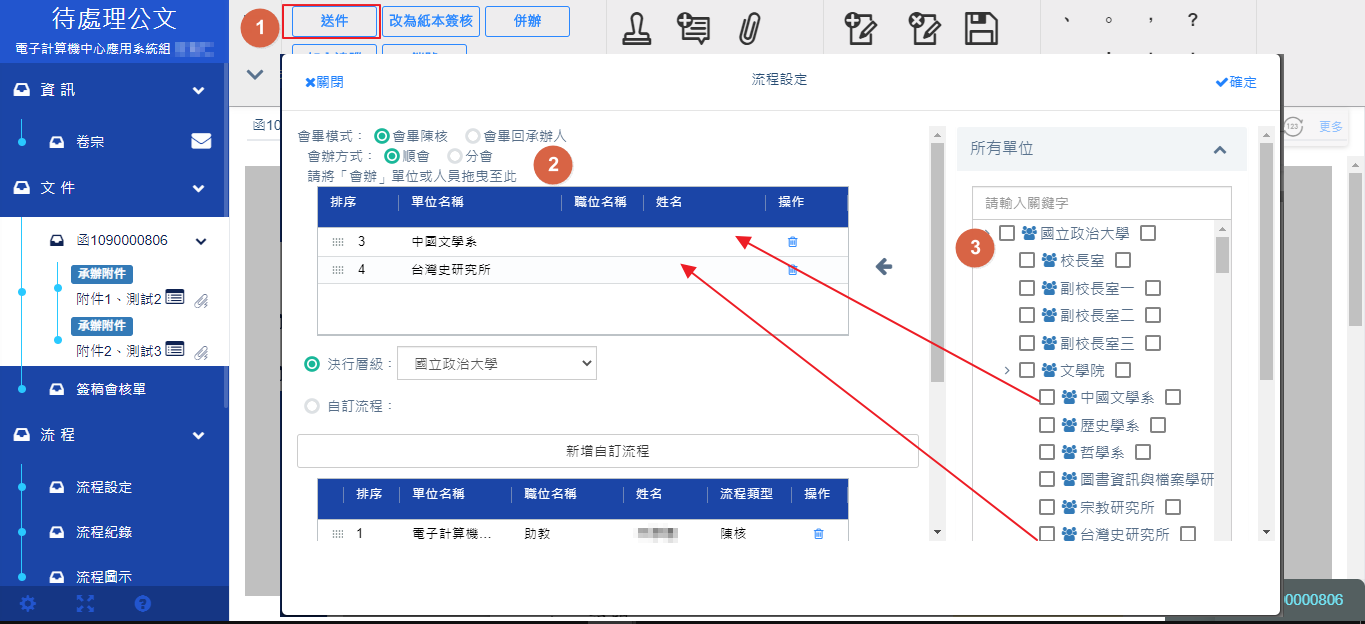 輸入單位或人員進行搜尋，或在我的單位找內會單位
拉選會辦單位後可再拖曳調整順會的排序
59
簽核及流程設定-簽稿會核單
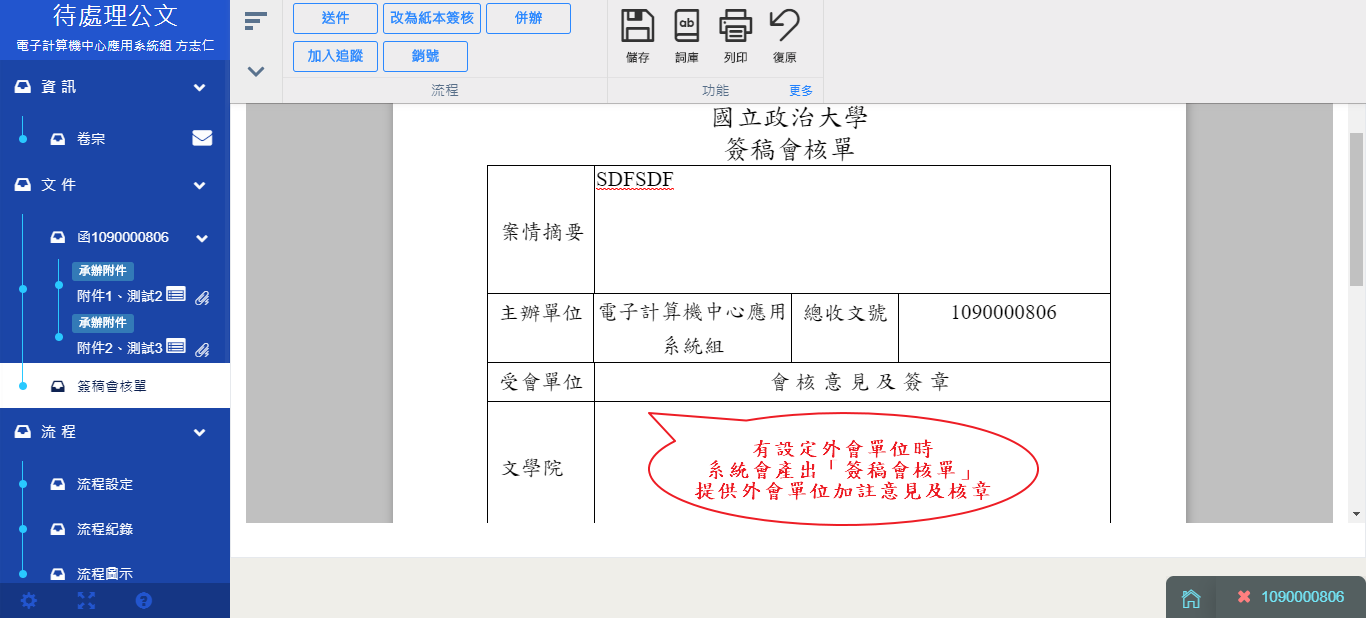 60
簽核及流程設定-流程紀錄
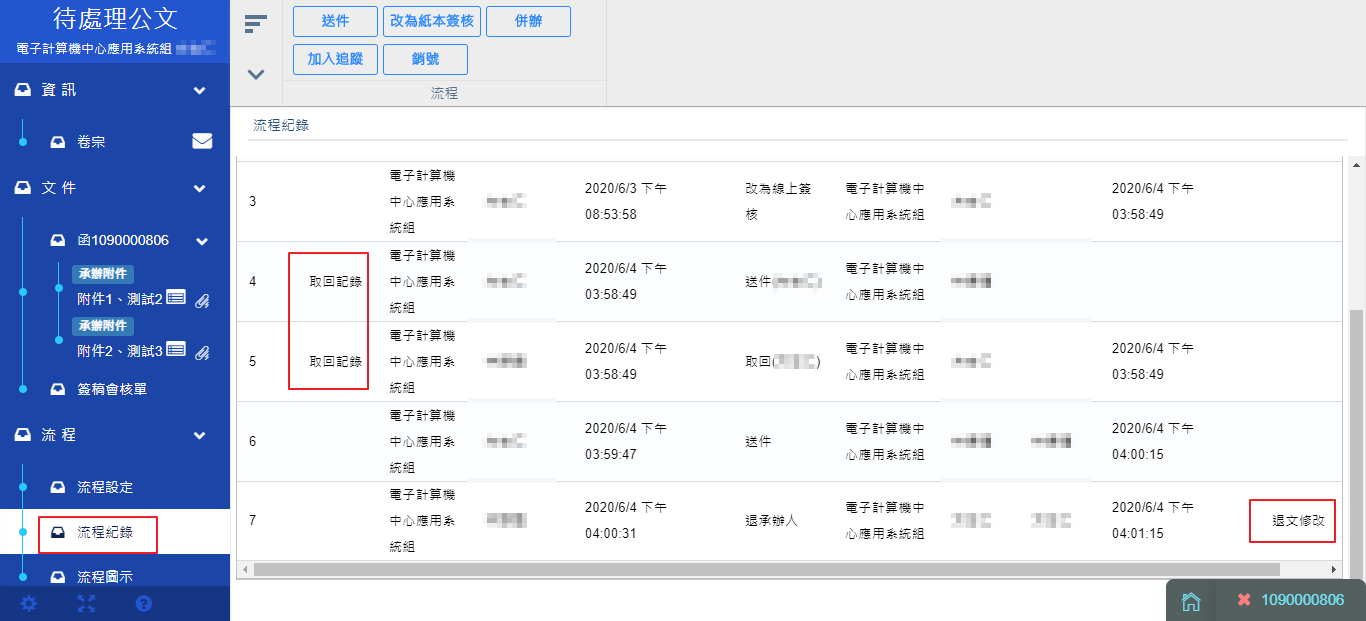 抽回動作
取消事由紀錄欄位
61
簽核及流程設定-流程圖示
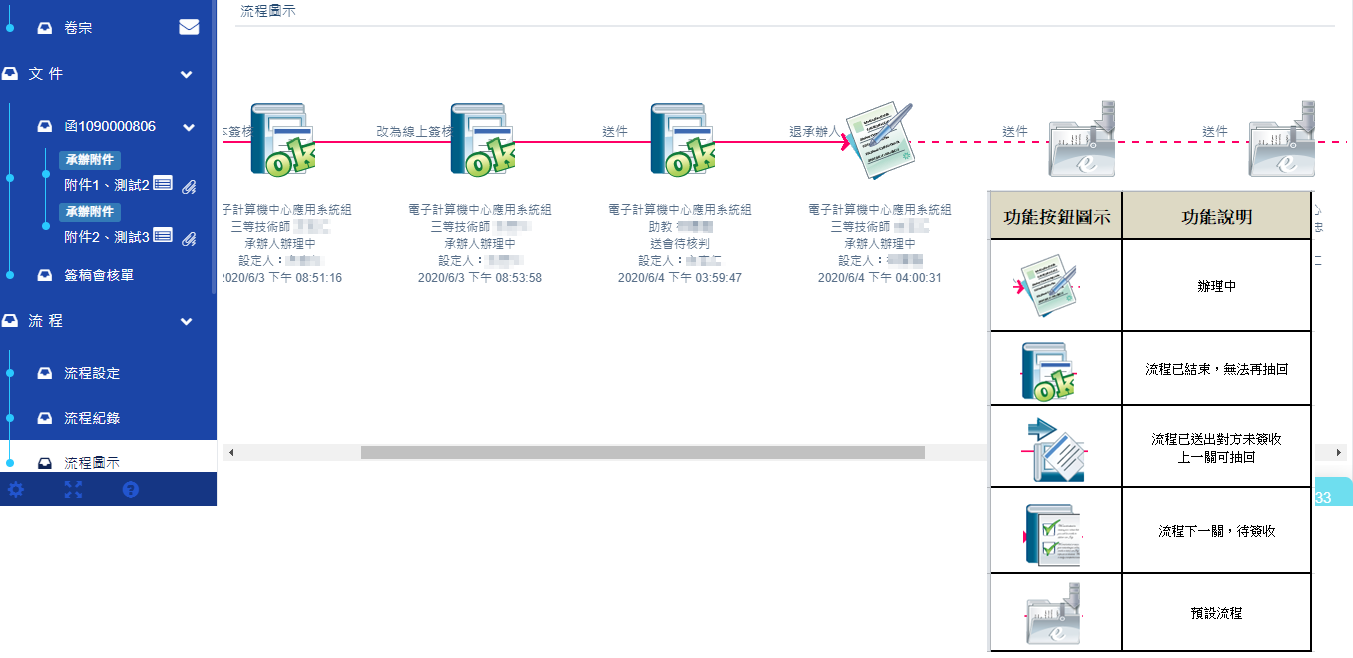 62
簽核及流程設定-紙本流程
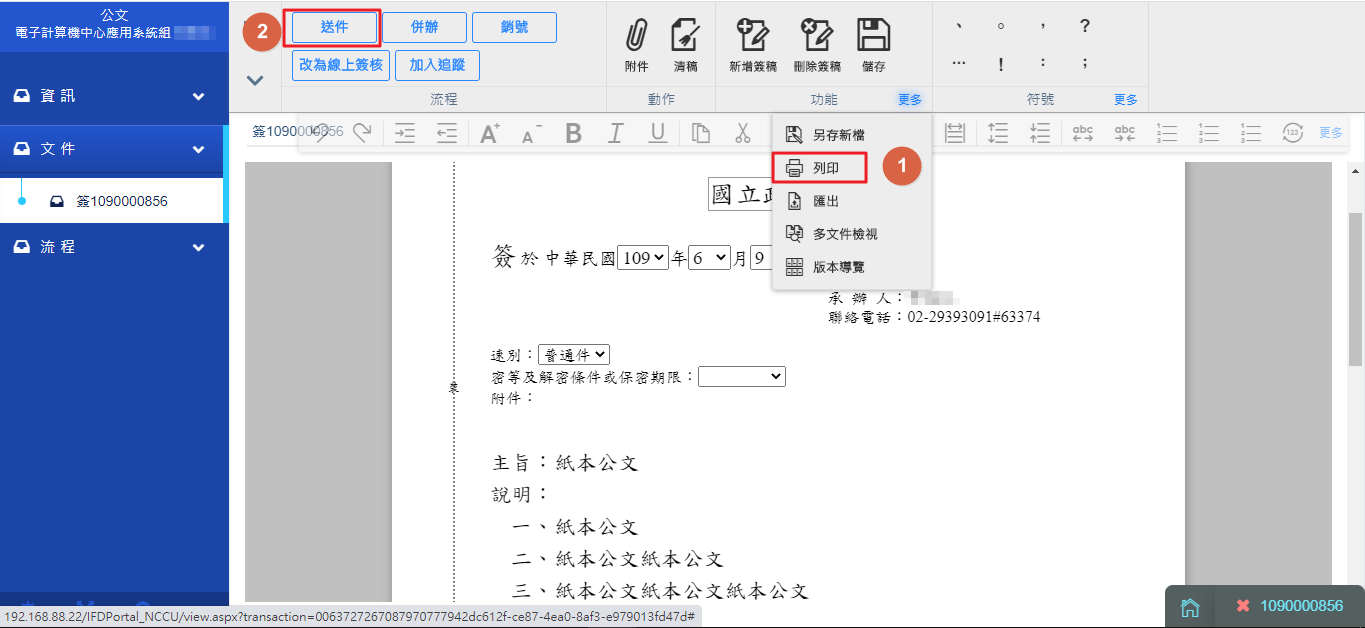 63
簽核及流程設定-紙本流程
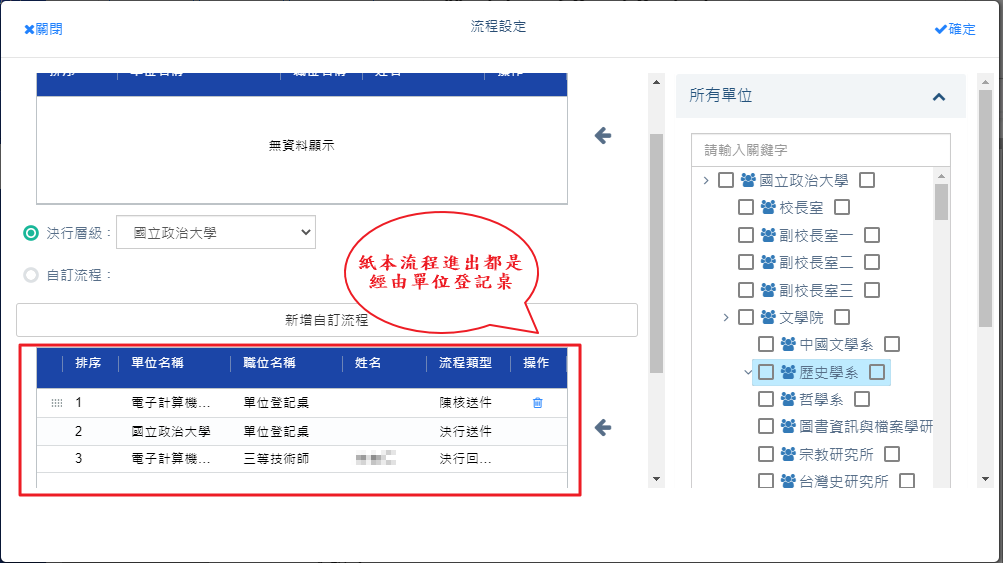 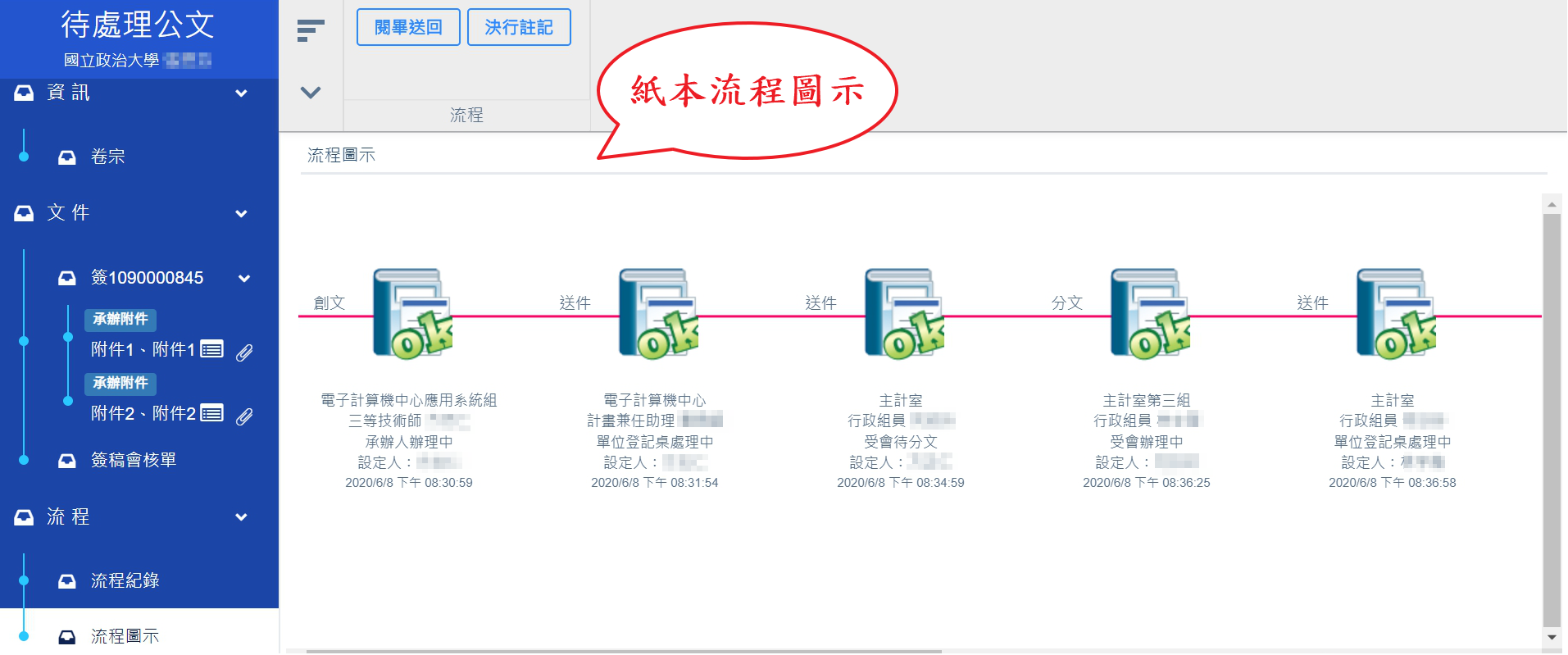 64
軟體憑證(1/3)
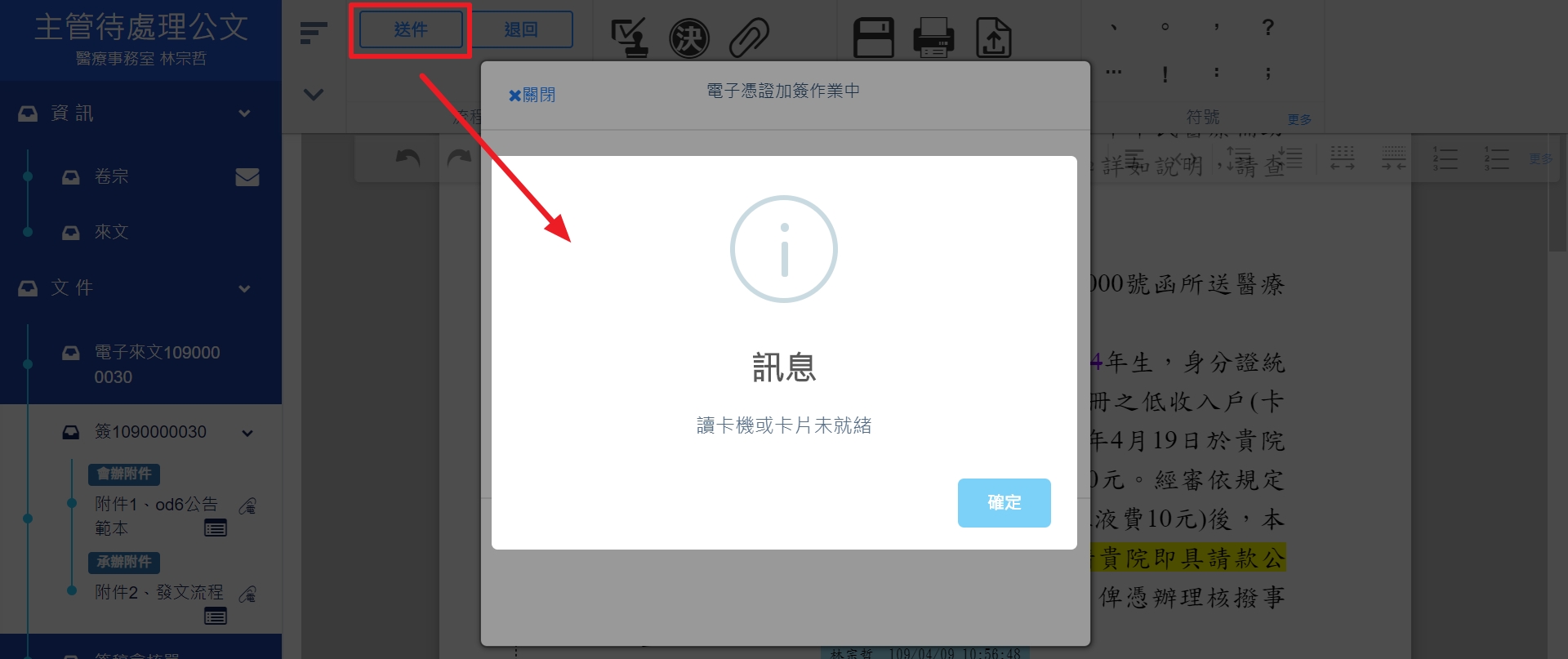 軟體憑證(2/3)
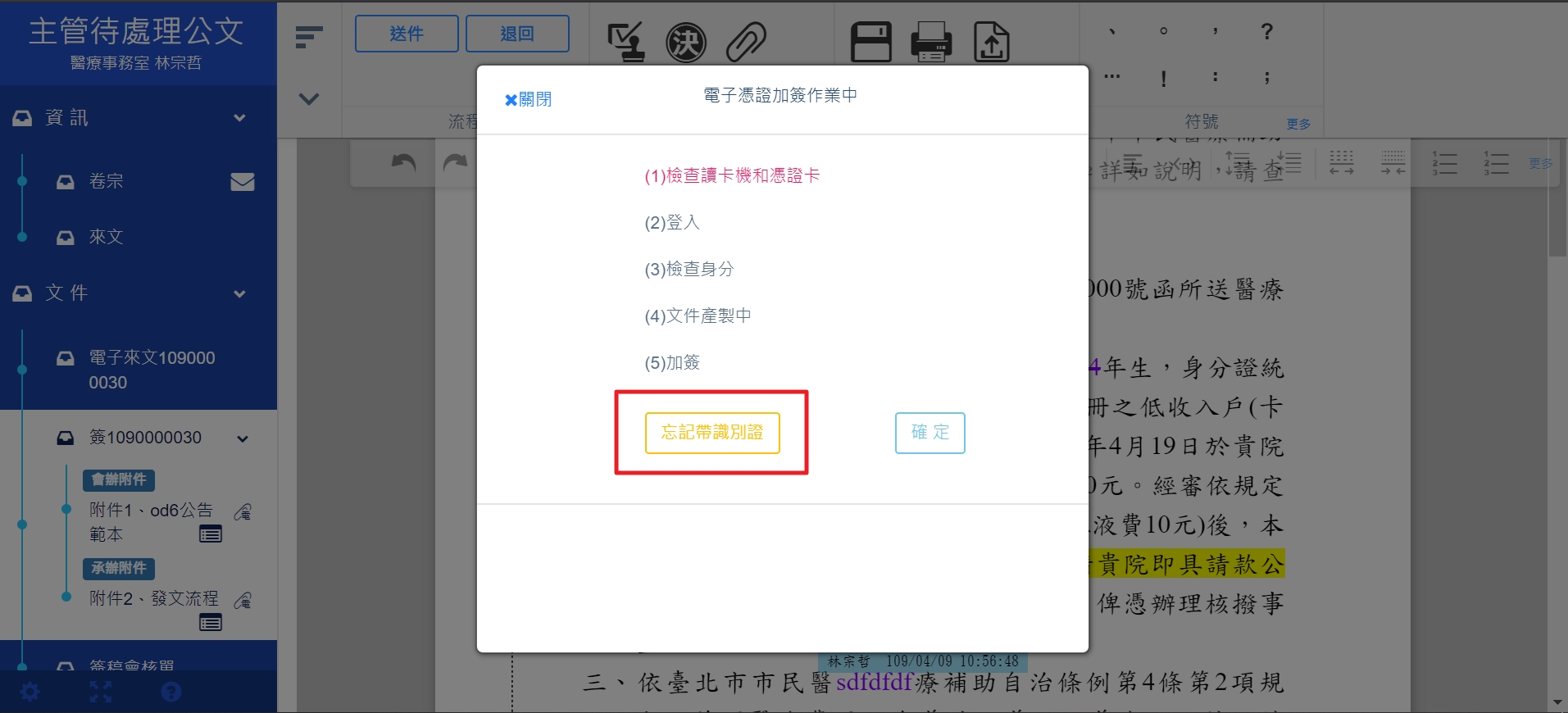 軟體憑證(3/3)
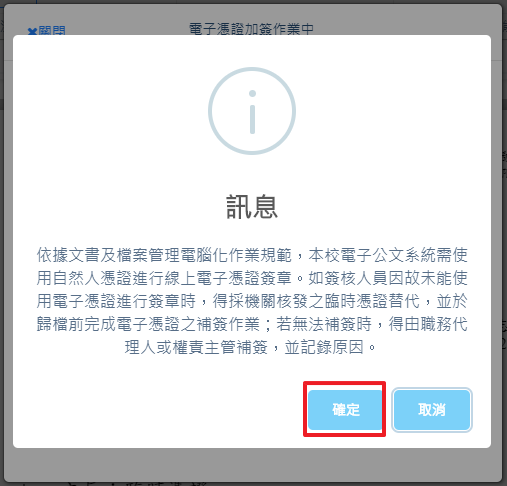 承辦人補簽
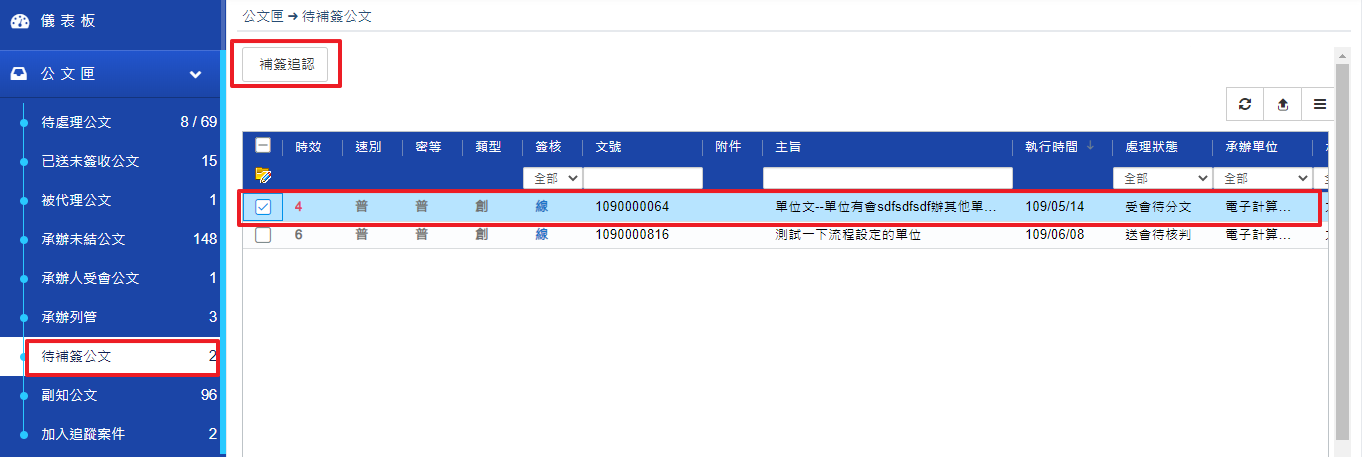 承辦人補簽
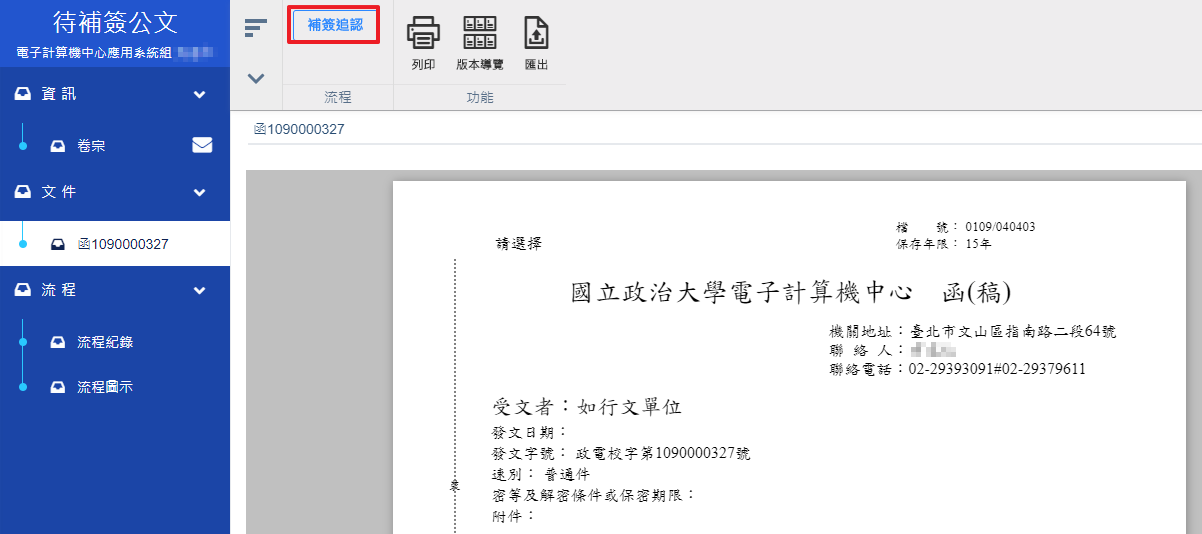 承辦人補簽
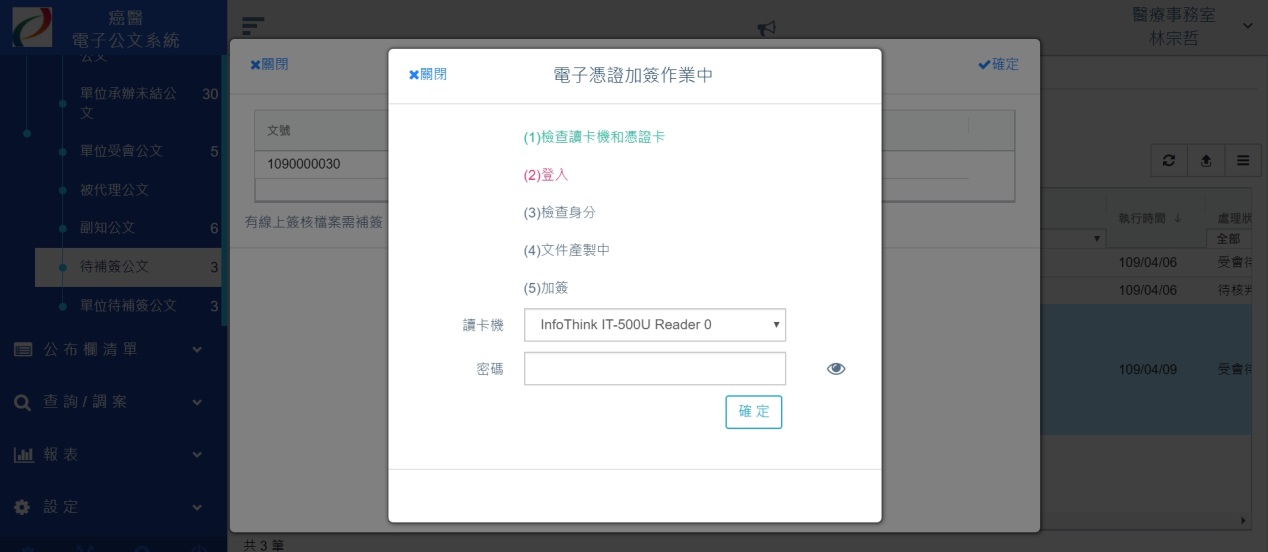 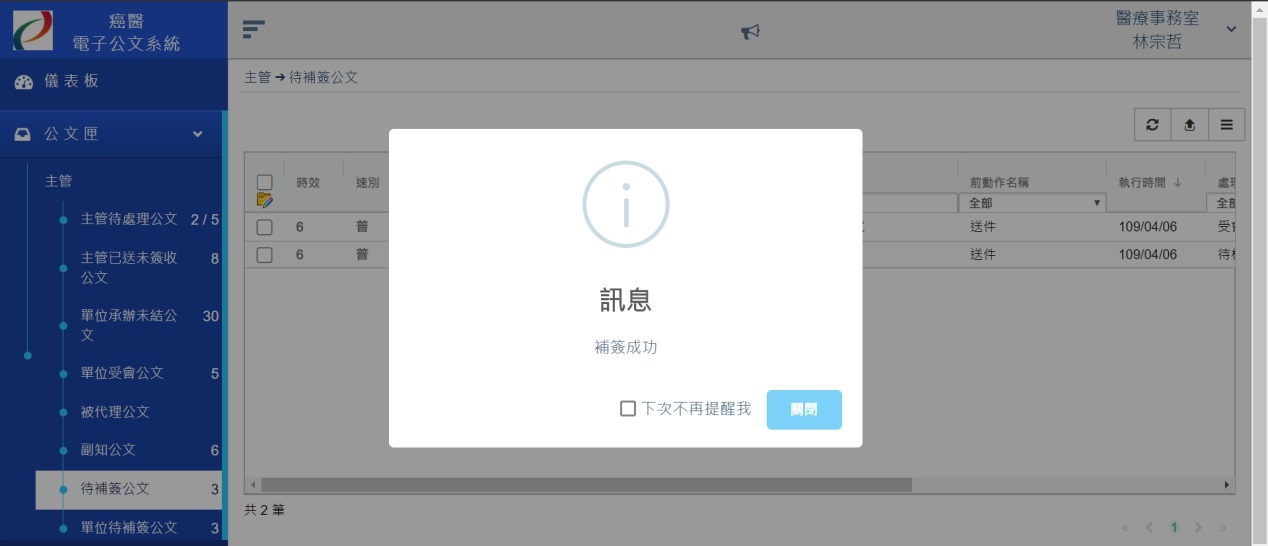 加入追蹤
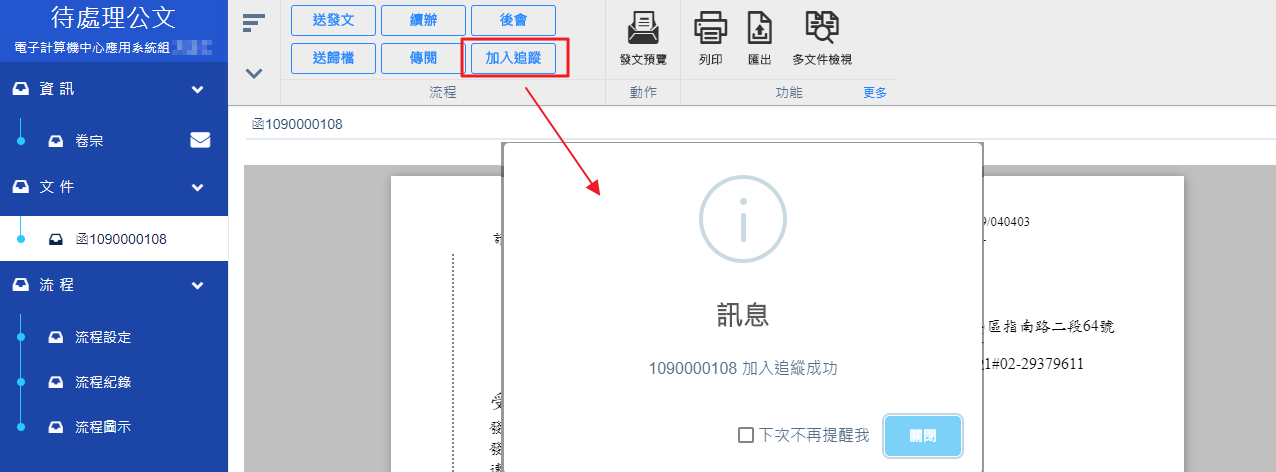 展期申請及退文清稿
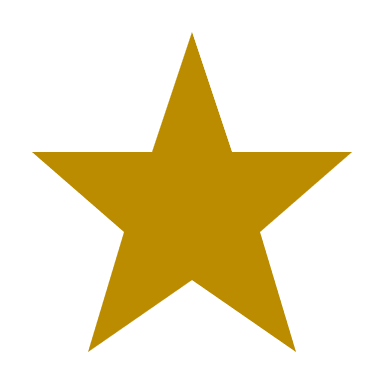 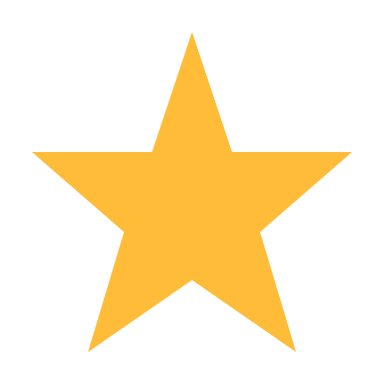 4
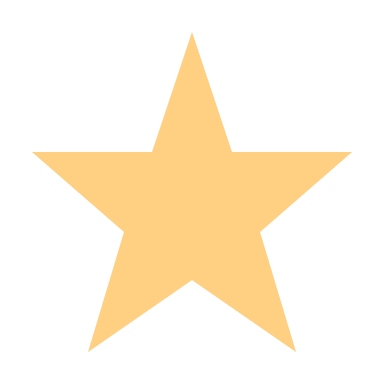 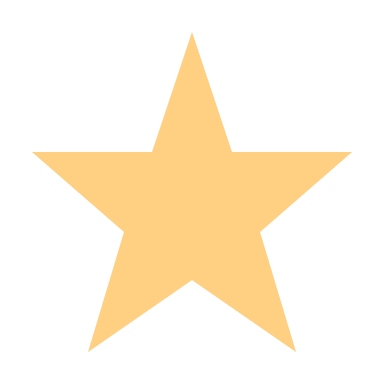 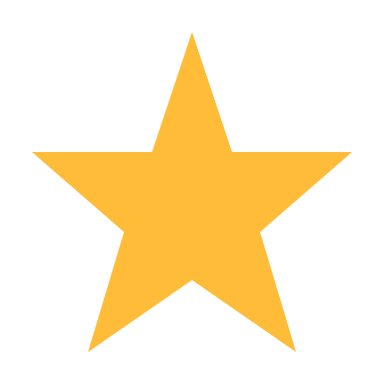 72
展期申請及退文清稿-時效說明
73
展期申請及退文清稿-展期申請
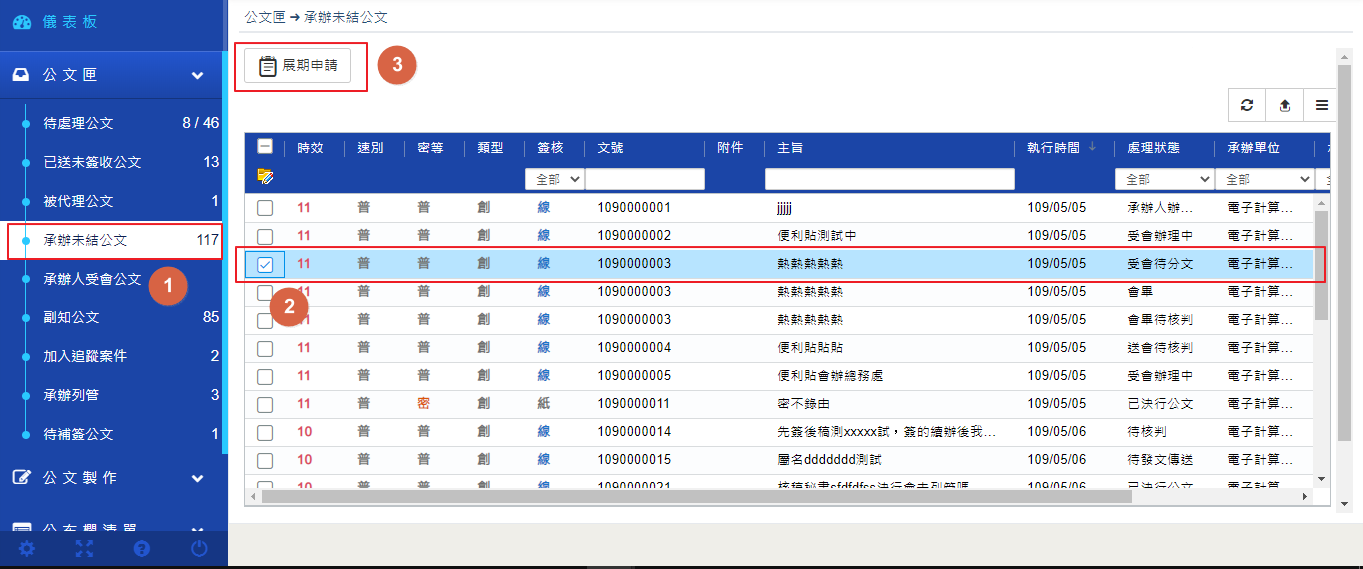 74
展期申請及退文清稿-展期申請
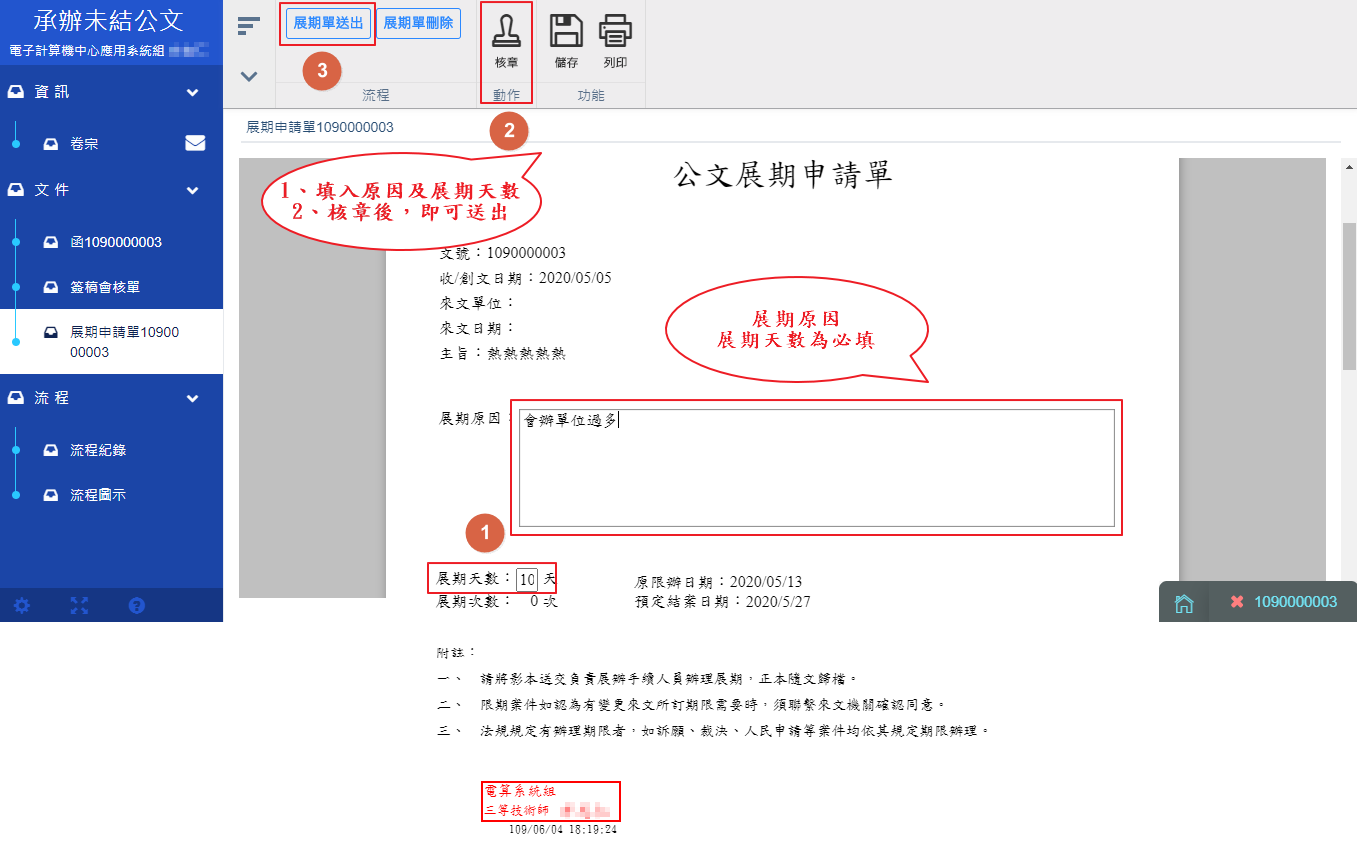 75
展期申請及退文清稿-退文清稿
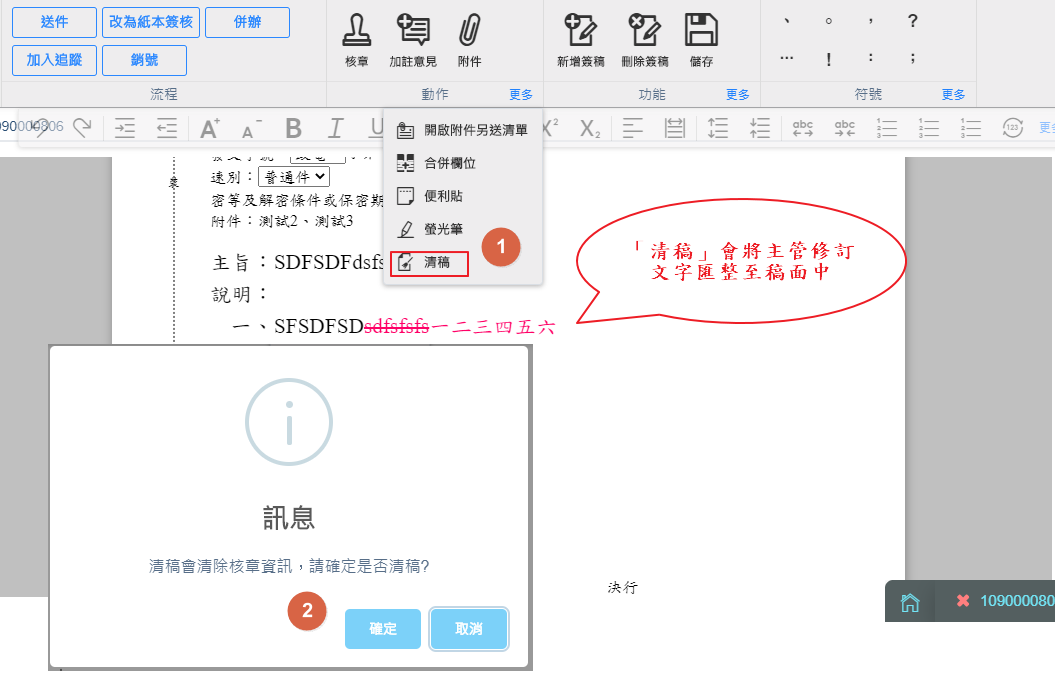 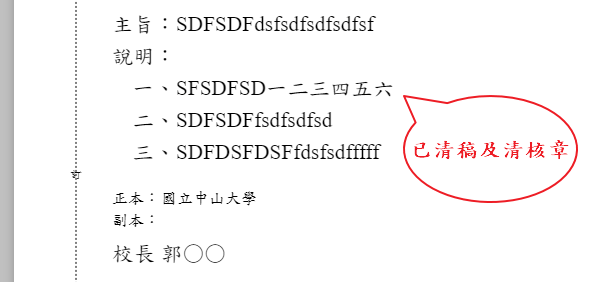 76
展期申請及退文清稿-版本導覽
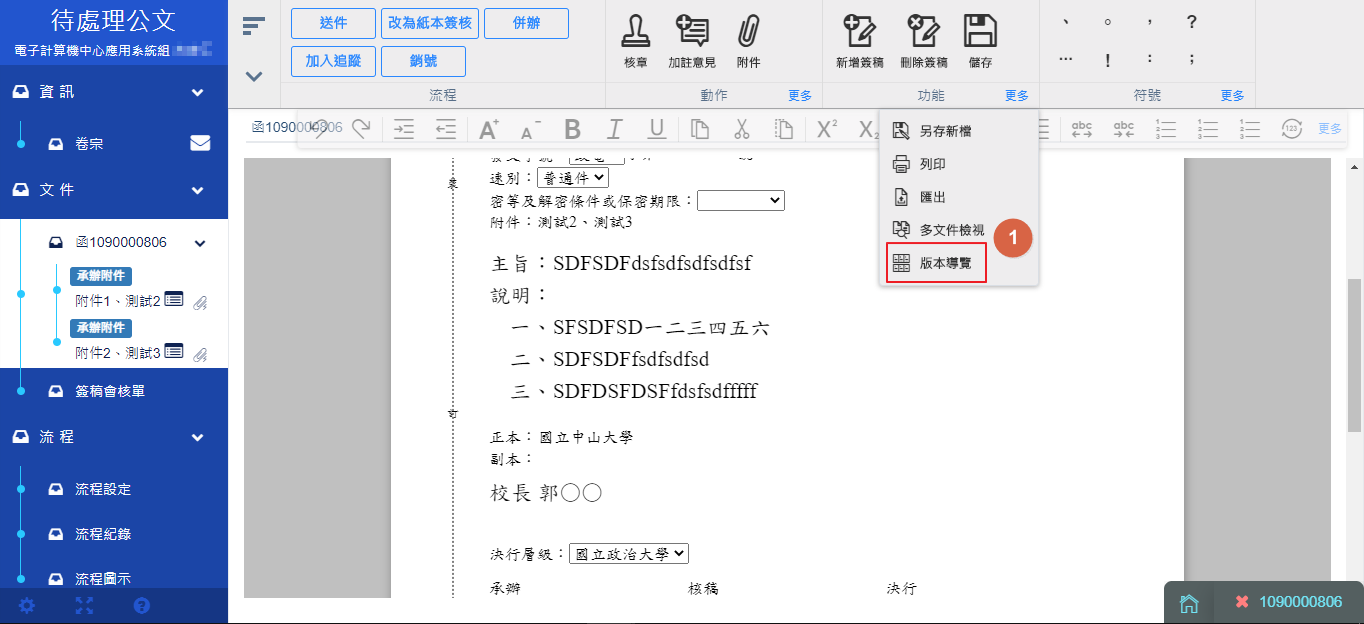 77
展期申請及退文清稿-版本導覽
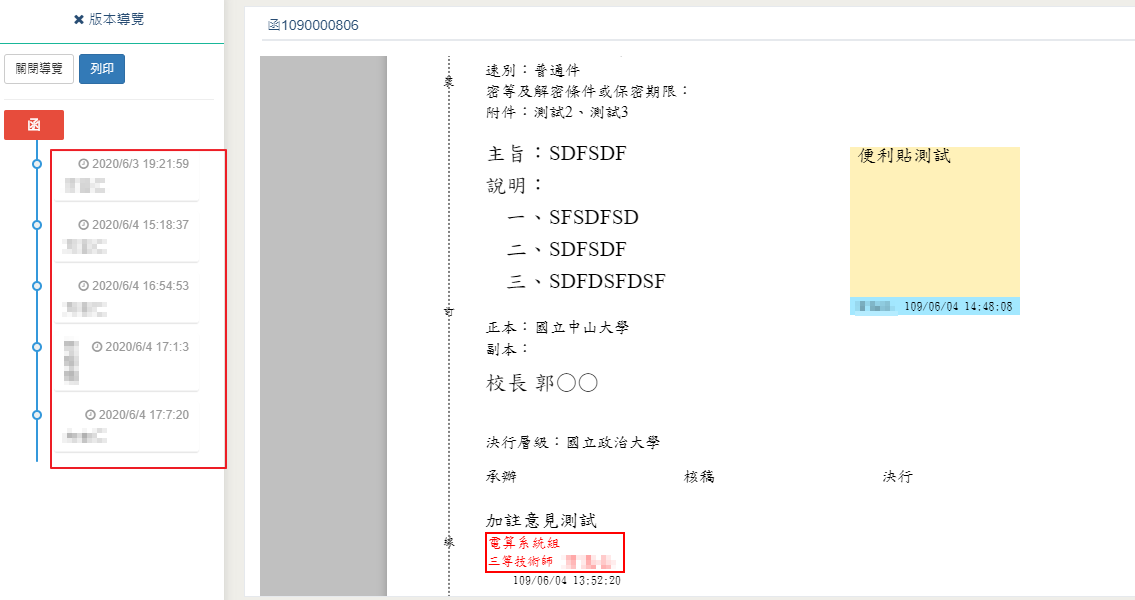 78
展期申請及退文清稿-多文件檢視
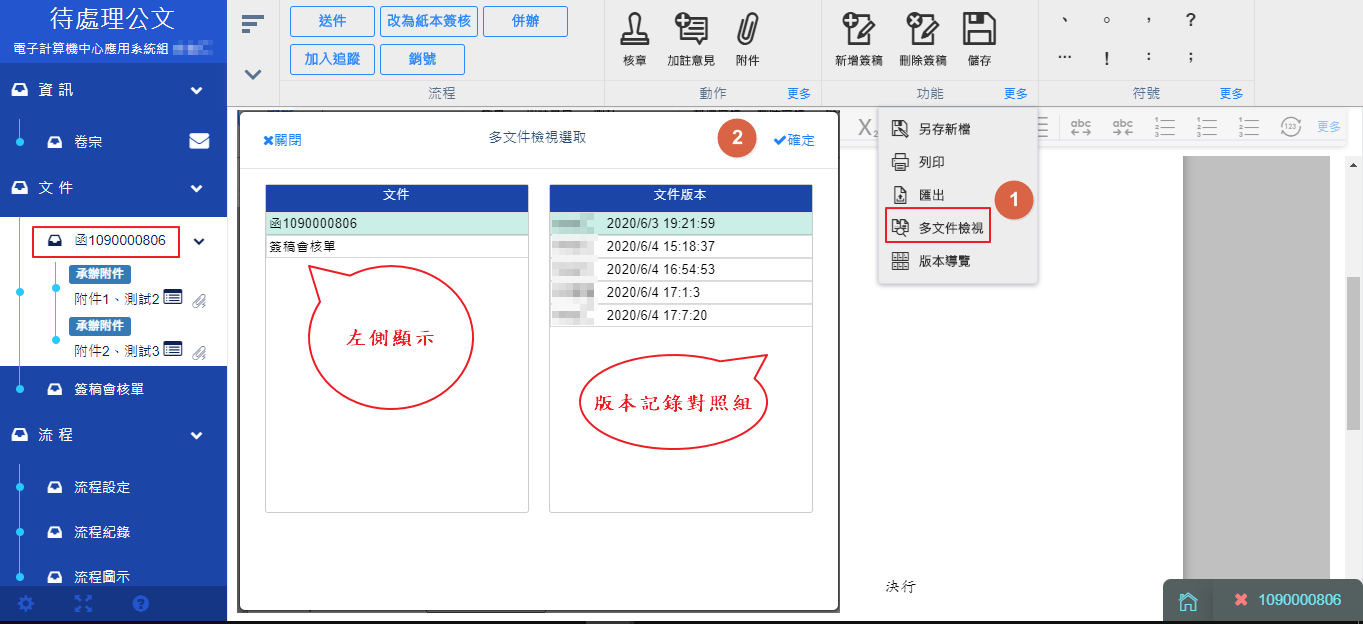 79
展期申請及退文清稿-多文件檢視
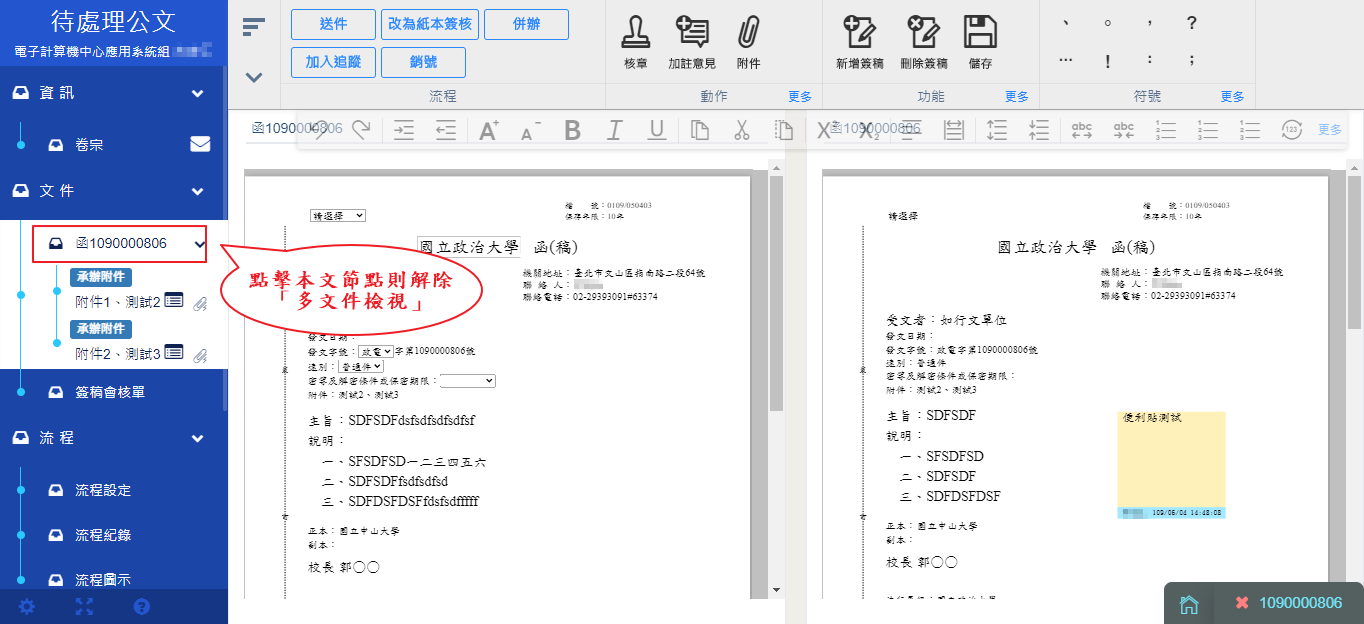 80
公文已決行處理
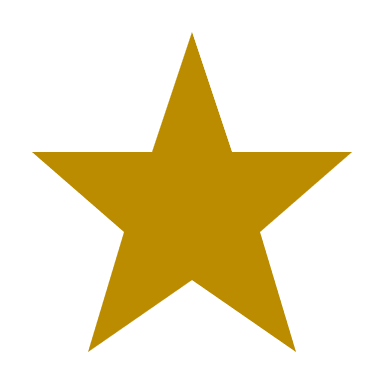 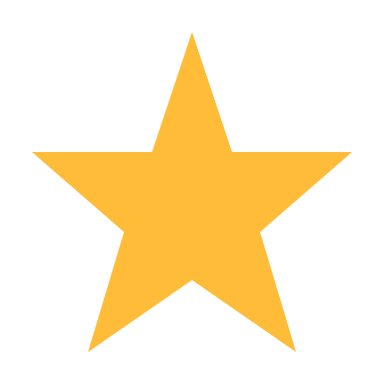 5
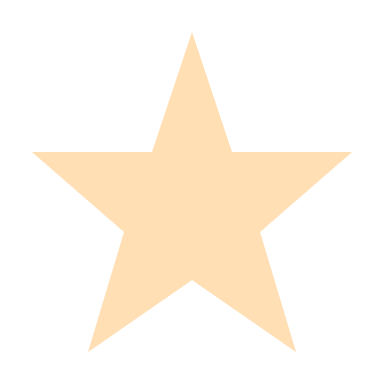 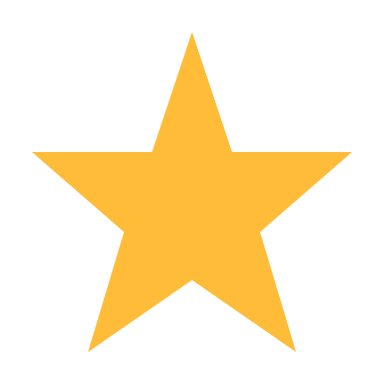 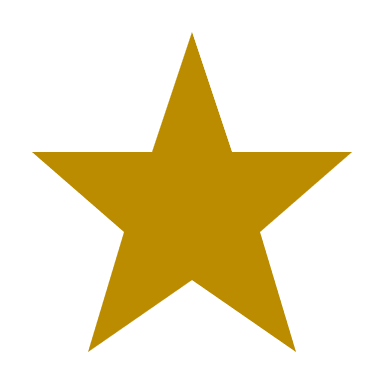 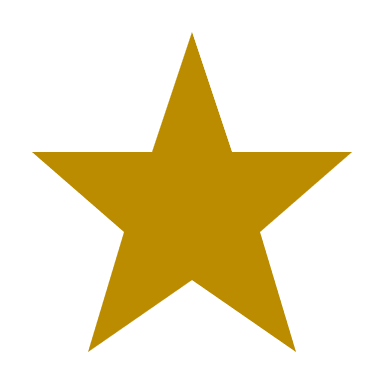 81
公文已決行處理-發文預覽
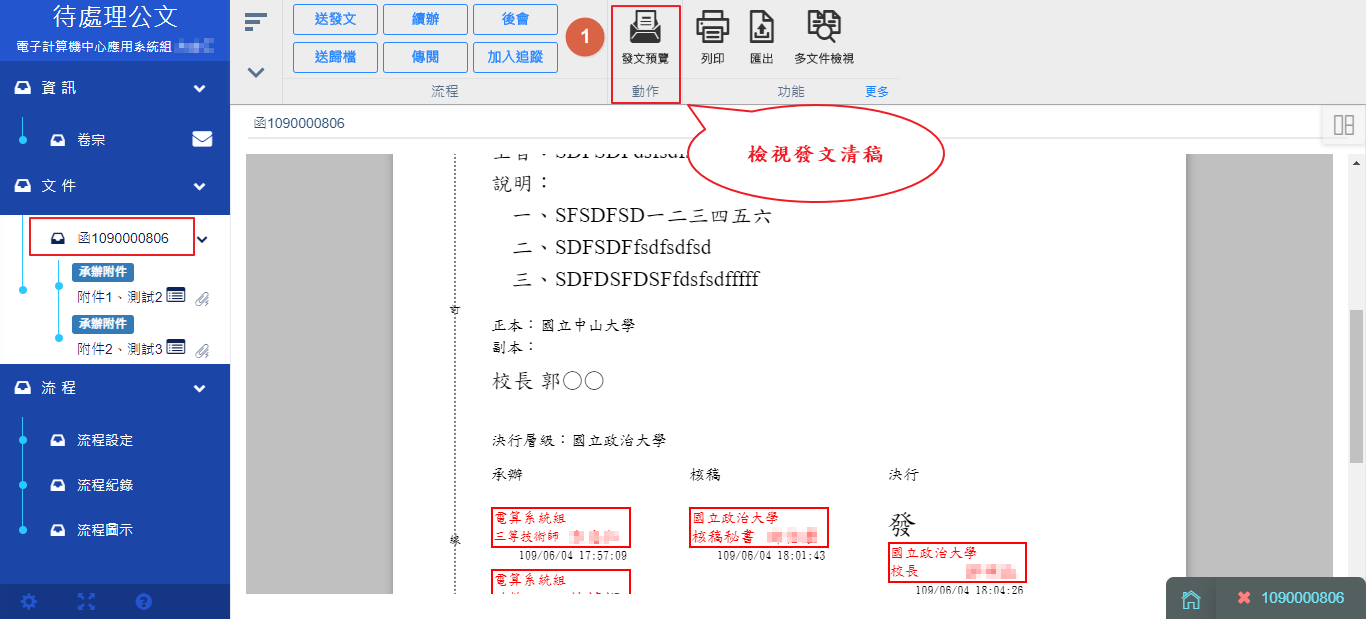 82
公文已決行處理-發文預覽
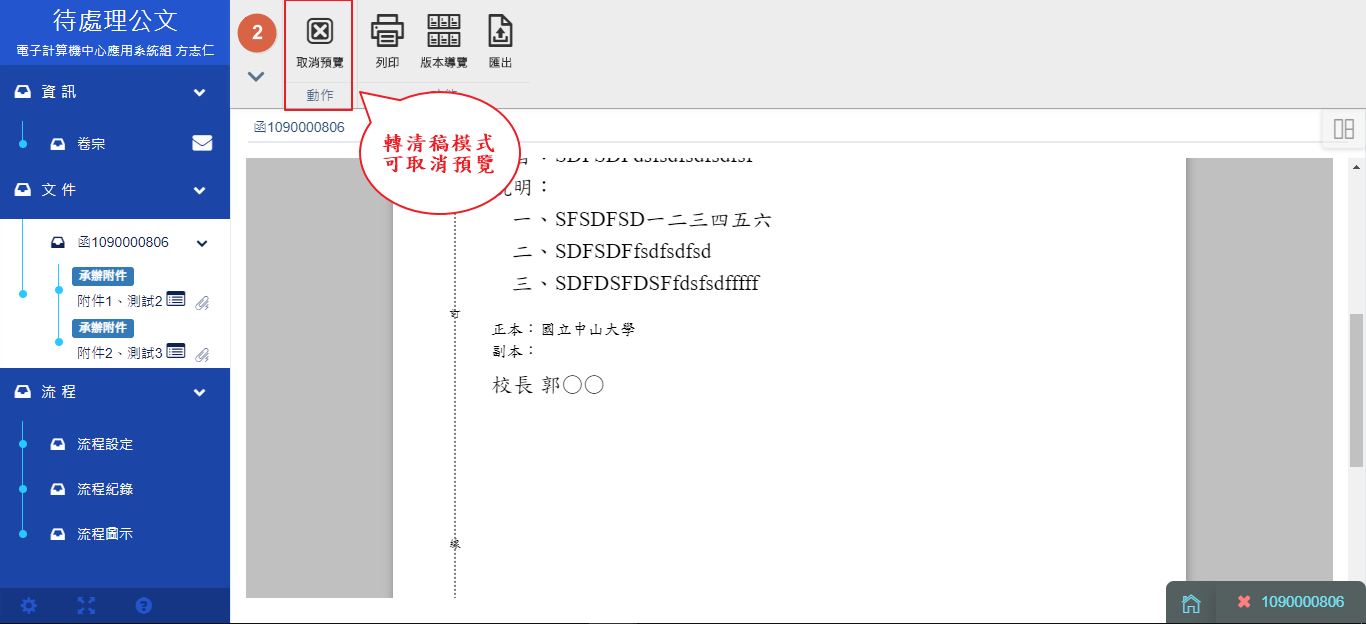 已稿轉函並清稿
83
公文已決行處理-送發文、歸檔(校文)
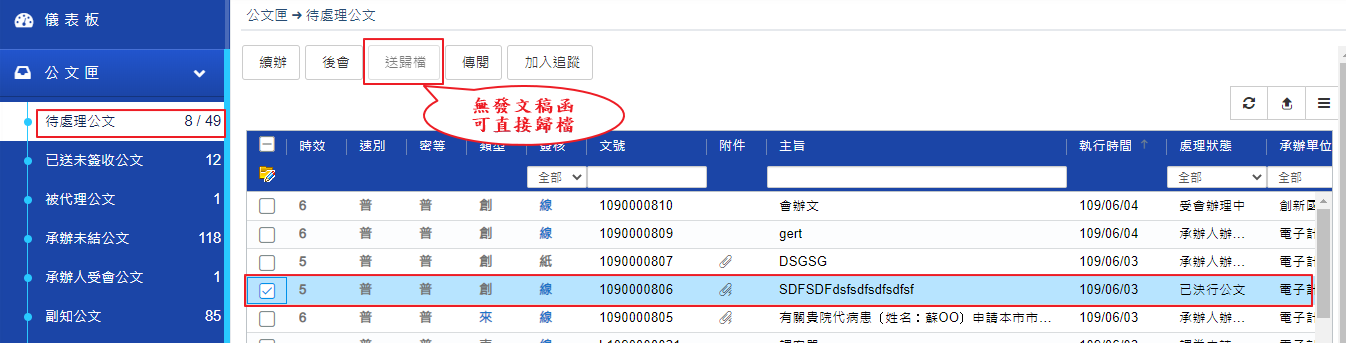 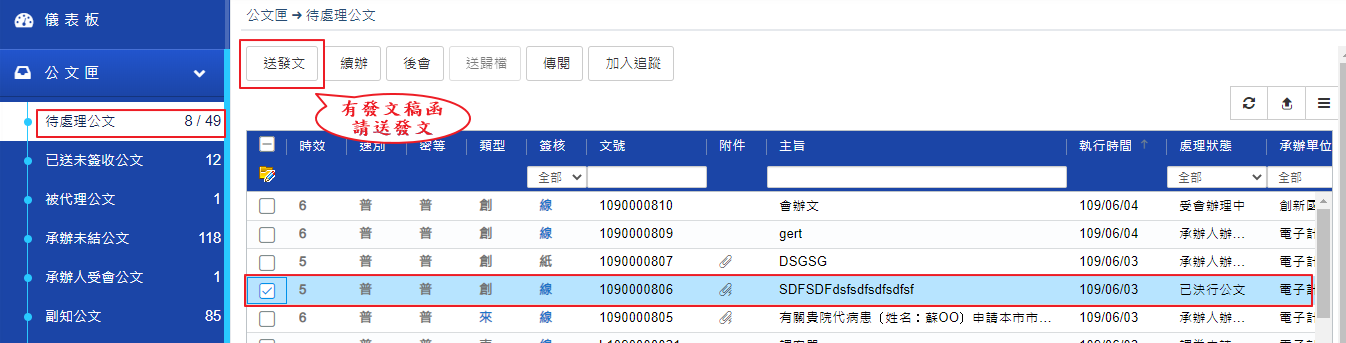 84
[Speaker Notes: 已決行公文流程可送發文至發文人員或送歸檔至檔案室]
公文已決行處理-自行存查(單位文)
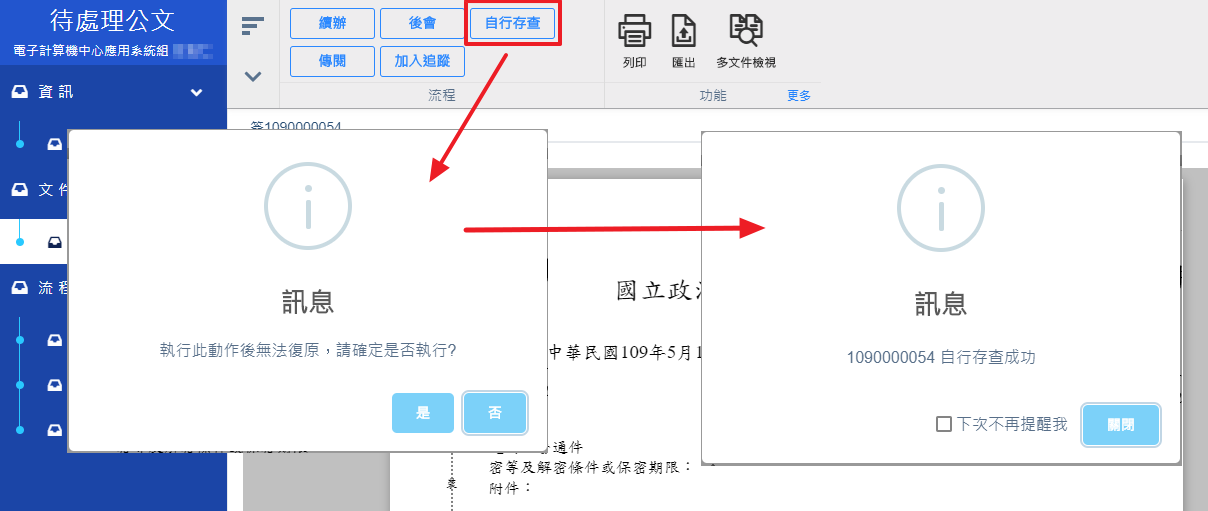 85
公文已決行處理-續辦(不可清稿)
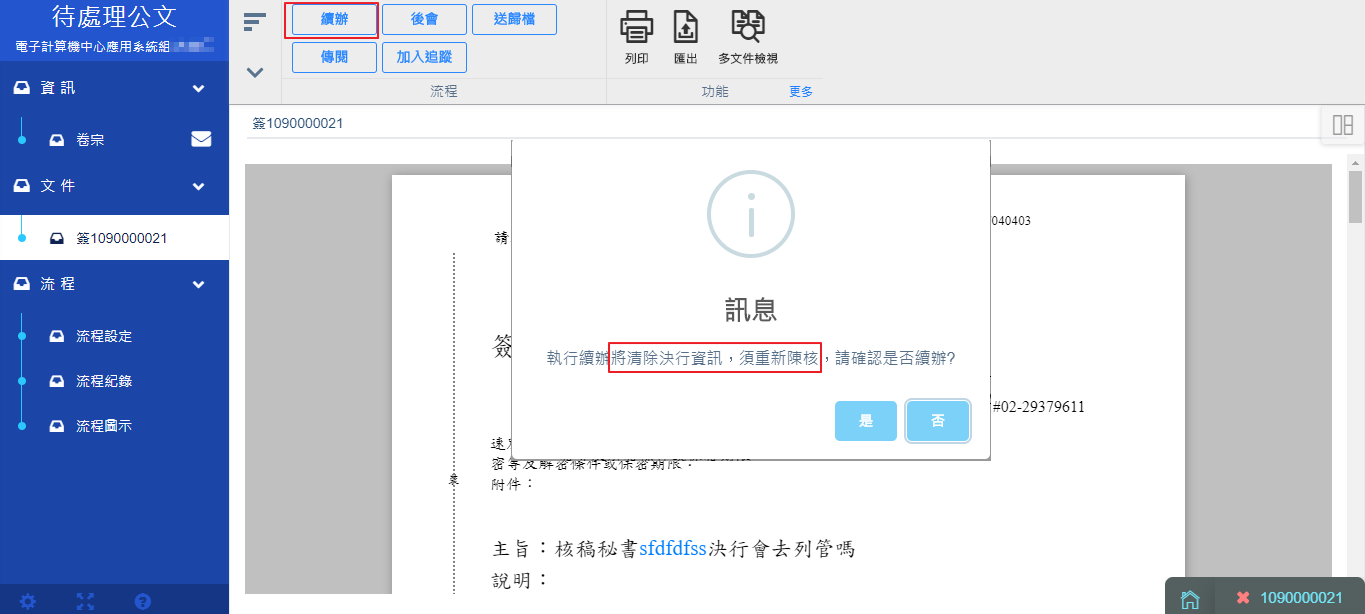 86
公文已決行處理-後會
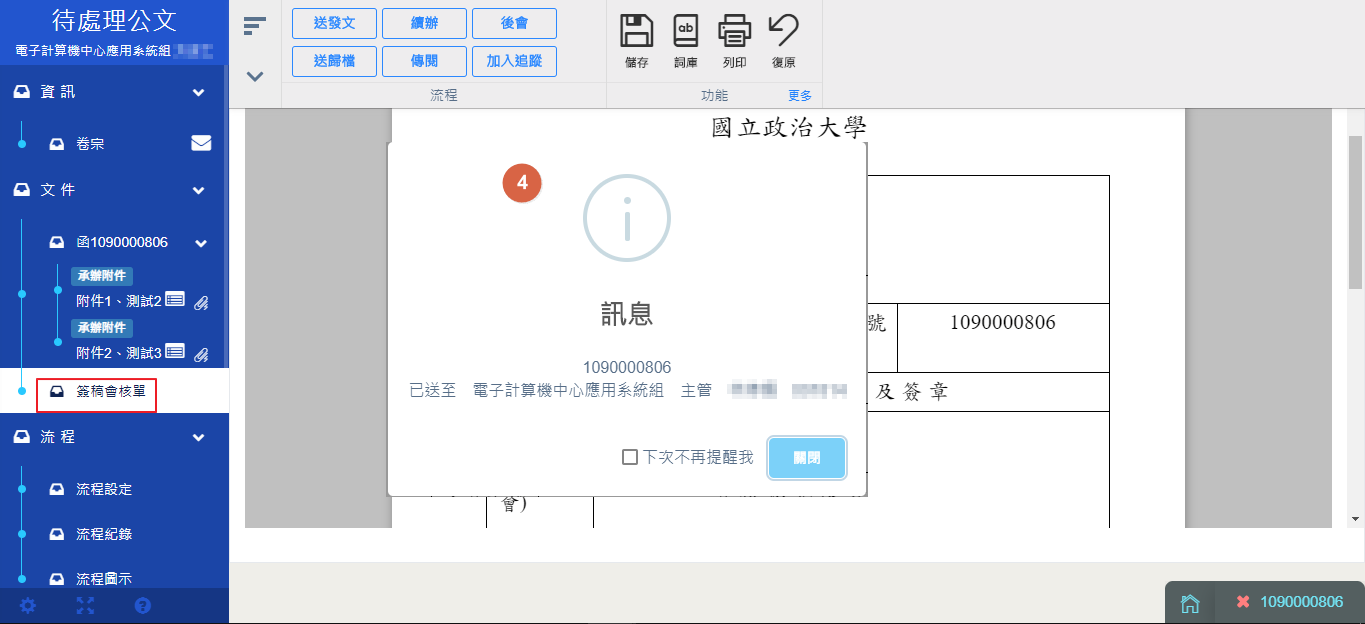 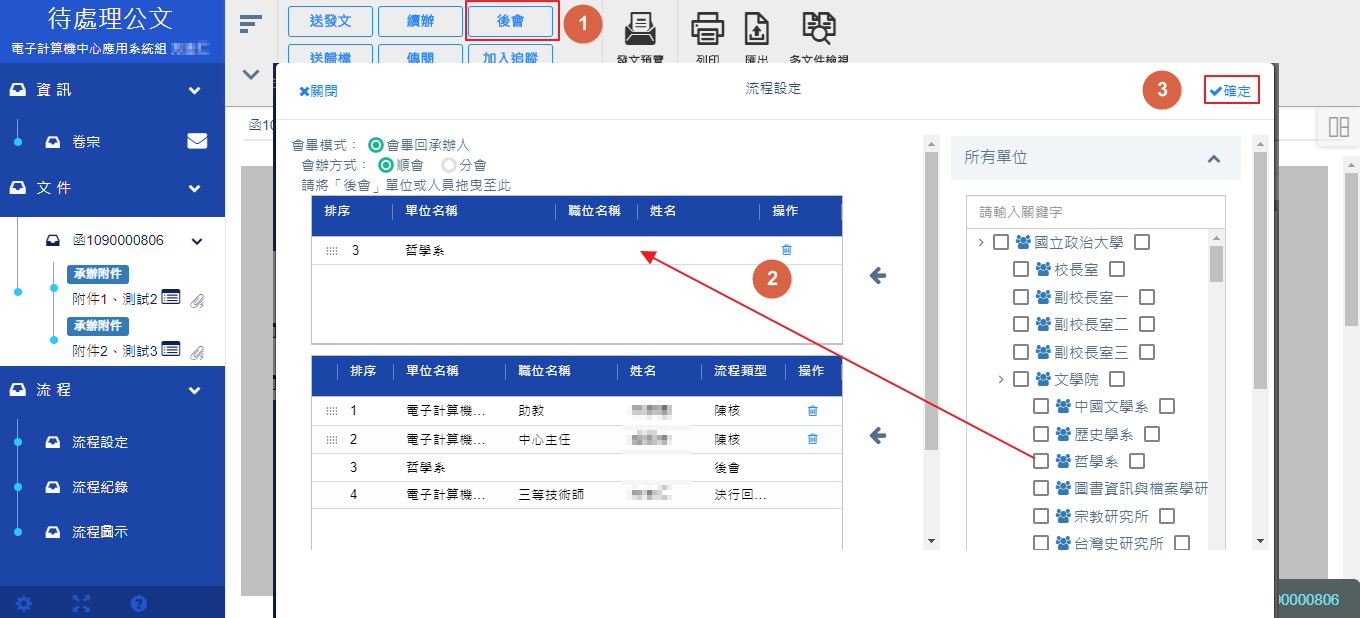 87
公文已決行處理-傳閱
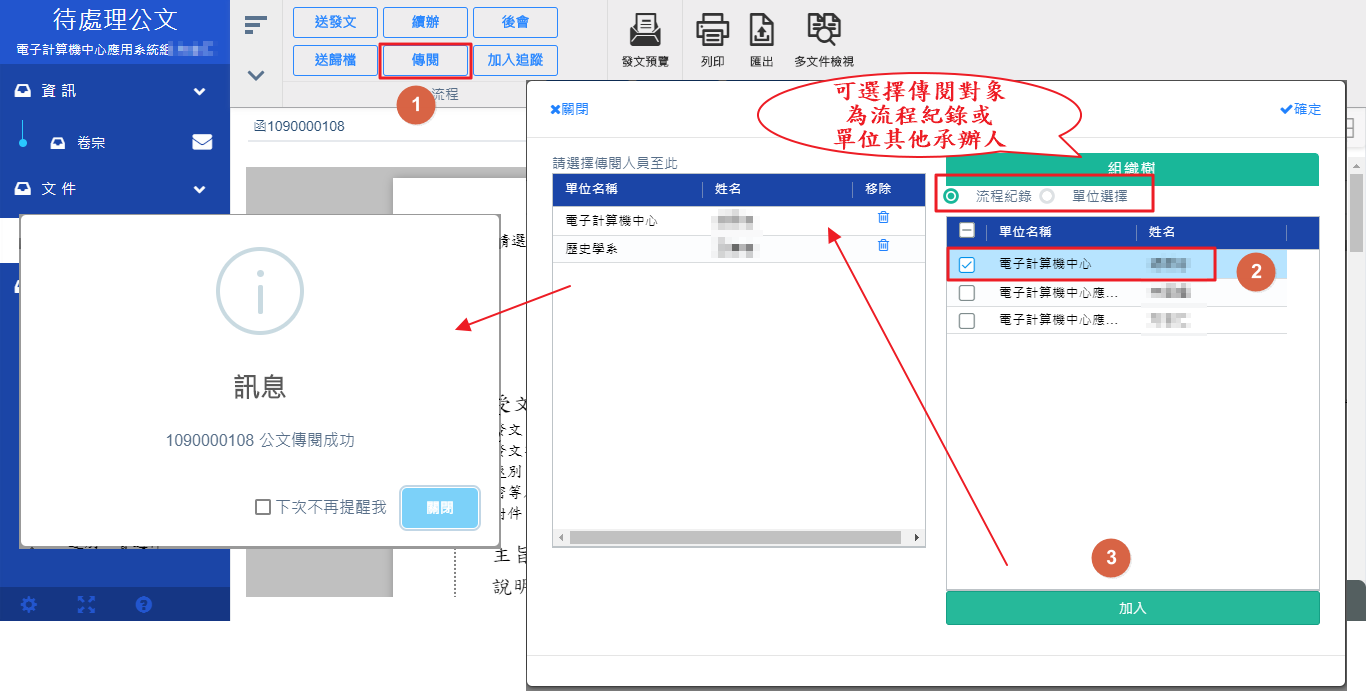 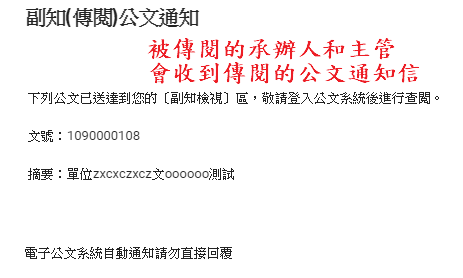 88
個人公佈欄
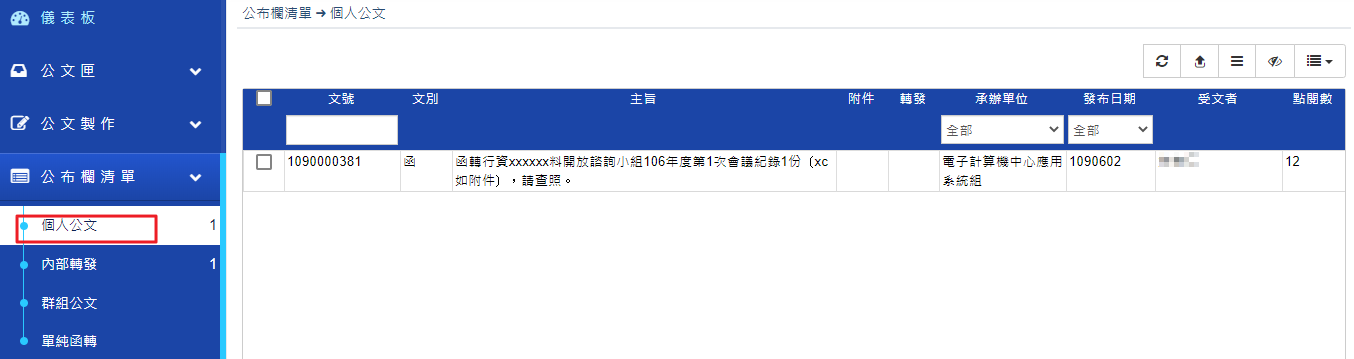 個人公佈欄通知信
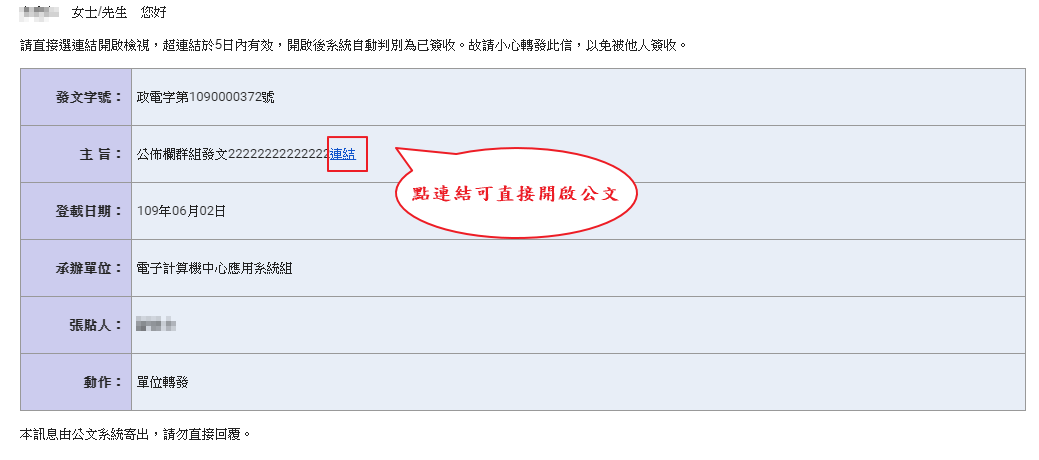 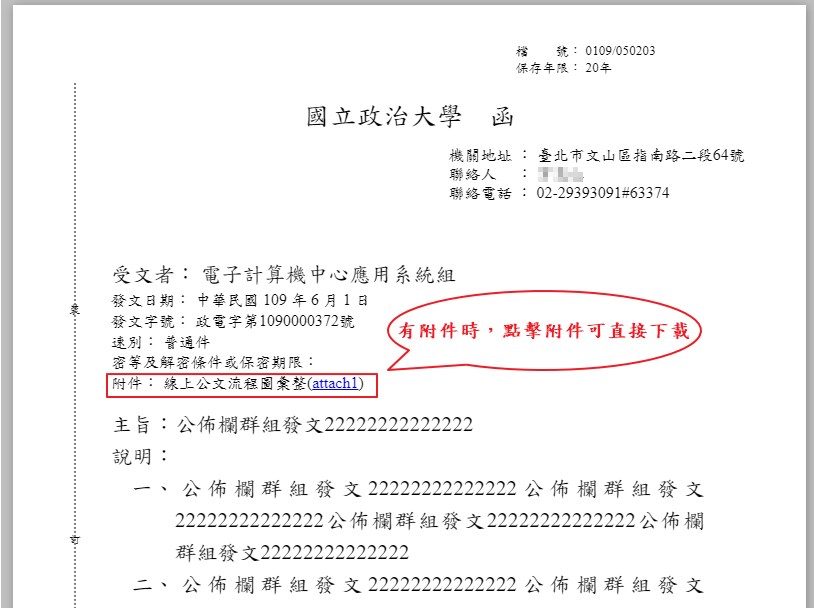 個人公佈欄—內部轉發
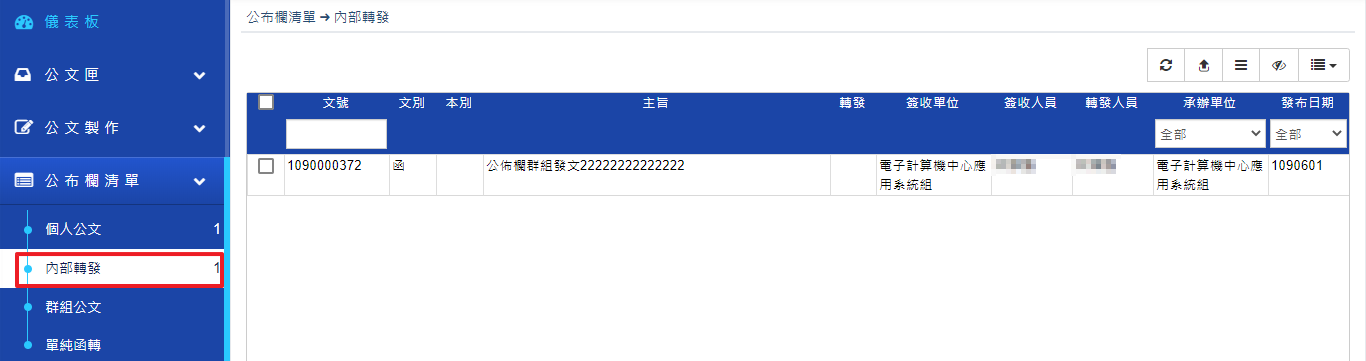 承辦列管
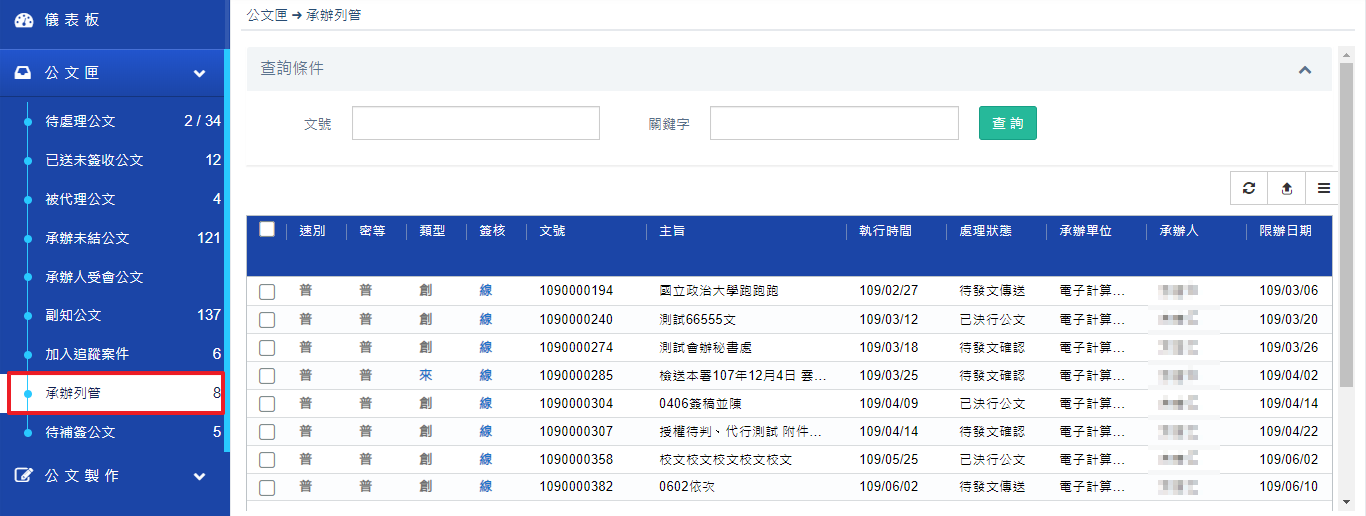 列管限辦日期提醒信件
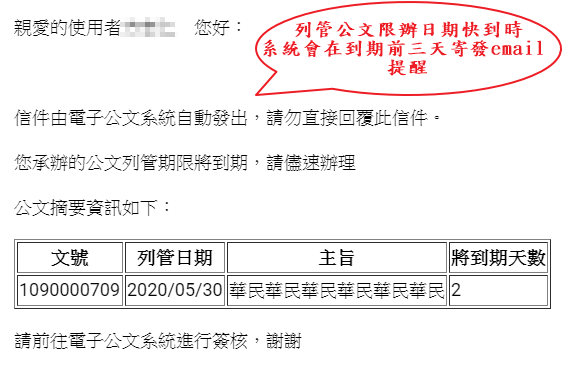 常見問答
94
常見問答
95
感謝指教
英福達科技 謹呈